The mobile boom
Sima Dezső


Nov. 2016
(Ver. 2.3)
 Sima Dezső, 2016
Contents
1. The traditional computer market
2. The smartphone boom
3. The tablet boom
4. Requirements of mobile devices
5. How leading IT vendors addressed the mobile boom?
6. Conclusions
7. References
1.  The traditional computer market
1. The traditional computer market (1)
1. The traditional computer market
Main computer market segments around 2000
Servers
Desktops
Embedded
computer devices
E.g.
Intel’s  Xeon lines
AMD’s Opteron lines
Intel’s Pentium 4 lines
AMD’s Athlon lines
ARM’s lines
Major trend in the first half of the 2000’s: spreading of laptops  (first mobile devices)
1. The traditional computer market (2)
Main computer market segments around 2005
Servers
Desktops
Embedded
 computer devices
Laptops
E.g.
Intel’s  Xeon lines
AMD’s Opteron lines
Intel’s Pentium 4 lines
AMD’s Athlon64 lines
ARM’s lines
Intel’s Celeron lines
AMD’s Duron lines
1. The traditional computer market (3)
Market share of leading processor firms in traditional computer segments
1. The traditional computer market (4)
Worldwide market share of x86 and RISC 4S/4S+ servers (by volume) [51]
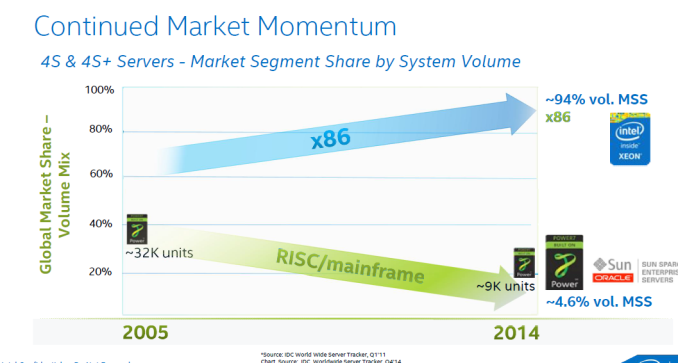 MSS: Market Segment Share
Source: IDC World Wide Server Tracker Q4’14
1. The traditional computer market (5)
Server market revenues by vendor ($US Billion) – 2003-2012 [14]
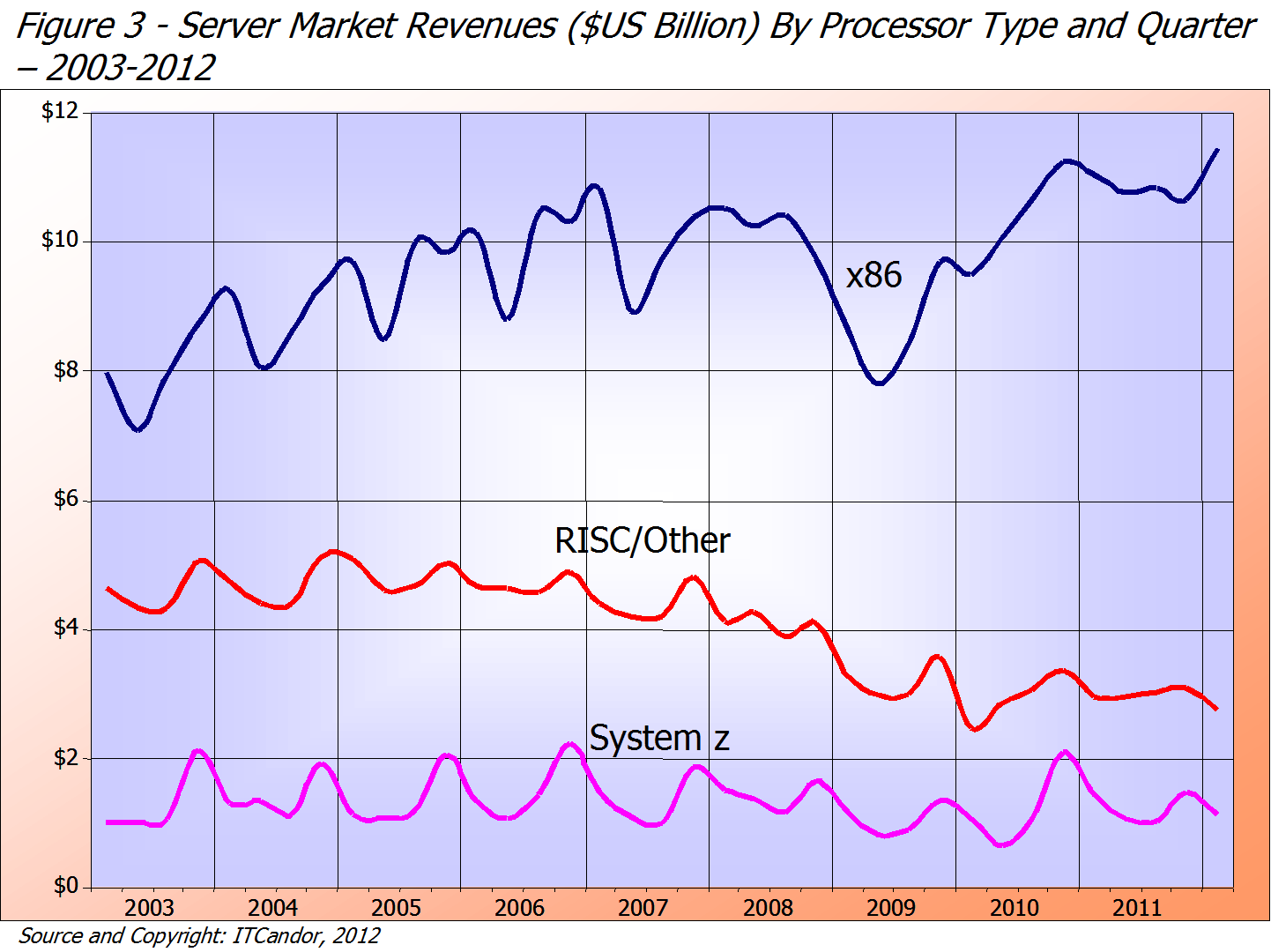 ≈75 %
Intel/AMD
IBM POWER/Sun etc.
≈18 %
IBM
≈ 7 %
1. The traditional computer market (6)
x86 server market share of Intel and AMD [17]
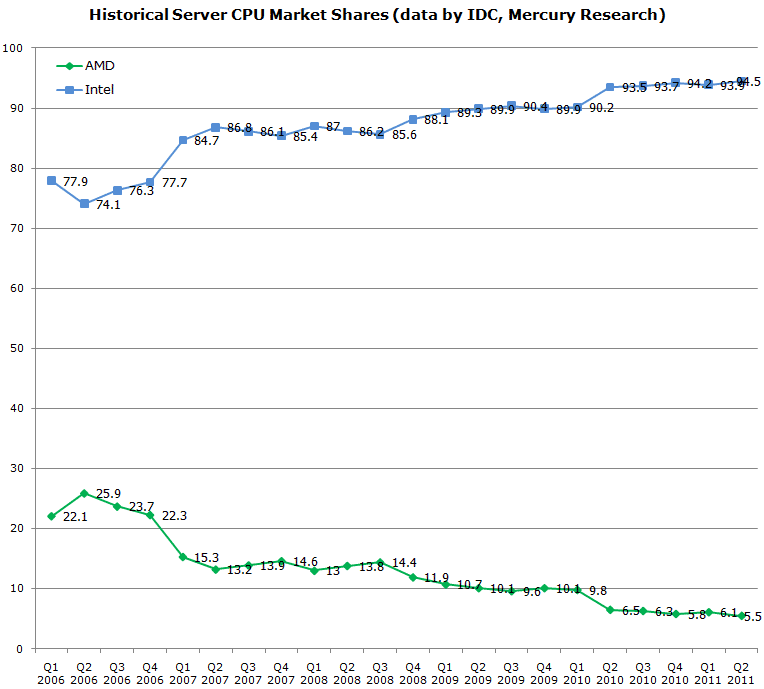 Nehalem-EX DP/MP
Penryn MP
Penryn DP
Core 2 Quad DP
Core 2 DP
K10 Barcelona MP
K10 Shanghai MP
K10 Istambul MP
K10 Magny Course MP
Source: IDC,
Mercury Research
1. The traditional computer market (7)
Worldwide PC shipments by quarter, Q2 1999 – Q2 2013 [18]
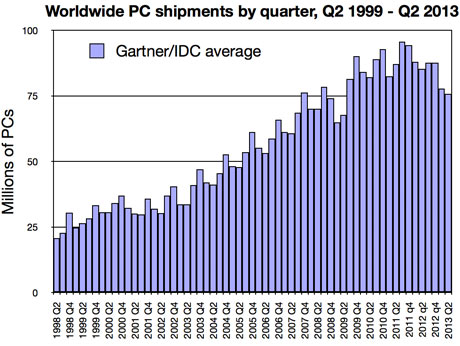 1. The traditional computer market (8)
Worldwide PC shipments by quarter Q1 2009 – Q2 2015 by vendor [52]
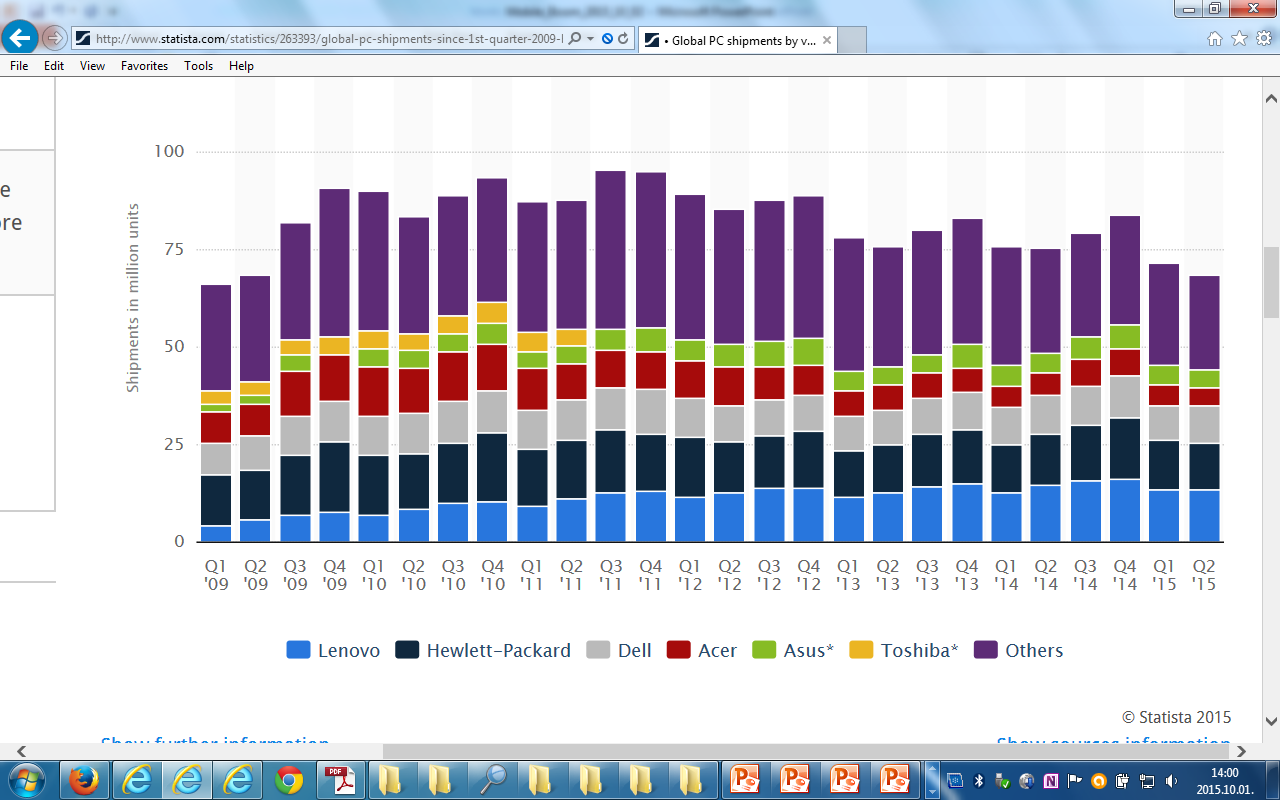 1. The traditional computer market (9)
Approximate market share Intel vs. AMD in the PC and laptop segment [65]
   (No. of devices in use rather than purchased)
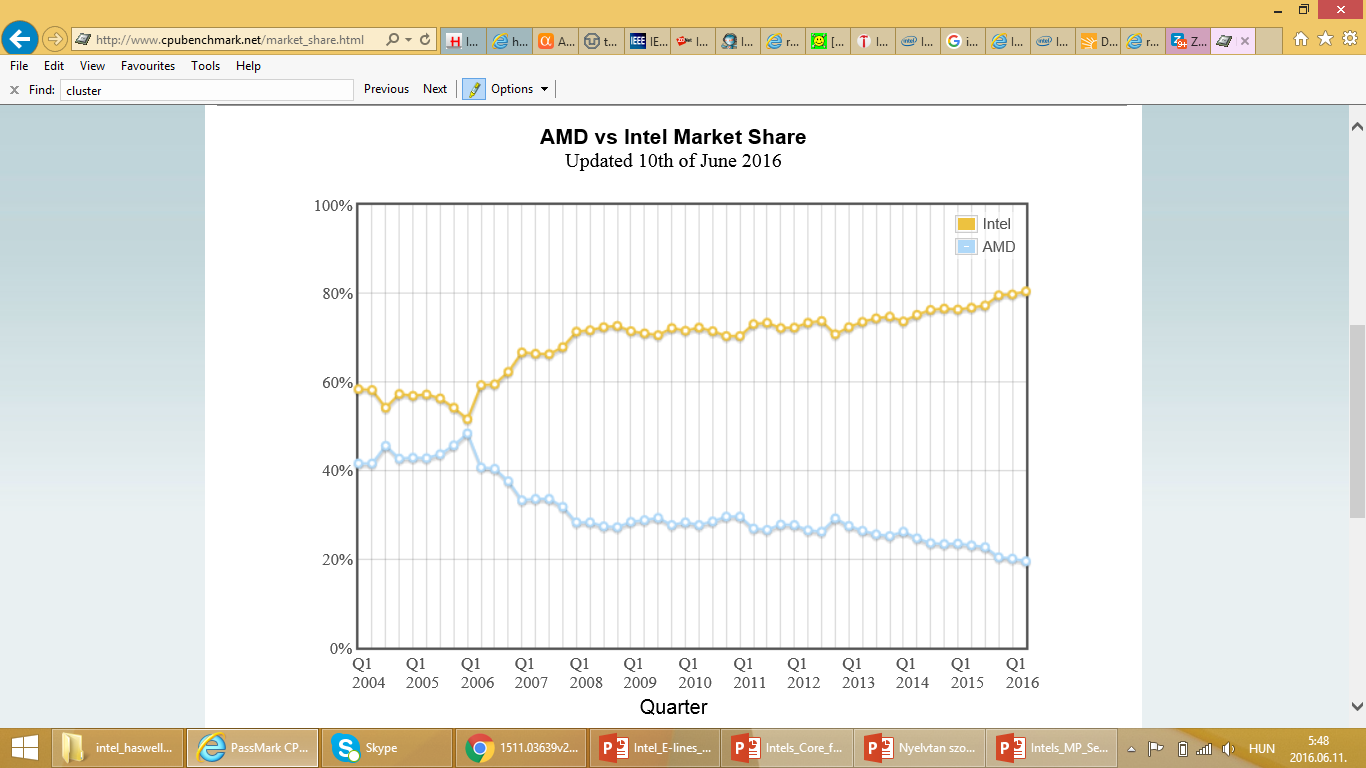 Updated 10th of June 2016
1. The traditional computer market (10)
Intel's dominance in high performance - high price (high margin)
  desktop processors [66]
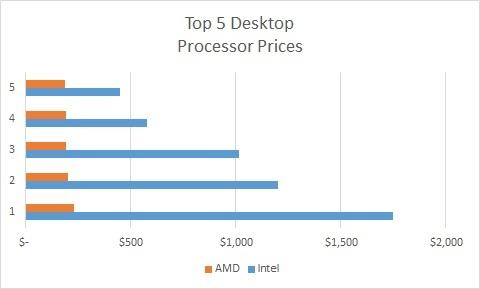 2. Emergence and spread of smartphones
2. Emergence and spread of smartphones (1)
2. Emergence and spread of smartphones
Diversification of mobile devices mainly after 2005 [2]
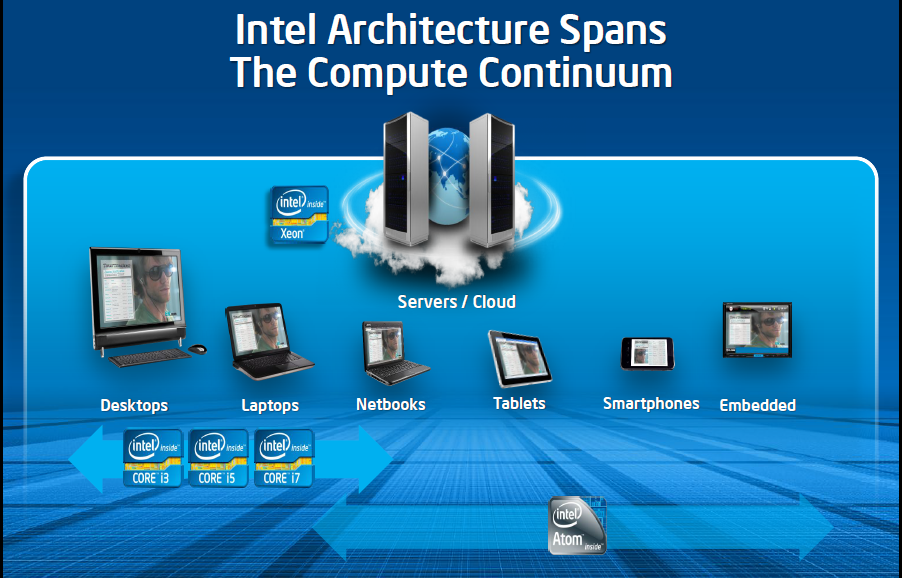 The mobile boom
2. Emergence and spread of smartphones (2)
Emergence and rapid increase of smartphone sales 2005-2011 [4]
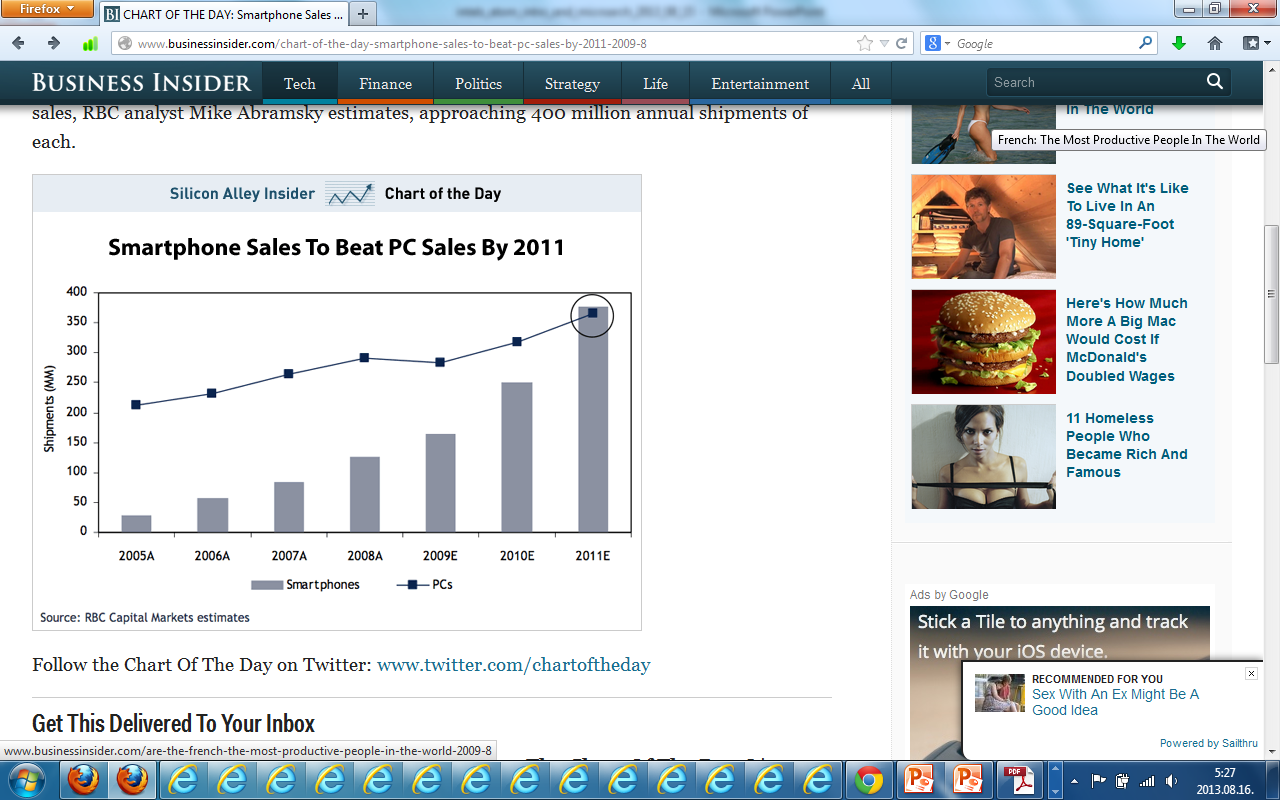 PC sales: Desktop + Notebook sales
A: Actual values
E: Estimated
2. Emergence and spread of smartphones (3)
Emergence of smartphones-1
Forerunners of smartphones emerged already
      at the beginning of the 2000’s, like Nokia’s 7650
     (shipped in 2002).
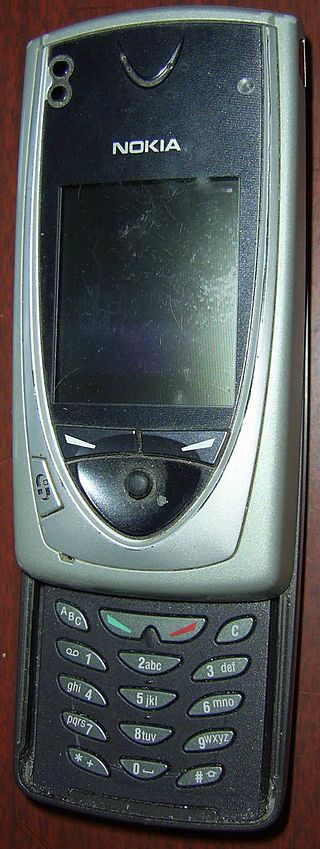 The 7650 became the first widely available phone
      with camera and color screen but supported 
      no video.
It was the first Nokia phone running under
      the Symbian OS.
Figure: Nokia’s 7650 [39]
2. Emergence and spread of smartphones (4)
Emergence of smartphones-2
The emergence of smartphones is often
      contributed to the BlackBerry Pearl 8100
      line of the Canadian firm RIM 
      (Research in Motion)[5].
This phone – shipped in 2006 -  supported
      beyond a camera also video and became
      very popular in the US.
It was run under the BlackBerry OS.
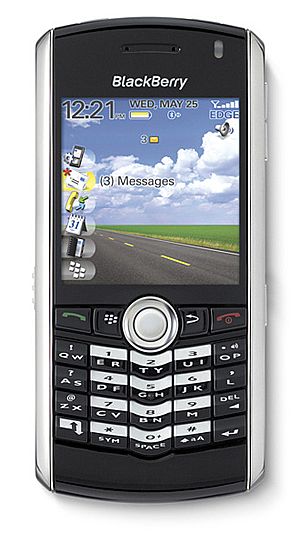 Figure: RIM’s BlackBarry Perl 8100
 (2006) [38]
2. Emergence and spread of smartphones (5)
Early spread of smartphones-1
In 2007 Apple’s iPhone gave a strong momentum for rapid spreading of 
      smartphones.
    It run under the iPhone OS (renamed later to iOS in 2010).
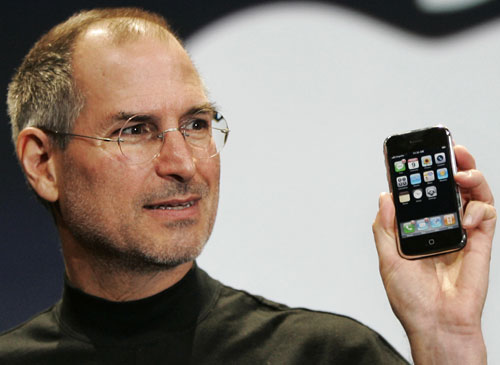 Figure: Steve Jobs introducing the iPhone at MacWorld Expo in 1/2007 [47]
2. Emergence and spread of smartphones (6)
Remark
After the introduction of iPhone (2007) Steve Ballmer (CEO of Microsoft) said in an
  interview [20]:
“There's no chance that the iPhone is going to get any significant market share.
   No chance…
But if you actually take a look at the 1.3 billion phones that get sold, I'd prefer
  to have our software (Windows Phone) in 60% or 70% or 80% of them, than
  I would to have 2% or 3%, which is what Apple might get”.
2. Emergence and spread of smartphones (7)
Early spread of smartphones-2
Google’s Android was unveiled also in 2007 with first Android-powered phones 
     sold in 10/2008 [6].
2. Emergence and spread of smartphones (9)
Worldwide unit shipment estimates of PCs vs. smartphones 2011-2017 [28]
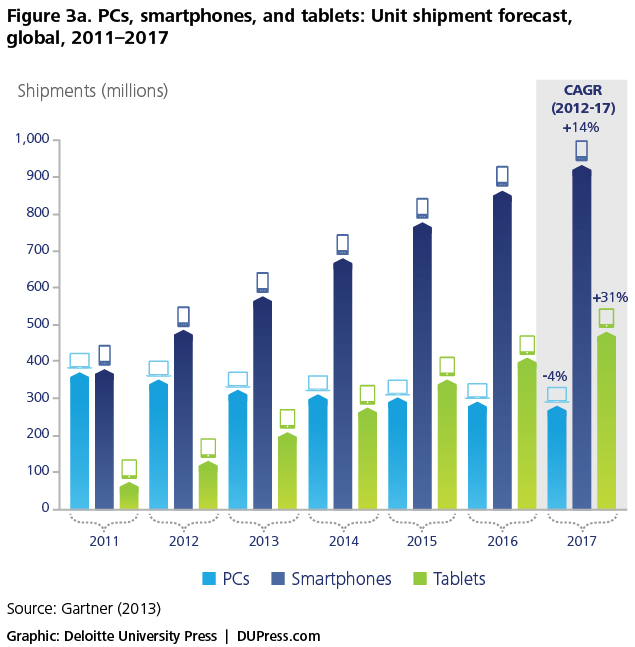 Source: Gartner
2. Emergence and spread of smartphones (10)
Worldwide smartphone sales to end users by vendor in 2Q16
  (Millions of units) [67]
Source: Gartner (August 2016)
2. Emergence and spread of smartphones (11)
Worldwide market share of smartphone OSs in 2009 [41]
Google
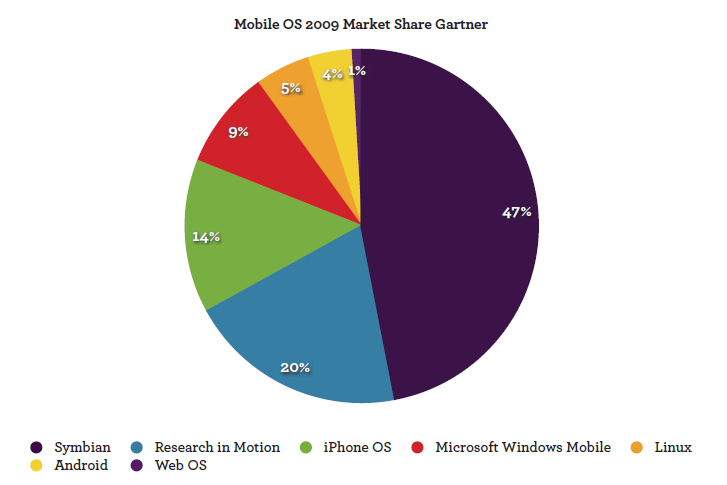 MS
Nokia
Apple
RIM
(BlackBerry)
2. Emergence and spread of smartphones (12)
Worldwide market share of smartphone OSs in 2009-2015 [42]
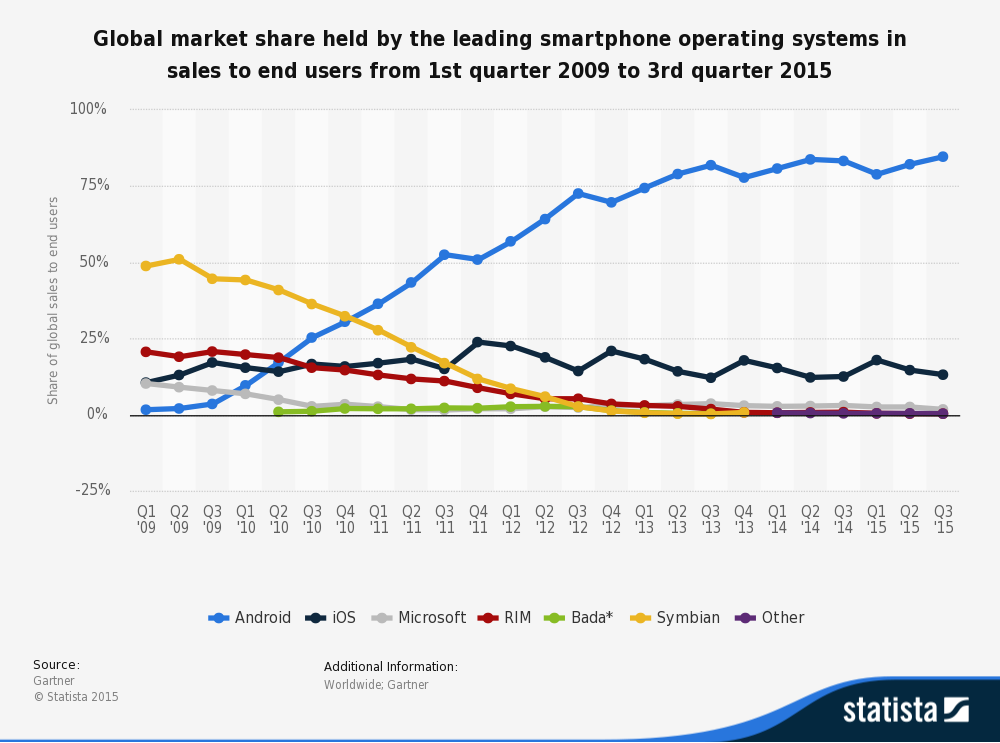 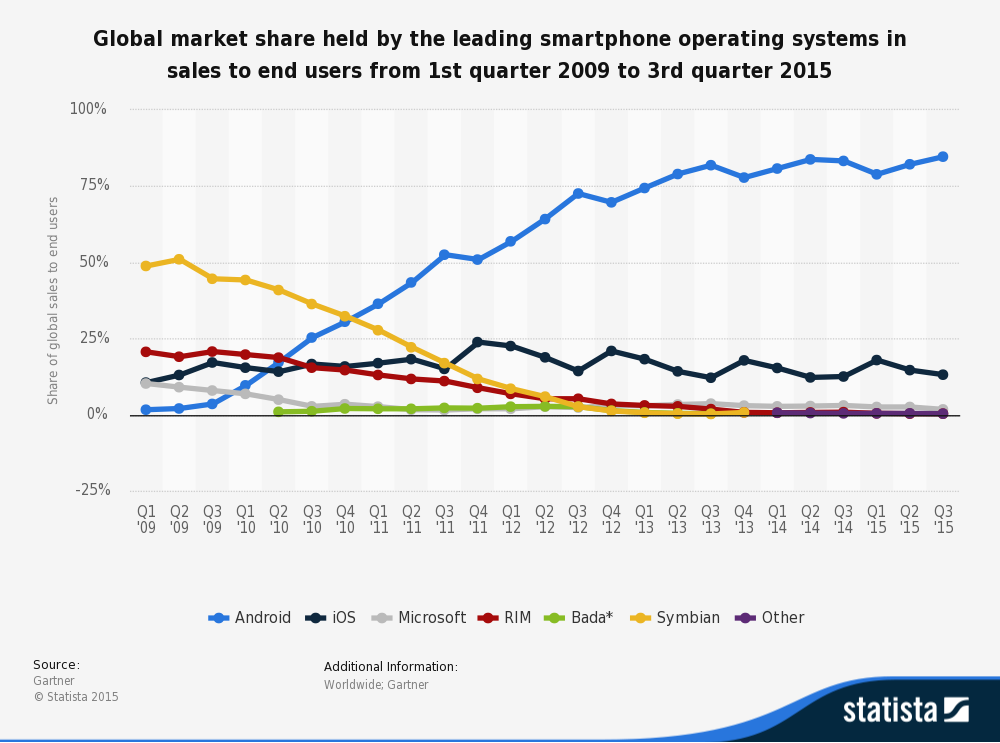 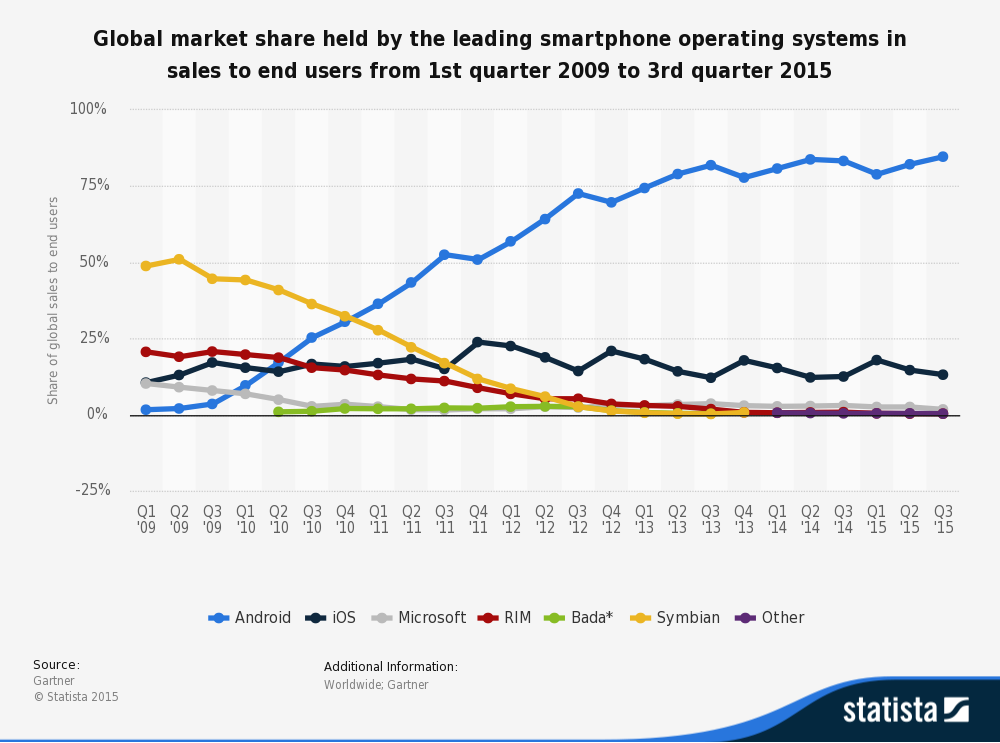 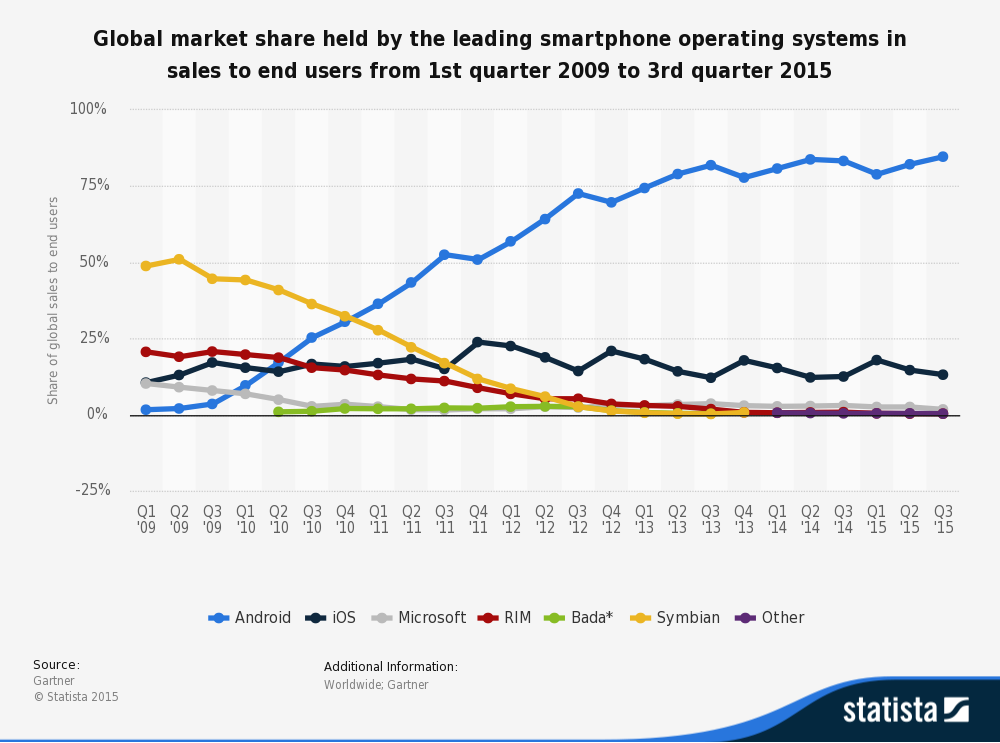 http://venturebeat.com/2016/02/05/microsoft-nokia-and-the-burning-platform-a-final-look-at-the-failed-windows-phone-alliance/
2. Emergence and spread of smartphones (13)
Worldwide smartphone sales to end user by OS in 2Q 2016
  (Millions of units) [67]
Source: Gartner (August 2016)
2. Emergence and spread of smartphones (13a)
Remark
After the introduction of iPhone (2007) Steve Ballmer (CEO of Microsoft) said in an
  interview [20]:
“There's no chance that the iPhone is going to get any significant market share.
   No chance…
But if you actually take a look at the 1.3 billion phones that get sold, I'd prefer
  to have our software in 60% or 70% or 80% of them, than I would to have 2%
  or 3%, which is what Apple might get”.
2. Emergence and spread of smartphones (14)
Worldwide market share of application processors in 2015 used in 
  smartphones (based on revenue) [43]
[Source: Strategy Analytics]
2. Emergence and spread of smartphones (15)
Main features of the Qualcomm Snapdragoon lines
RF: Radio Frequency Front End implemented as a separate chip
2. Emergence and spread of smartphones (16)
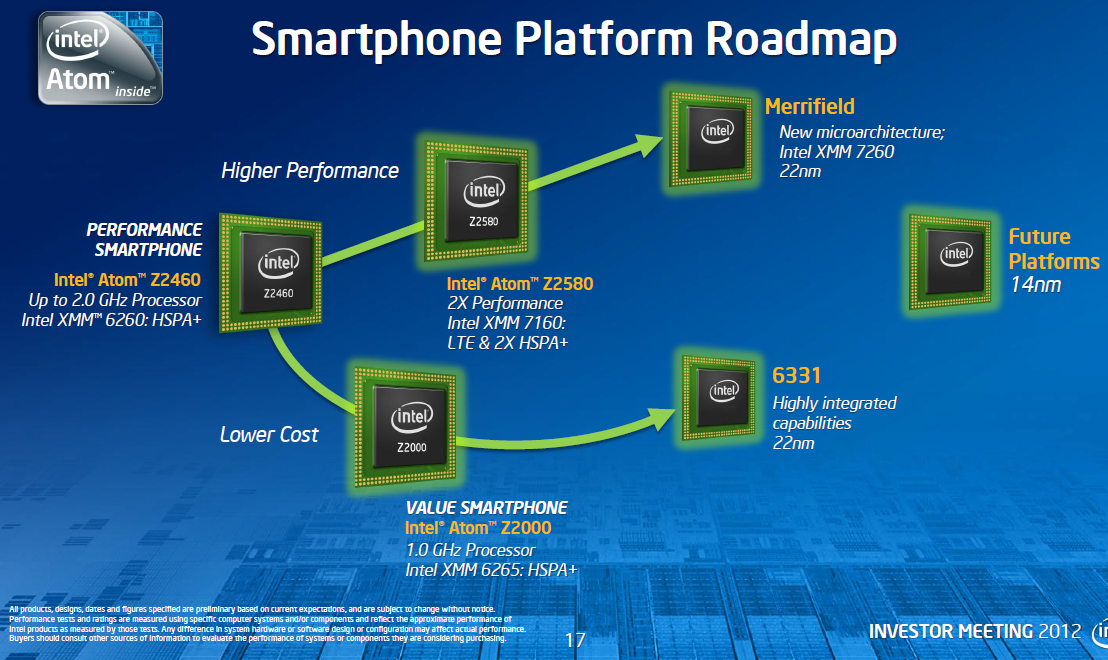 Morganfield
(2015?)
Intel’s Atom platforms targeting smartphones
(based on [33])
Moorefield
(2014)
Merrifield
(2014)
Performance (not to scale)
Z5xxx
4xGoldmont
14 nm
+XMM 7360
Clover Trail+
(2013)
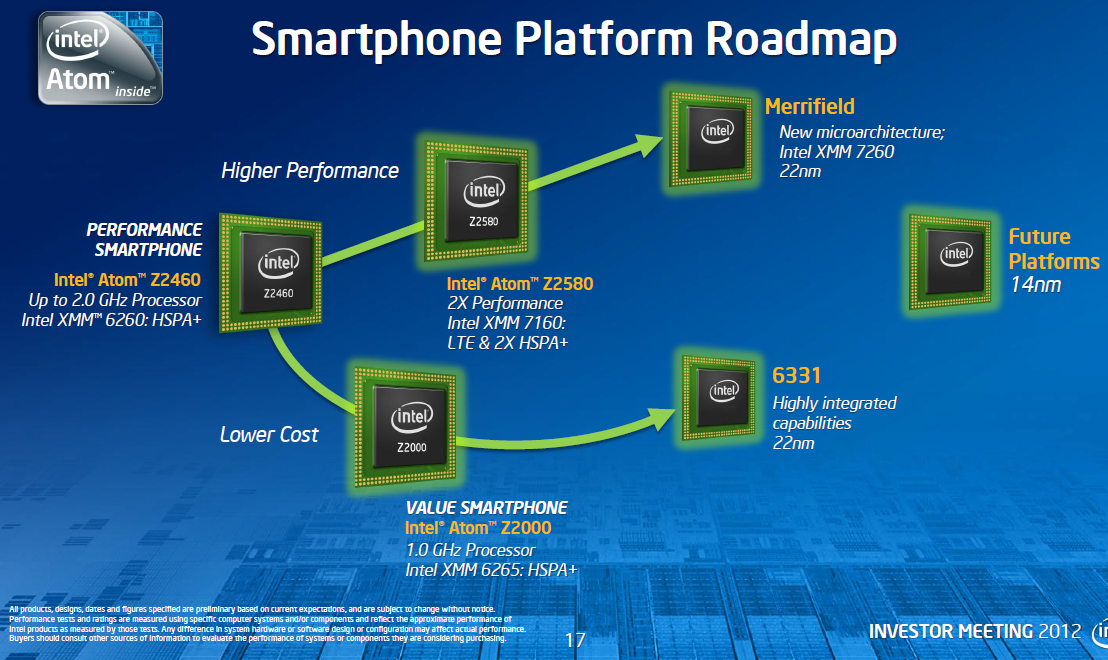 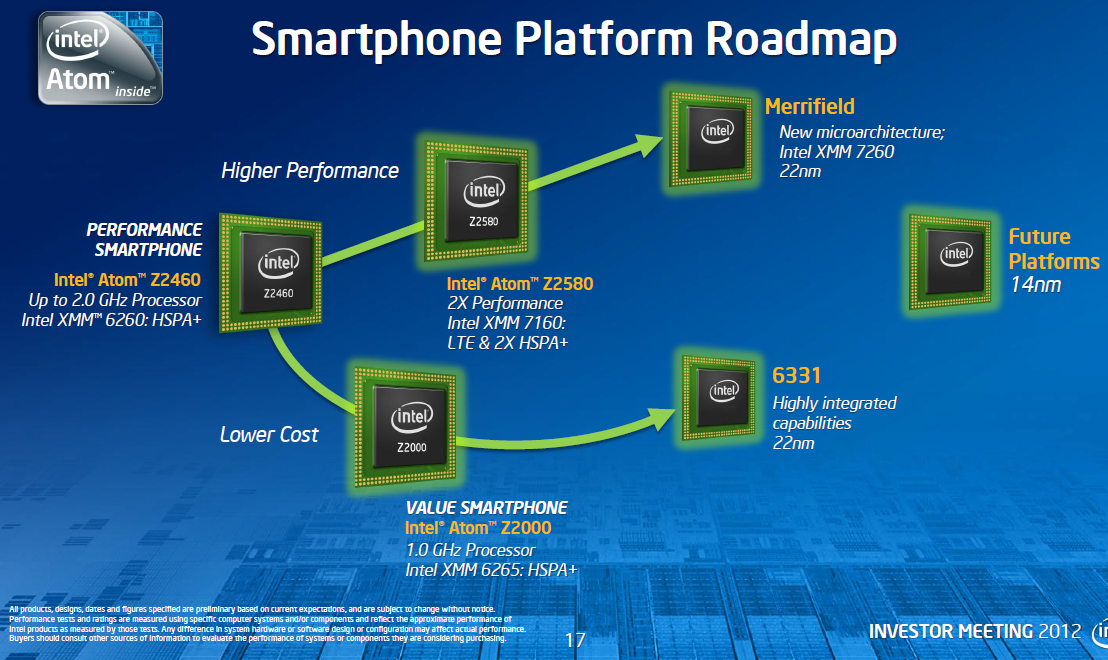 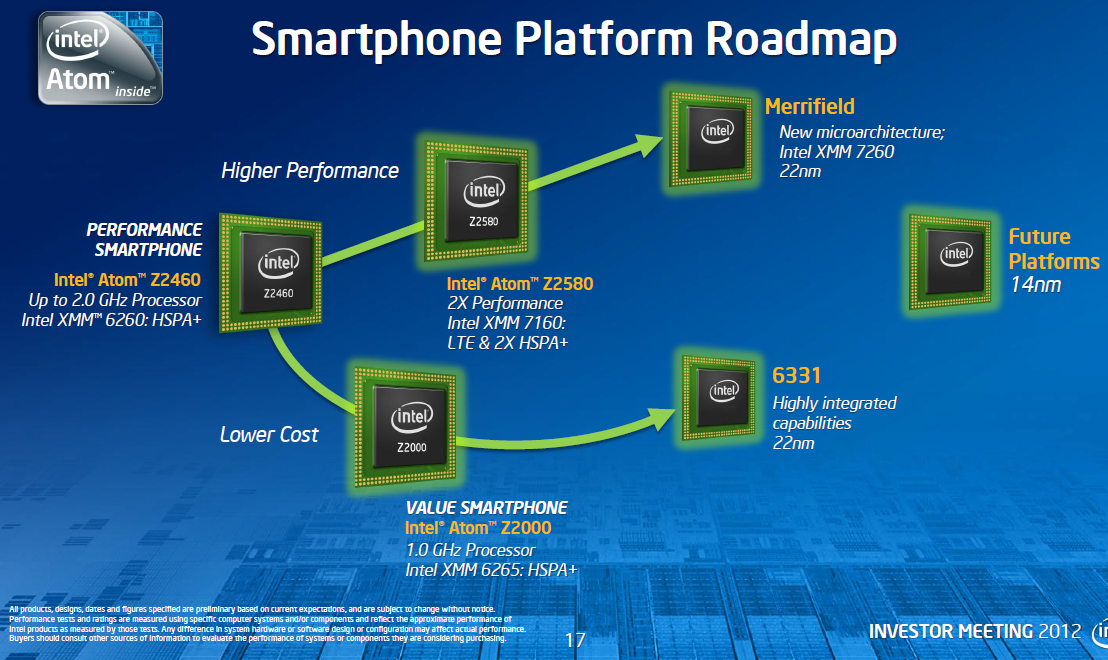 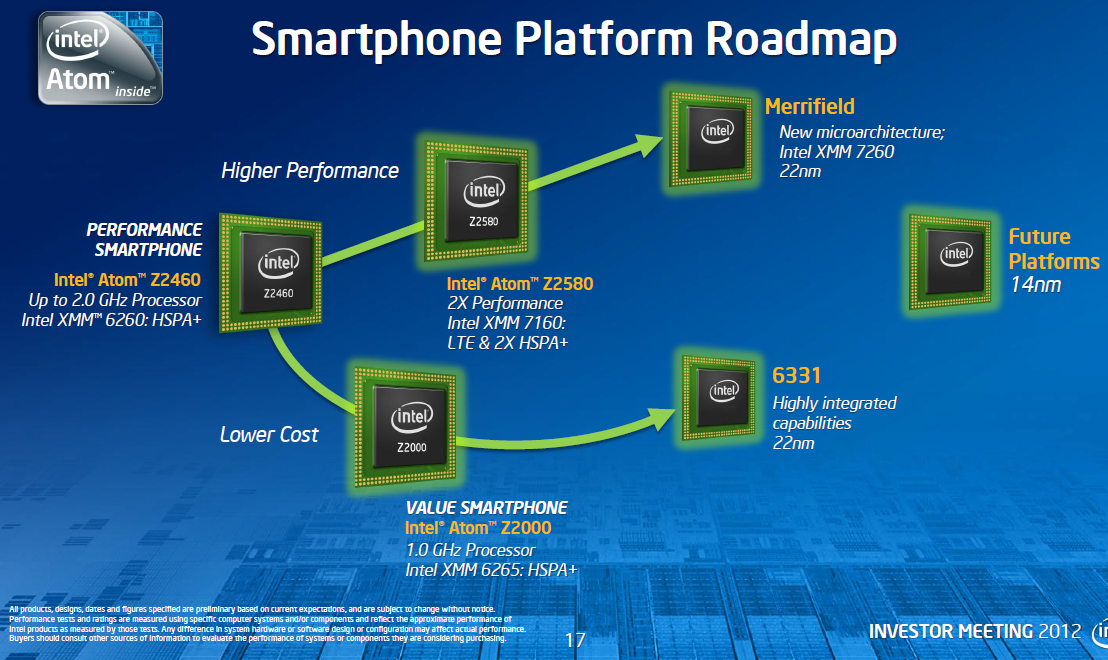 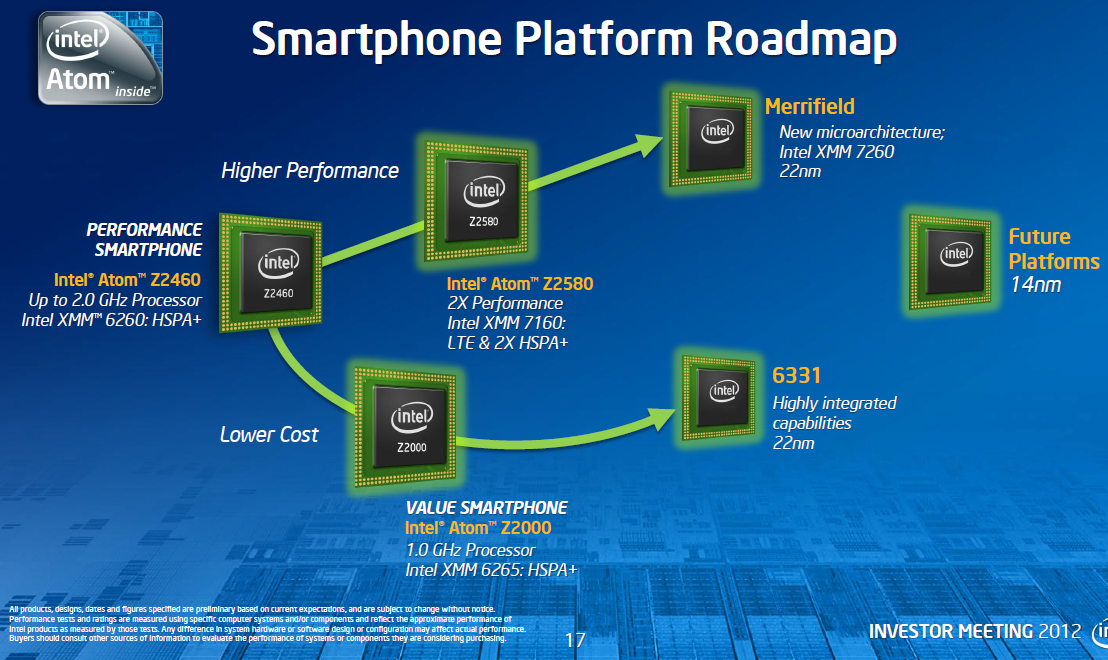 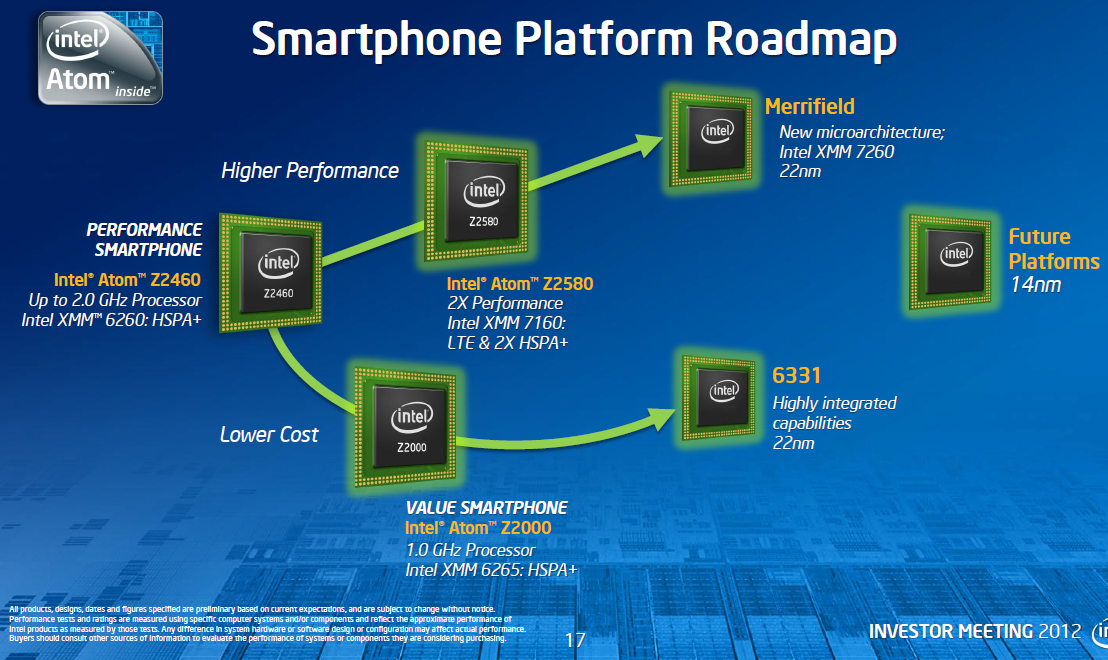 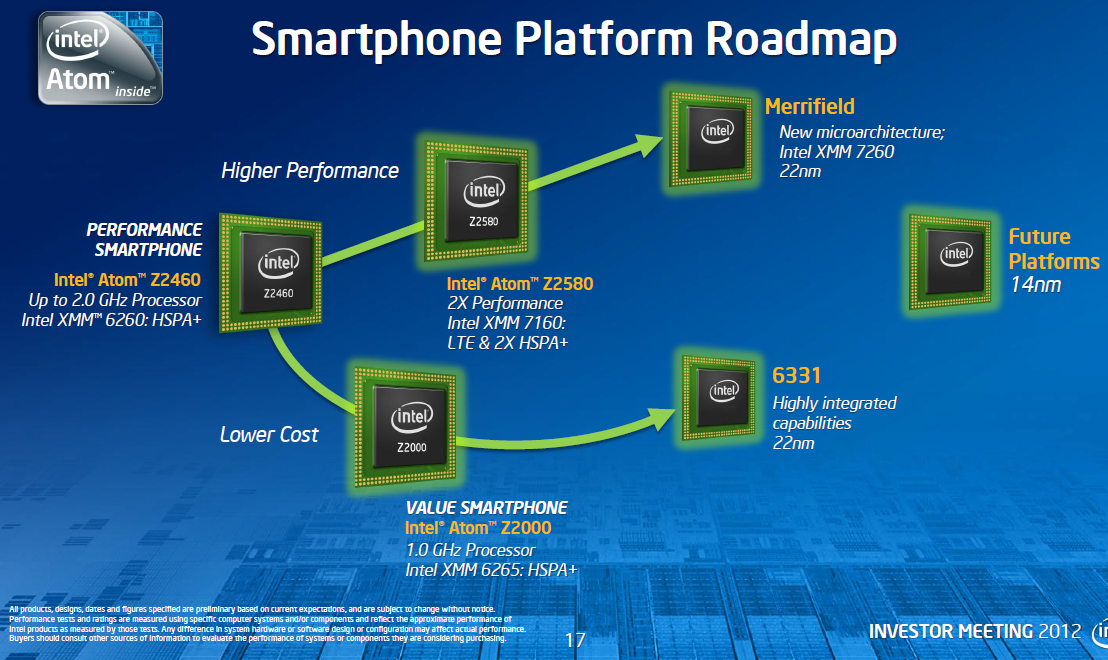 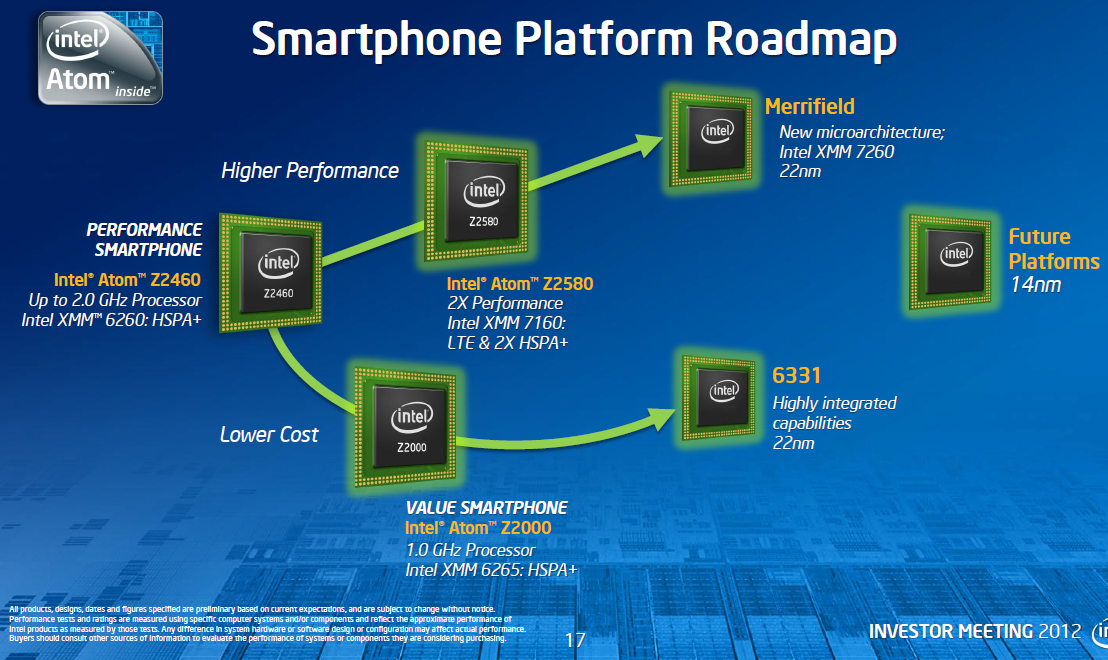 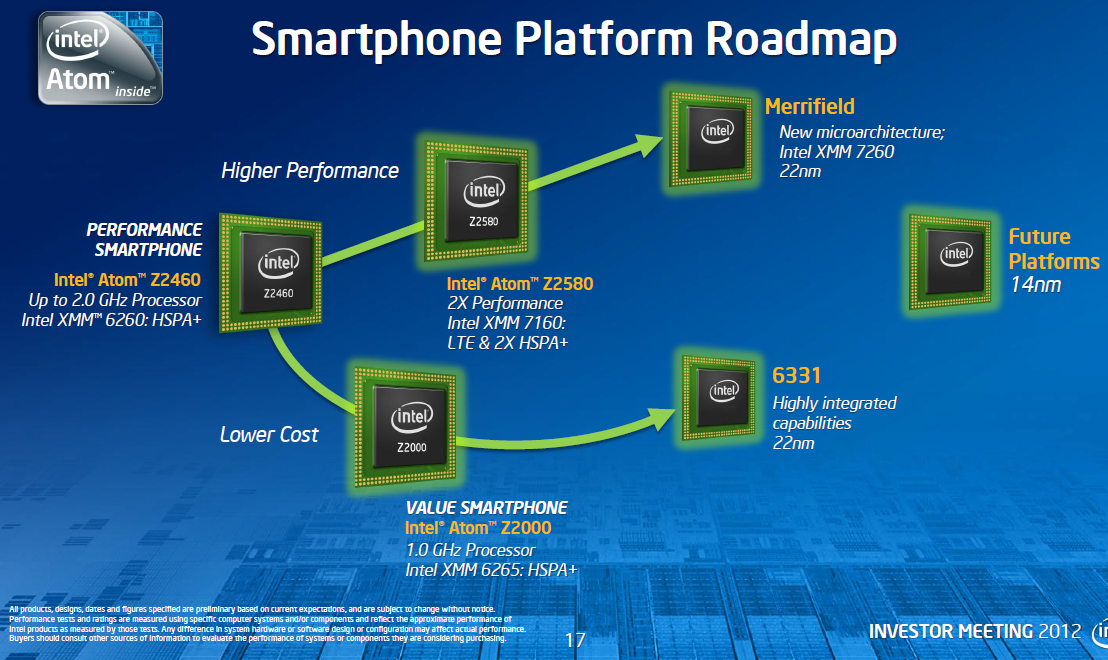 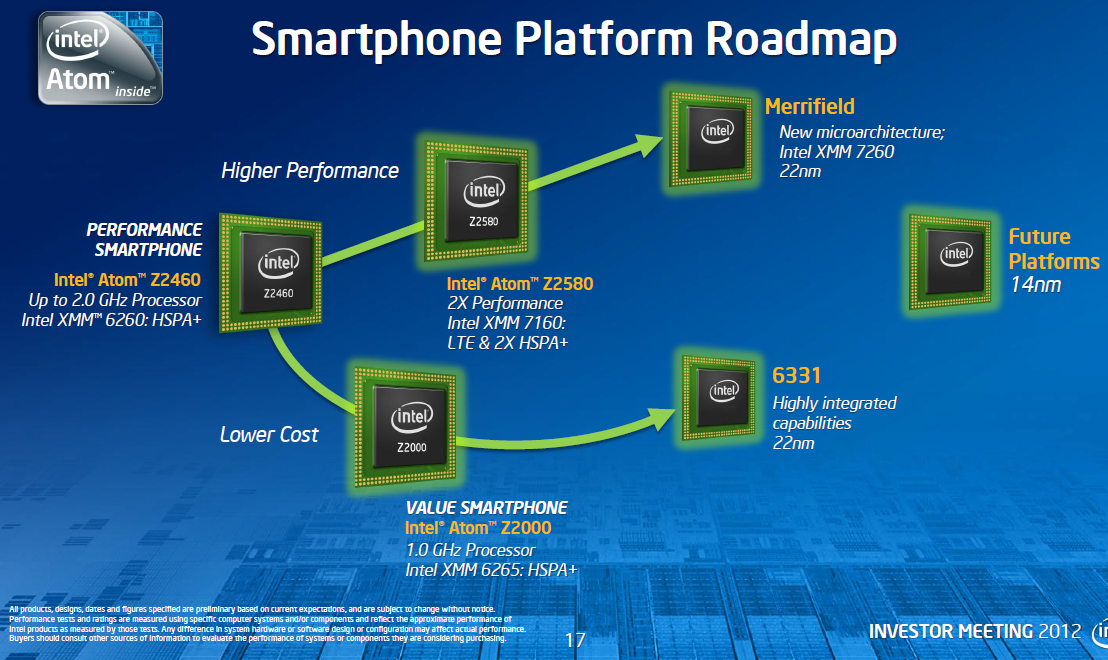 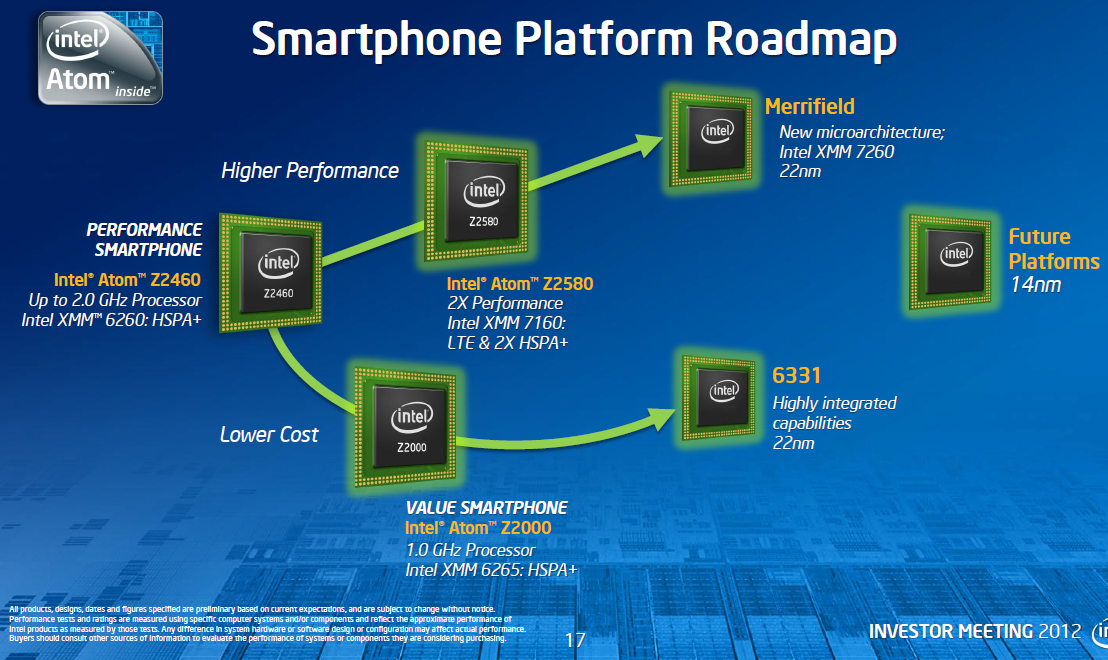 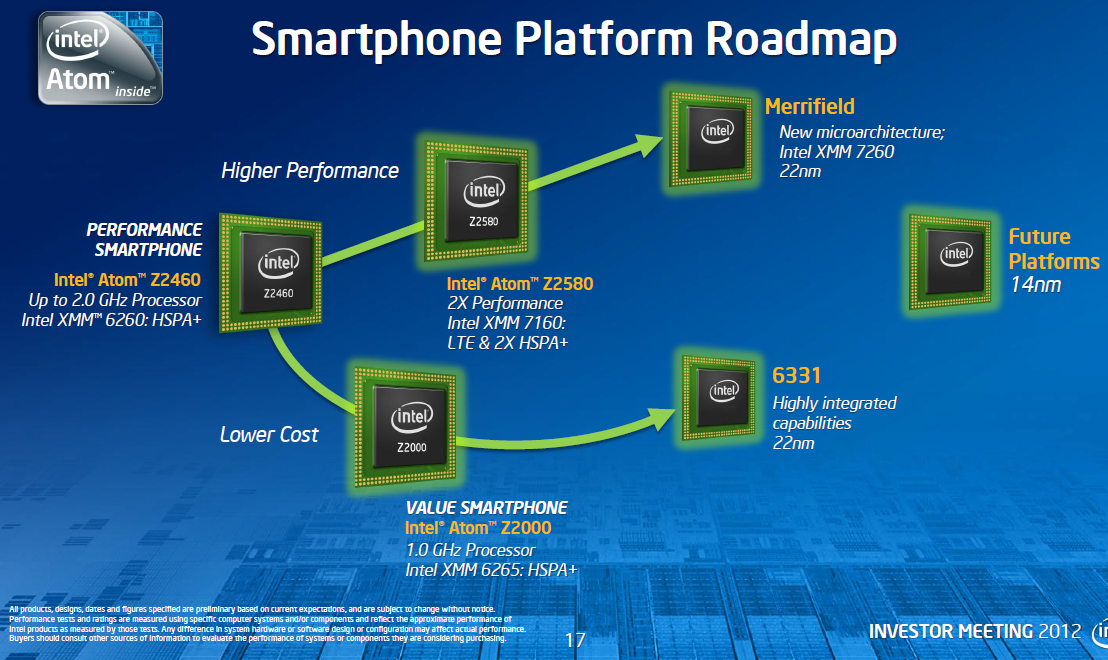 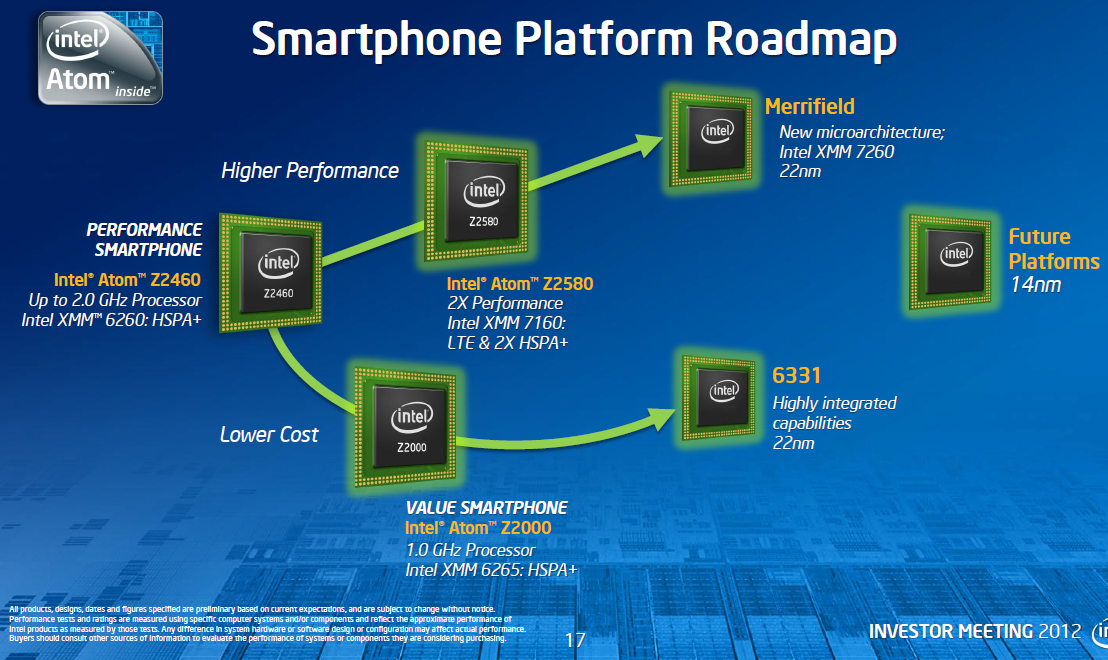 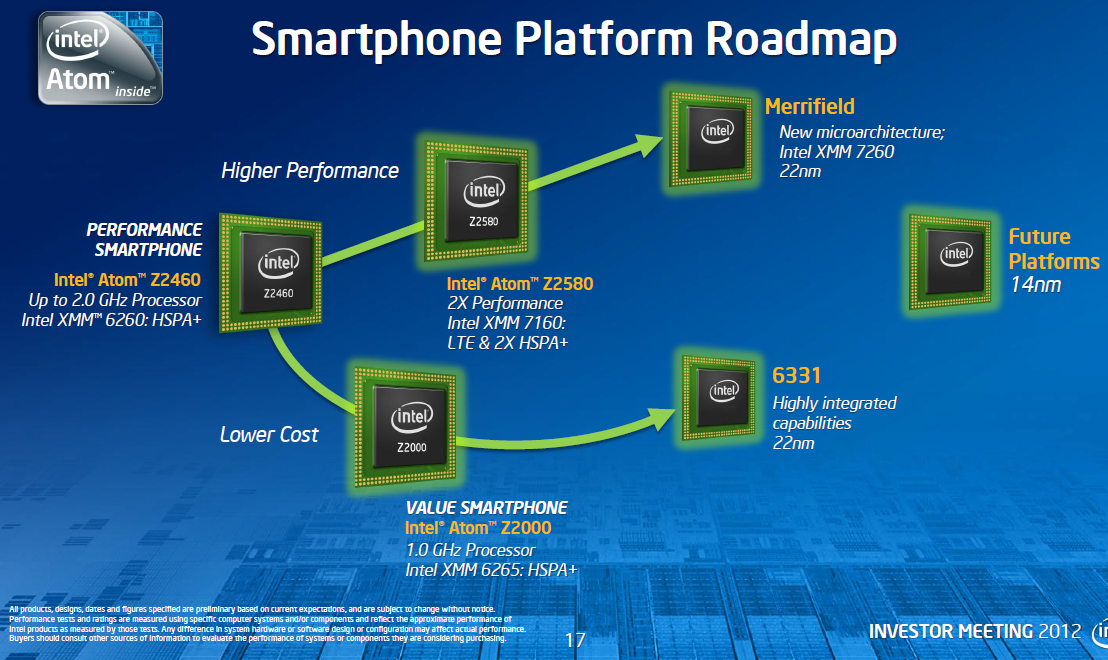 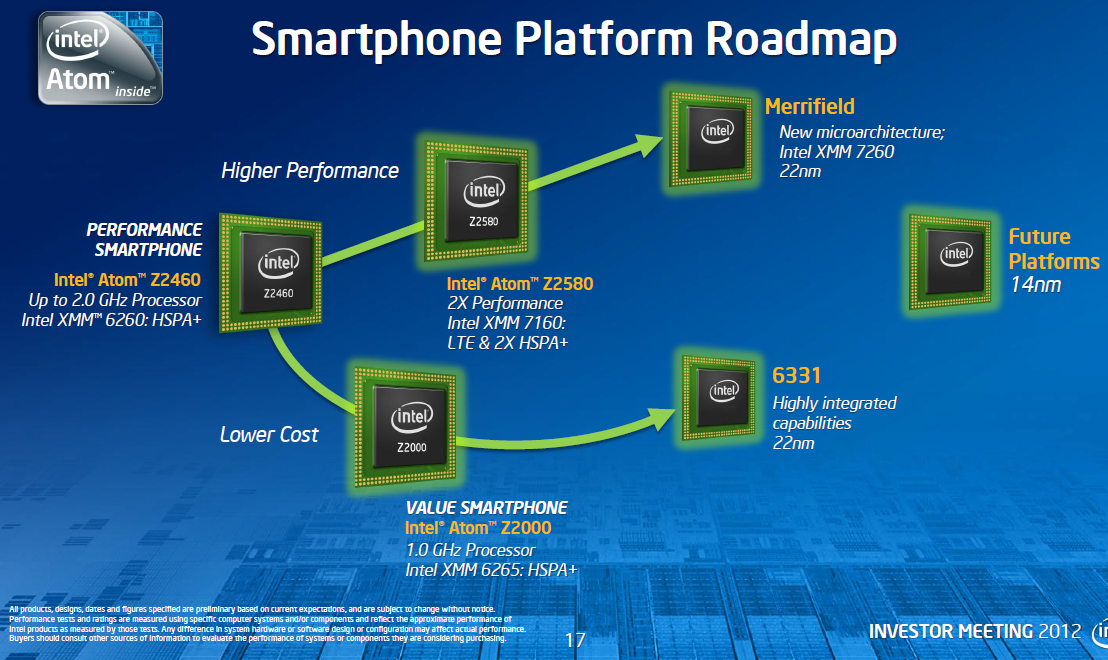 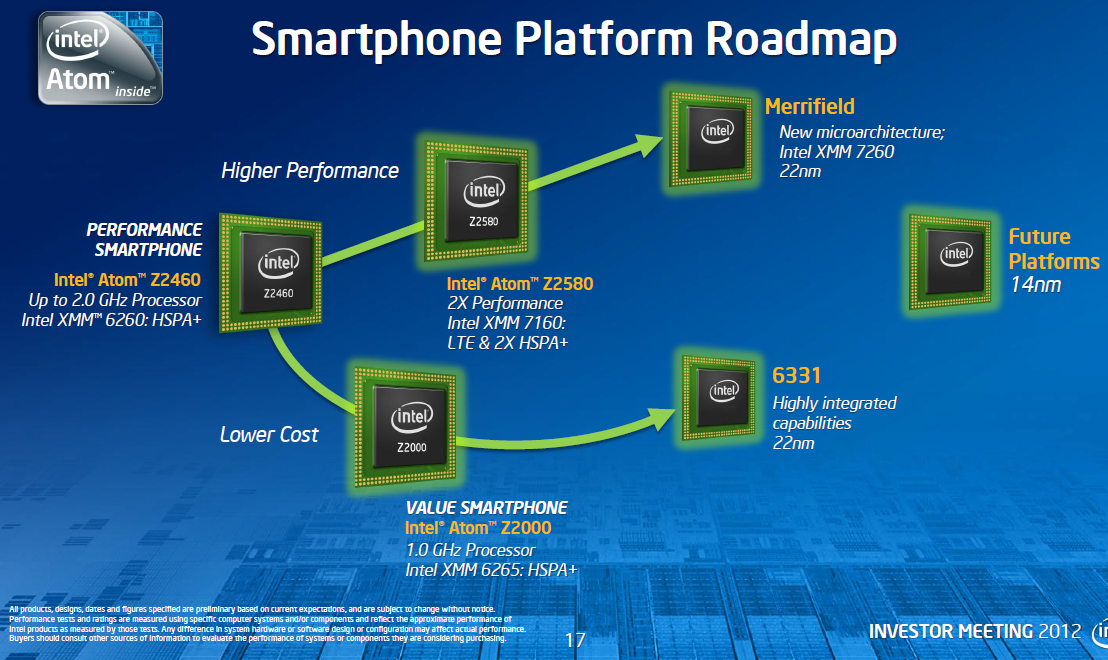 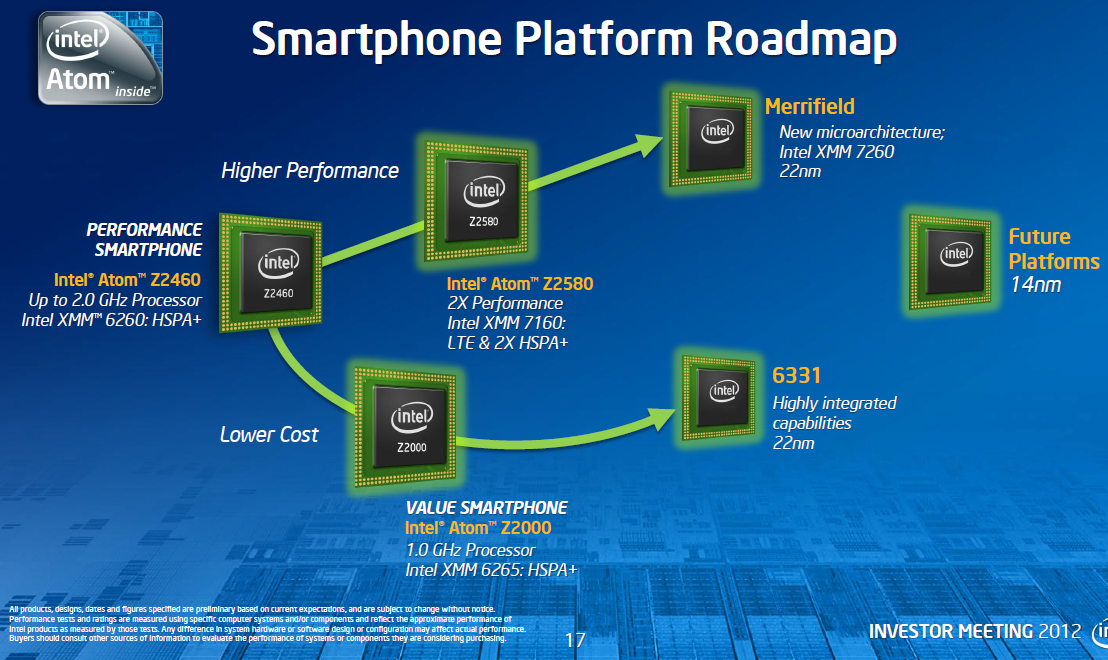 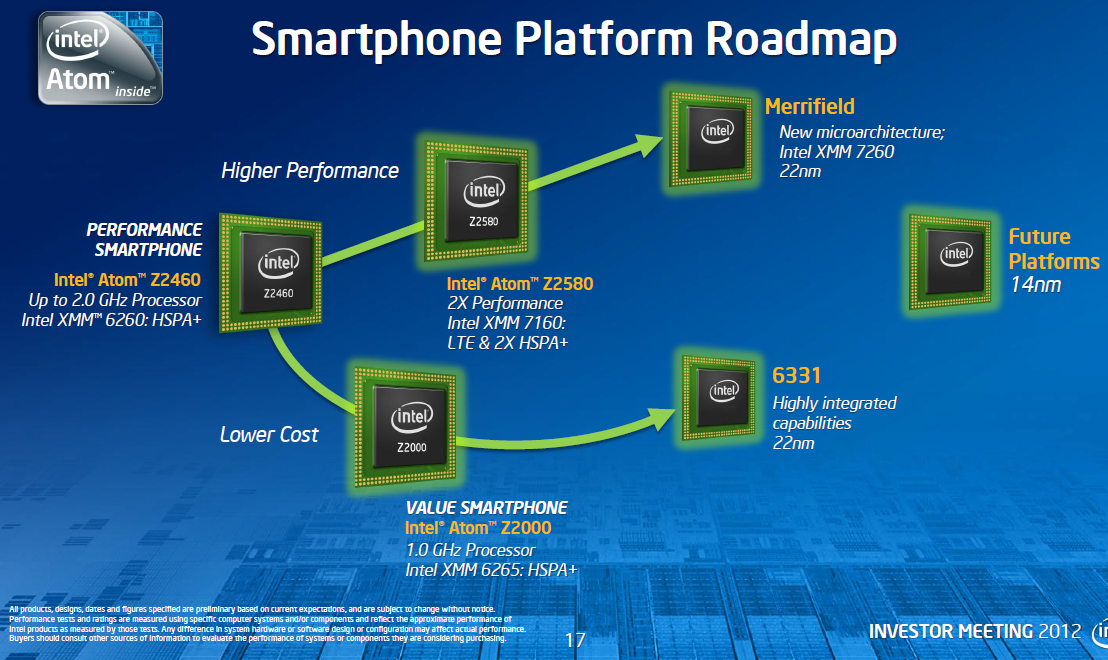 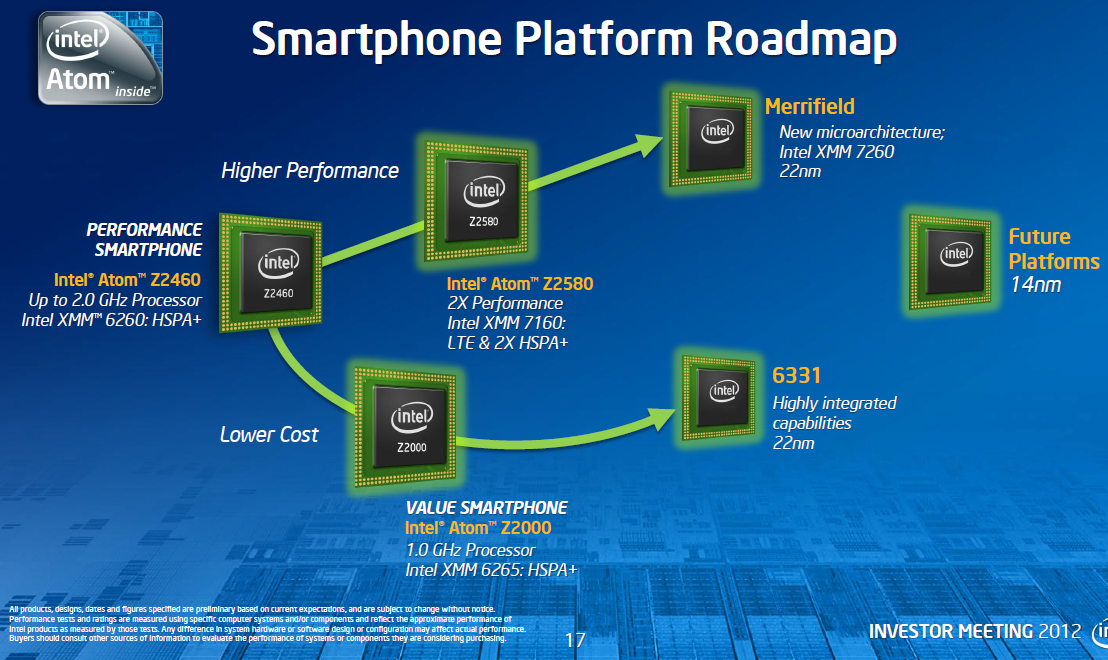 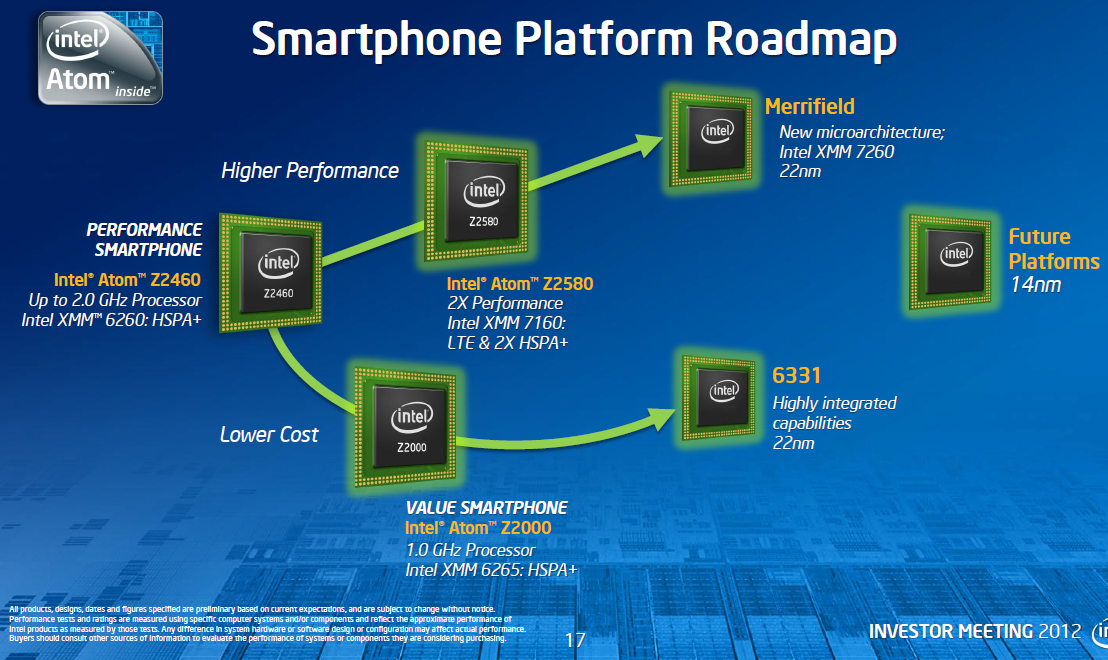 Z35xx
4xSilvermont
22 nm
+XMM 7260/2/35
Medfield
(2012)
Morestown
(2010)
Z34x0
2xSilvermont
22 nm
+XMM 7160/7260
Z2580-2520
2xSaltwell
32 nm
+XMM 6268/6360/7160
Riverton
(2015)
Z2480/2460
1xSaltwell
32 nm
+XMM 6260
Binghampton
(2016)
Slayton
(2014)
Z6xx
1xBonnell
45 nm
+Wireless
 module
Lexington
(2013)
Zxxxx
2xAirmont
14 nm
+?
Zxxx
2xAirmont
14 nm
+?
Z3xxx
2xSilvermont
22 nm
+A-GOLD 620
Z2420
1xSaltwell
32 nm
+XMM 6265
2. Emergence and spread of smartphones (17)
Intel’s XMM line
3G/4G modem + transceiver implemented basically on two chips
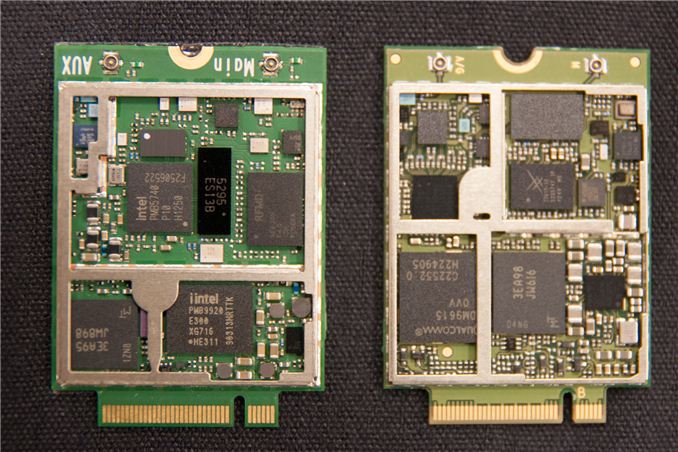 RF Transceiver
3G/4G modem
Figure: Implementation
  example of the 
  XMM7160 [46]
2. Emergence and spread of smartphones (18)
Uniting Intel's smartphone and tablet platforms to mobile platforms
  and classifying them into two performance classes in 2014 [] -1
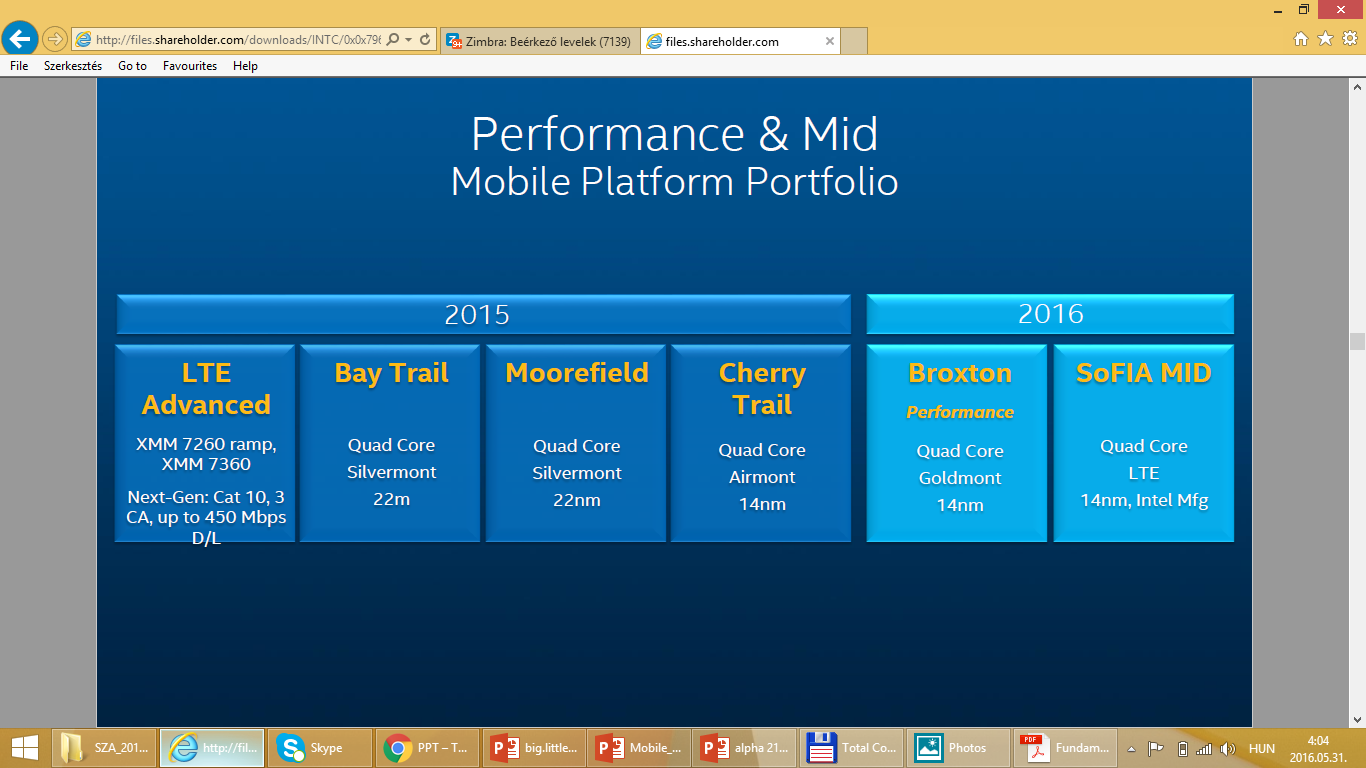 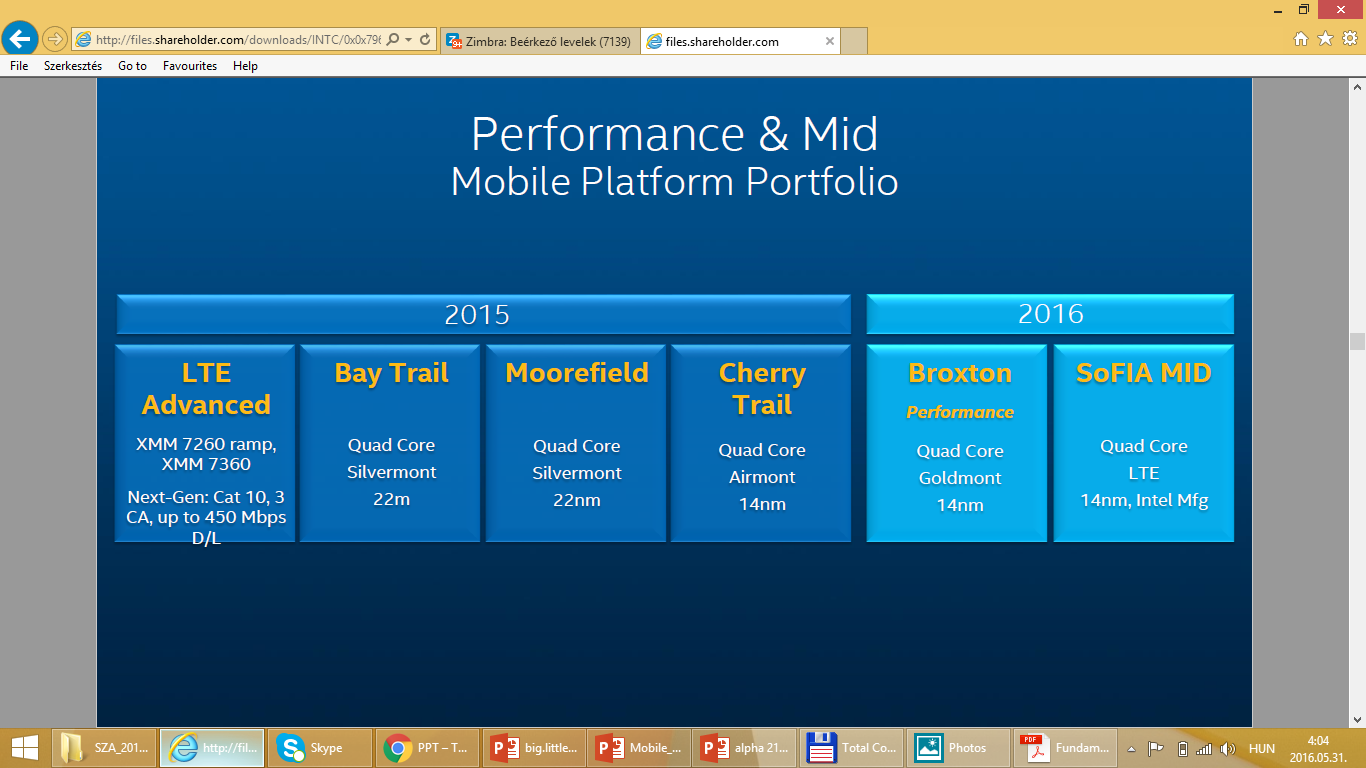 Performance and Mid Mobile platform portfolio
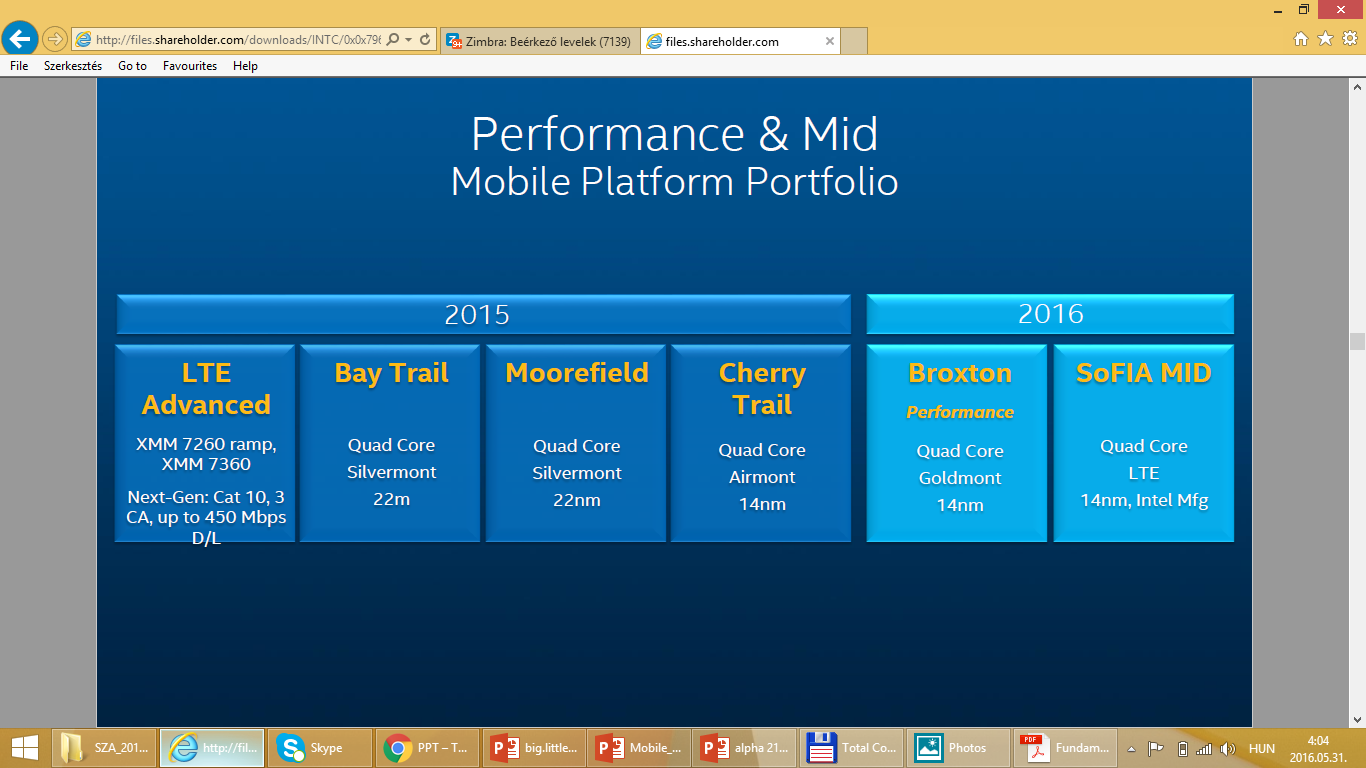 Investor meeting Nov. 20 2014
http://files.shareholder.com/downloads/INTC/0x0x796060/CF287D82-FFFE-4A4E-93A9-53C56BFFD315/2014_Intel_IM_James.pdf
2. Emergence and spread of smartphones (19)
Uniting Intel's smartphone and tablet platforms to mobile platforms
  and classifying them into two performance classes in 2014 [] -1
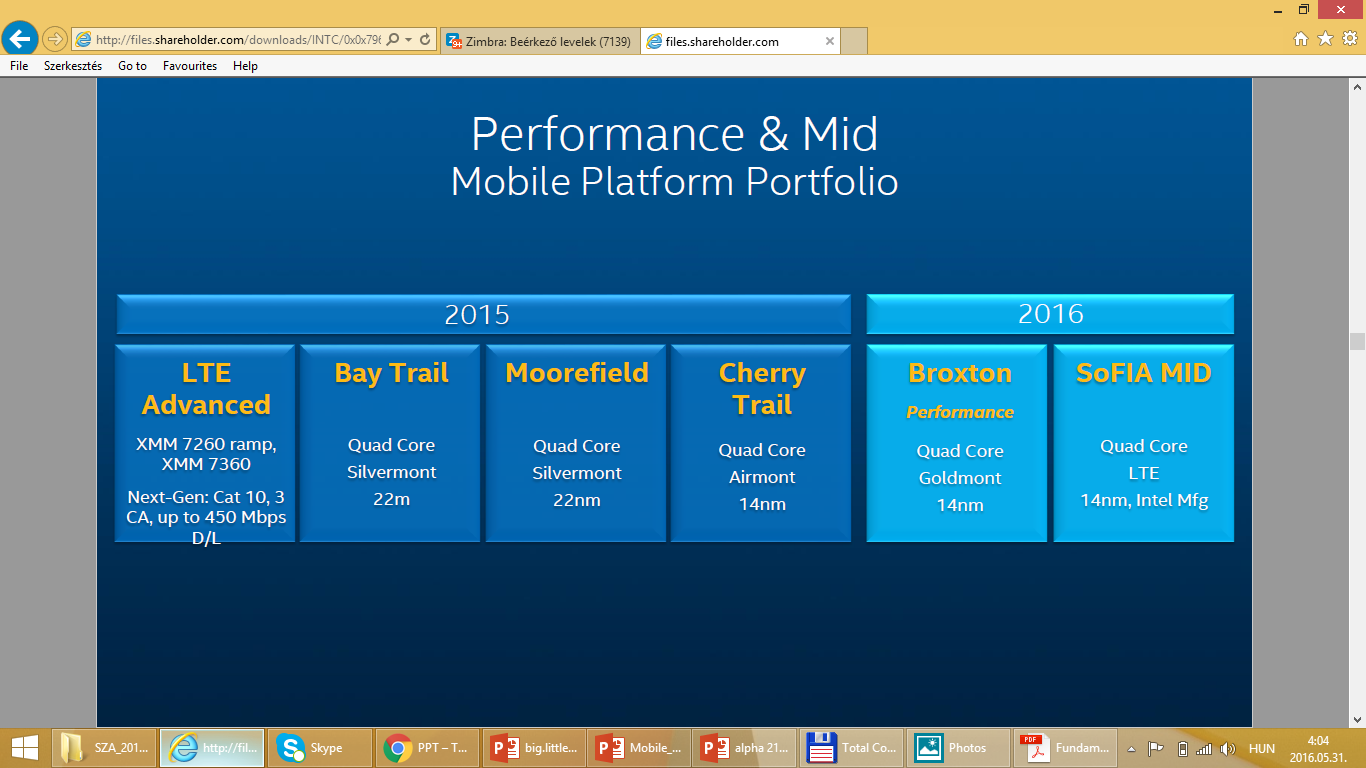 Value and Entry Mobile platform portfolio
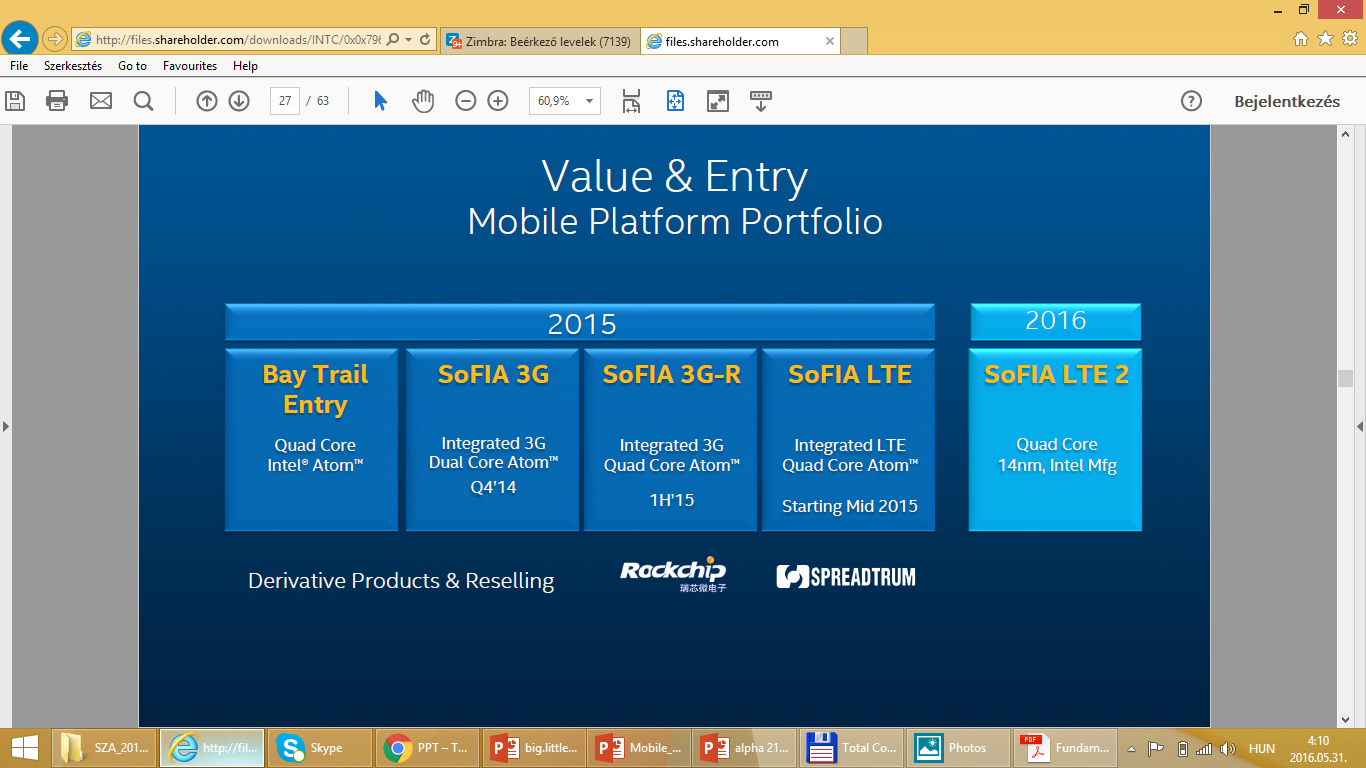 Investor meeting Nov. 20 2014
http://files.shareholder.com/downloads/INTC/0x0x796060/CF287D82-FFFE-4A4E-93A9-53C56BFFD315/2014_Intel_IM_James.pdf
2. Emergence and spread of smartphones (20)
Intel’s effort to optimize their devices from the software point of view
In their 2012 Investor meeting (5/2012) Intel revealed that more than 3000 
  engineers are working on OS support, among them about 1200 engineers 
  are dedicated to  Android, as  indicated below [11].
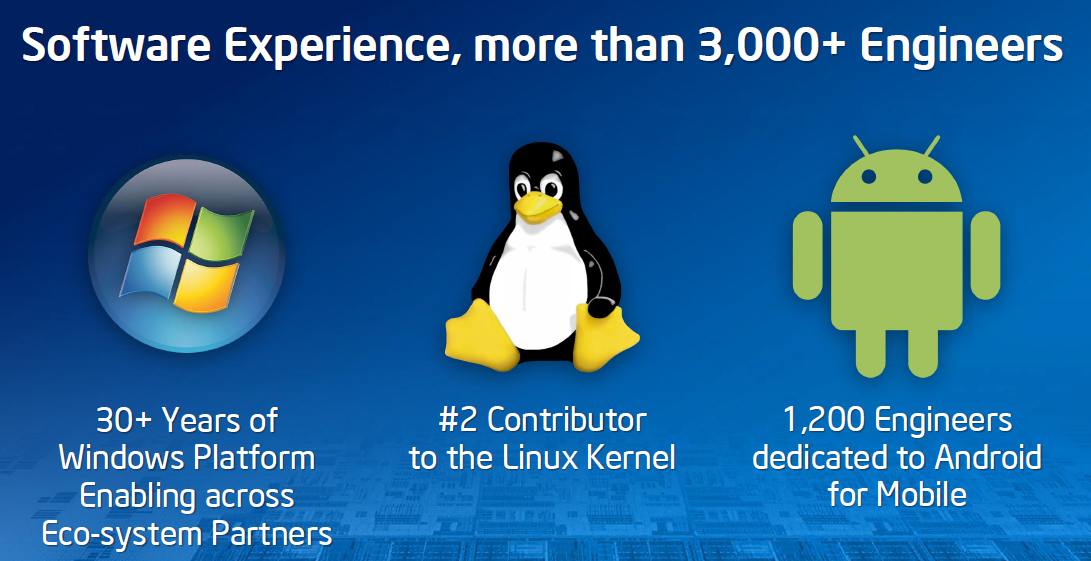 2. Emergence and spread of smartphones (21)
Intel’s share in smartphone application processors [54]
Despite great efforts Intel could not yet become one of the 5 largest suppliers 
   of smartphone application processors. 
According to industry sources in 2014 Intel achieved less than 1 % share in revenue 
 in smartphone application processors.
2. Emergence and spread of smartphones (22)
Intel's withdrawal from the mobile market
In 4/2016 Intel announced their withdrawal from the mobile market and
  cancelled the Broxton and Sophia platforms.
3. Emergence and spread of tablets
3. Emergence and spread of tablets (1)
Emergence of tablets
Visioning tablets
Tablets were envisioned by Steve Jobs already in 1983 saying
”Apple’s strategy is really simple. What we want to do is we want to put an 
  incredibly great  computer in a book that you can carry around with you and learn
  how to use in 20 minutes.
    ... And we really want to do it with a radio link in it so you don’t have to hook up
  to anything  and you’re in communication with all of these larger databases and 
  other computers” [19].
3. Emergence and spread of tablets (2)
Designs giving the final push for rapid spreading of tablets around 2010
From 2009 on: Android-based tablets arrived the market from many vendors.
2010: Apple’s iPad with 9.7 “ screen, touch screen and Wi-Fi or additionally wireless
  3G broadband internet connection (mobile internet connection), operating under
  iOS [12].
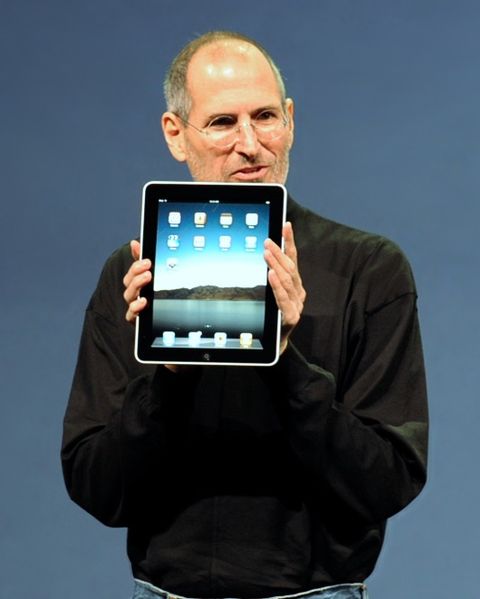 Figure: Steve Jobs introducing the iPad in 2010 [12]
3. Emergence and spread of tablets (3)
Implementation alternatives of tablets -1 [8]
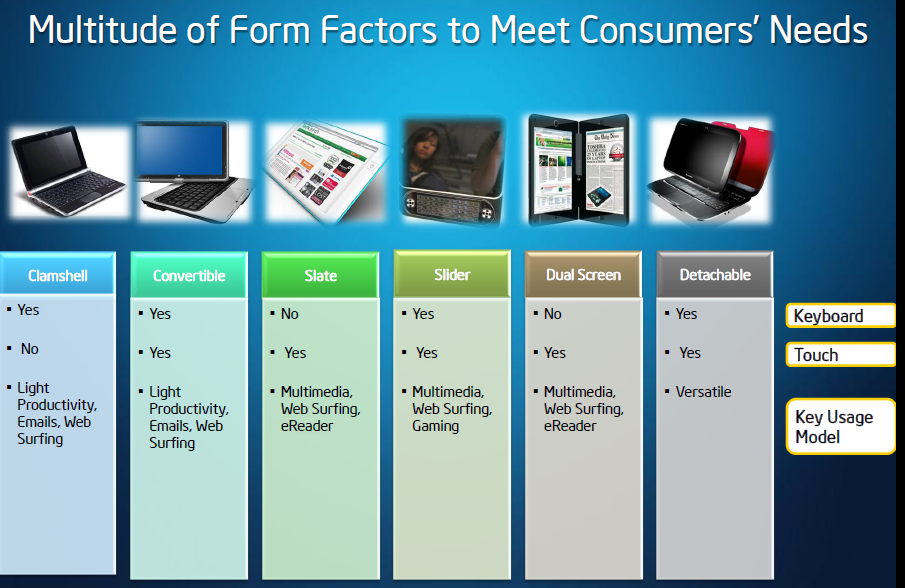 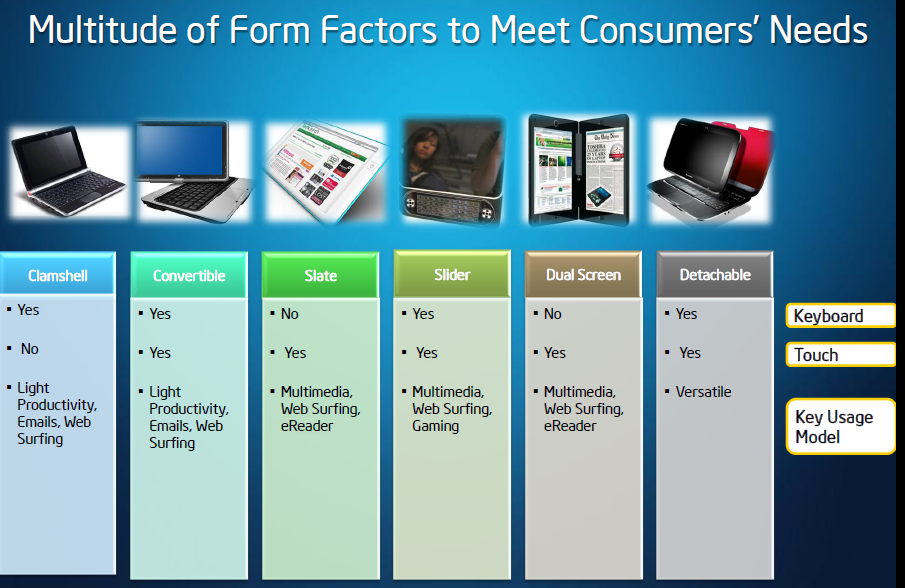 3. Emergence and spread of tablets (4)
Implementation alternatives of tablets-2 [8]
2 in 1 tablets (≈ attachable keyboard + touchscreen)
Example: Windows Surface Pro 3 (8/2014)
Aim: Replacing laptops
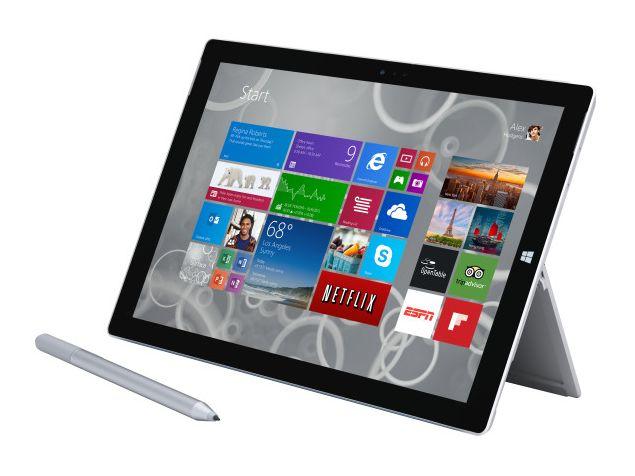 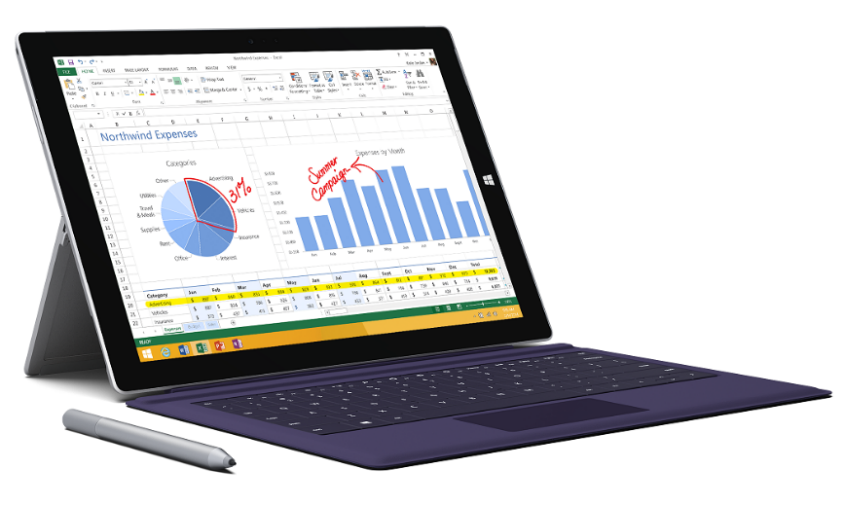 Intel’s Surface Pro 3
 used as a laptop [22]
Intel’s Surface Pro 3
 used as a tablet [23]
3. Emergence and spread of tablets (5)
Rapid increase of tablet sales in the first half of the 2010’s
Besides smartphones, tablets and all their alternative designs (that  provide also keyboard/mouse input, such as convertibles or 2 in 1 designs) have recently the highest growth potential, as indicated in the Figure below (12/1012) [3].
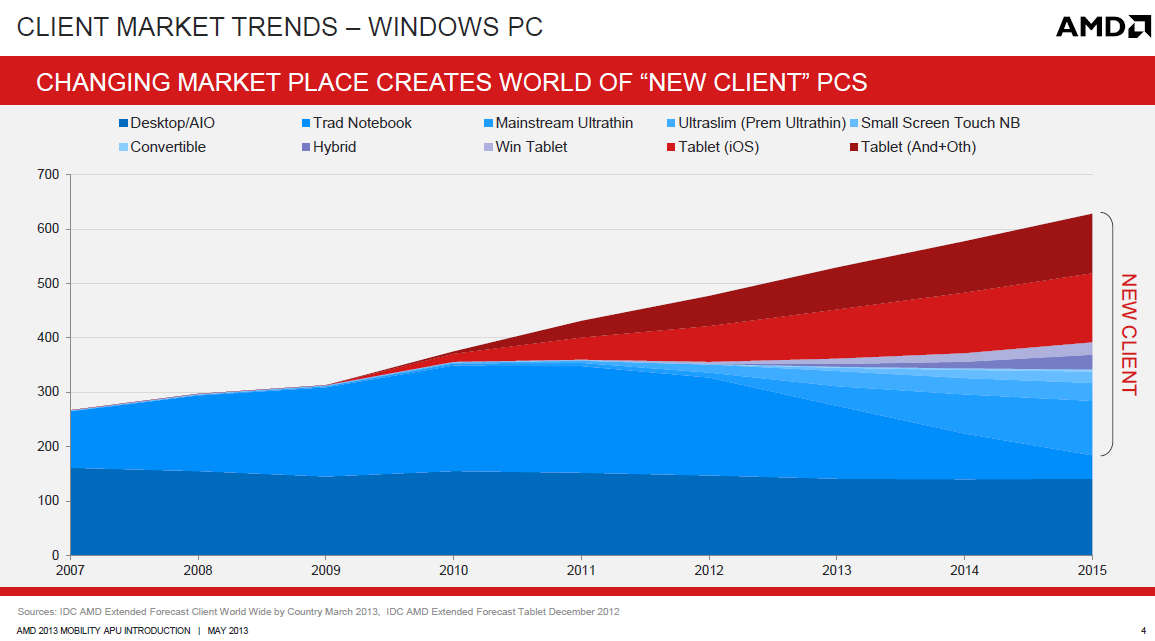 Tablets
Notebooks
Desktops
Figure: Yearly worldwide sales figures of desktops, notebooks and tablets [3]
3. Emergence and spread of tablets (6)
Worldwide PC, laptop and tablet shipments 2012 – 2018 [55]
  (Shipments in million units)
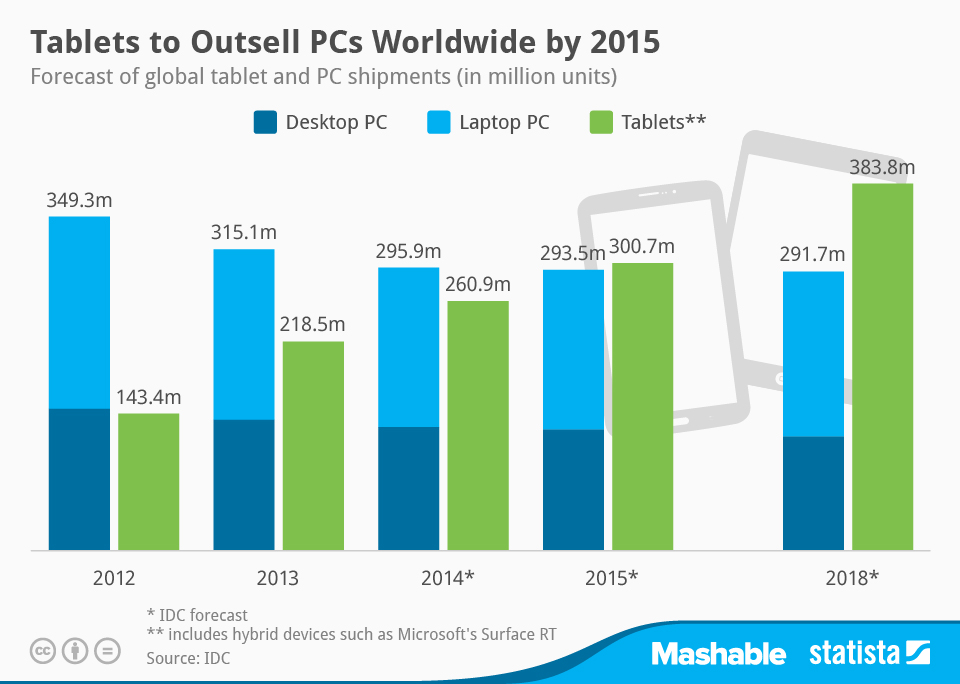 3. Emergence and spread of tablets (7)
2016 worldwide tablet shipments and market shares by vendors
(Shipments in million units)
Source: IDC Press Release aug. 2016 https://www.idc.com/getdoc.jsp?containerId=prUS41632416
3. Emergence and spread of tablets (8a)
Global market share of tablet OS shipments 2010 - 2014 by quarter [25]
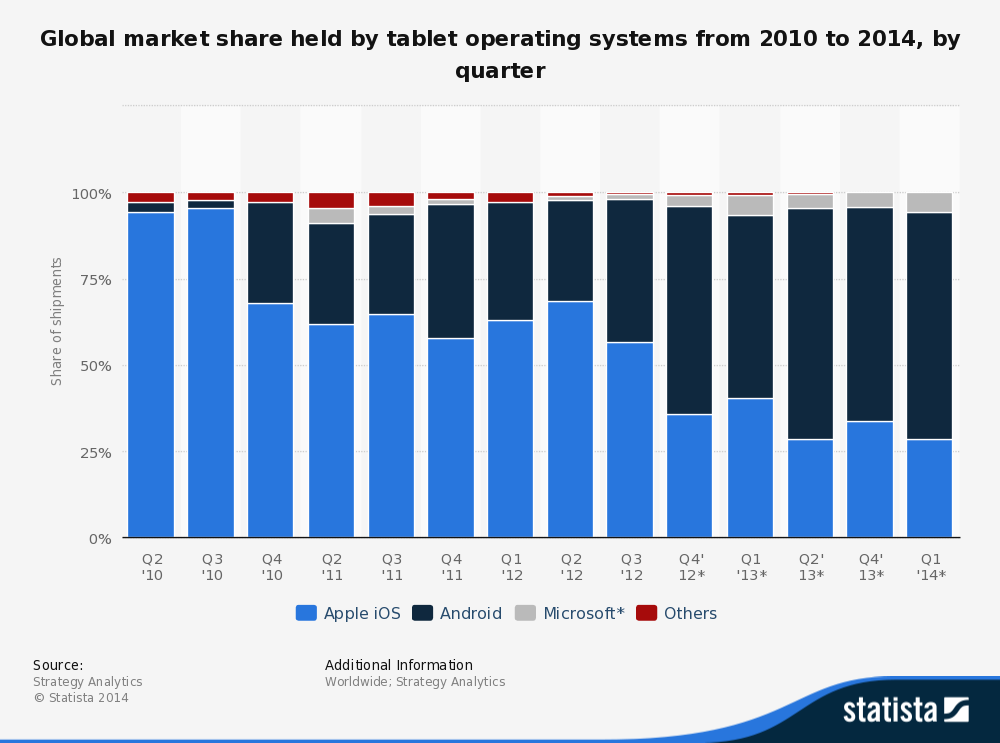 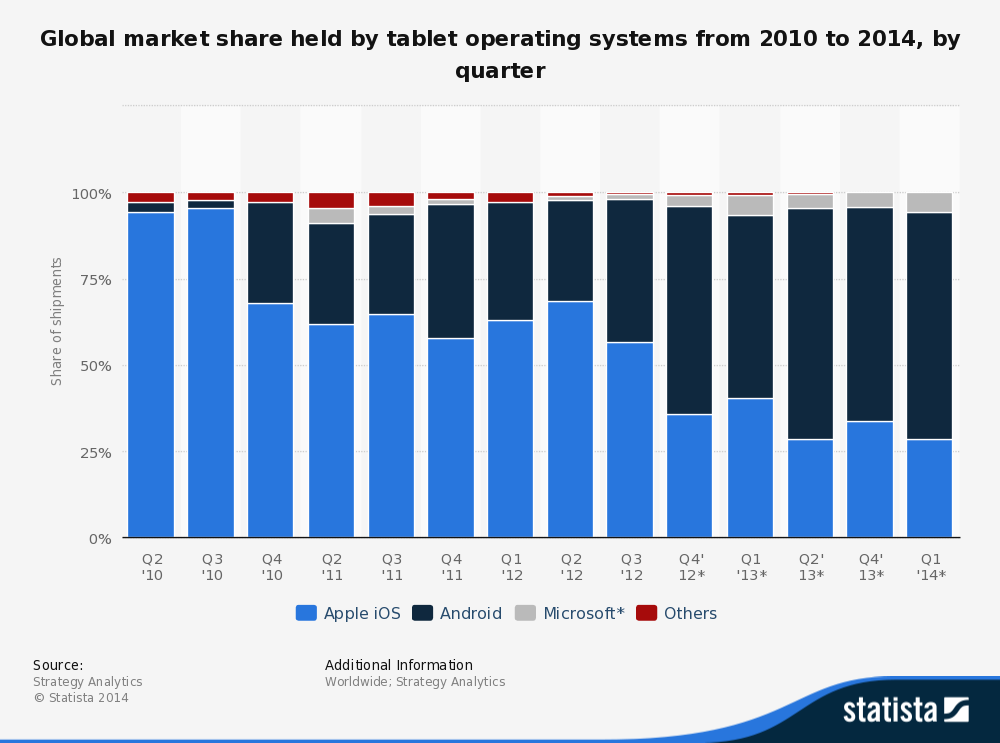 3. Emergence and spread of tablets (8b)
Global market share forecast of tablet OS shipments 2015 - 2019 []
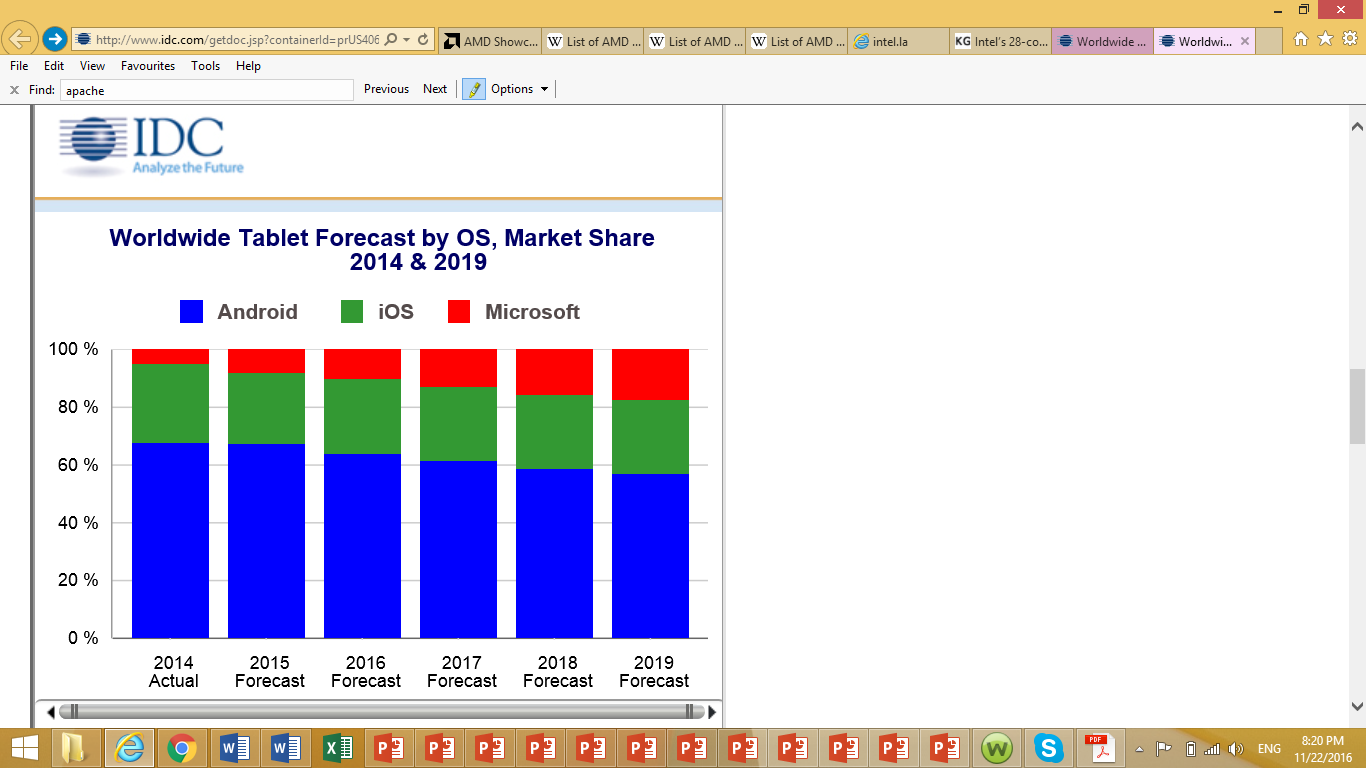 https://www.idc.com/getdoc.jsp?containerId=prUS40660715
3. Emergence and spread of tablets (9)
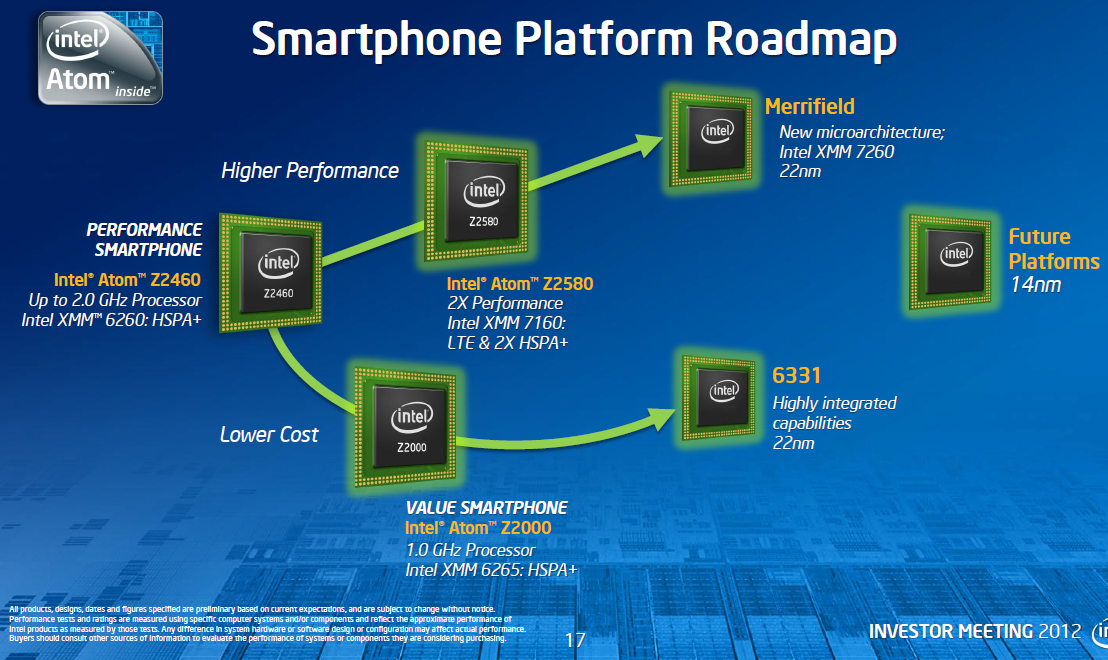 Willow Trail
(2016?)
Intel’s platforms targeting tablets
(based on [11])
Cherry Trail
(2015)
Bay Trail
(2013)
Performance (not to scale)
Z5xxx
4xGoldmont
14 nm
+XMM 7360
W/A
Clover Trail
(2012)
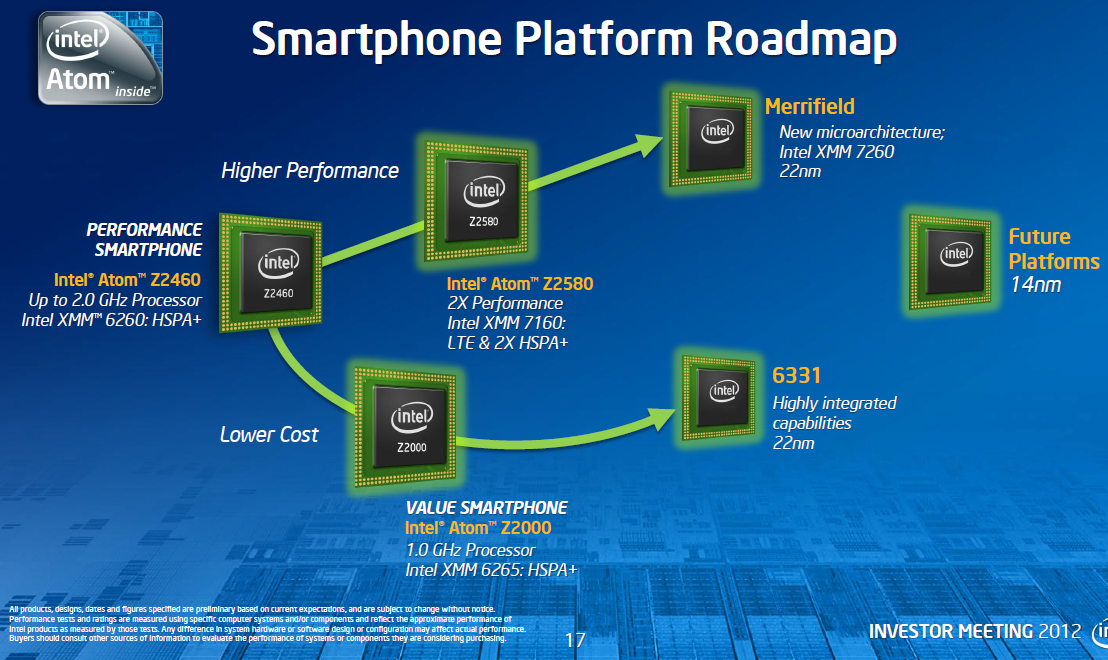 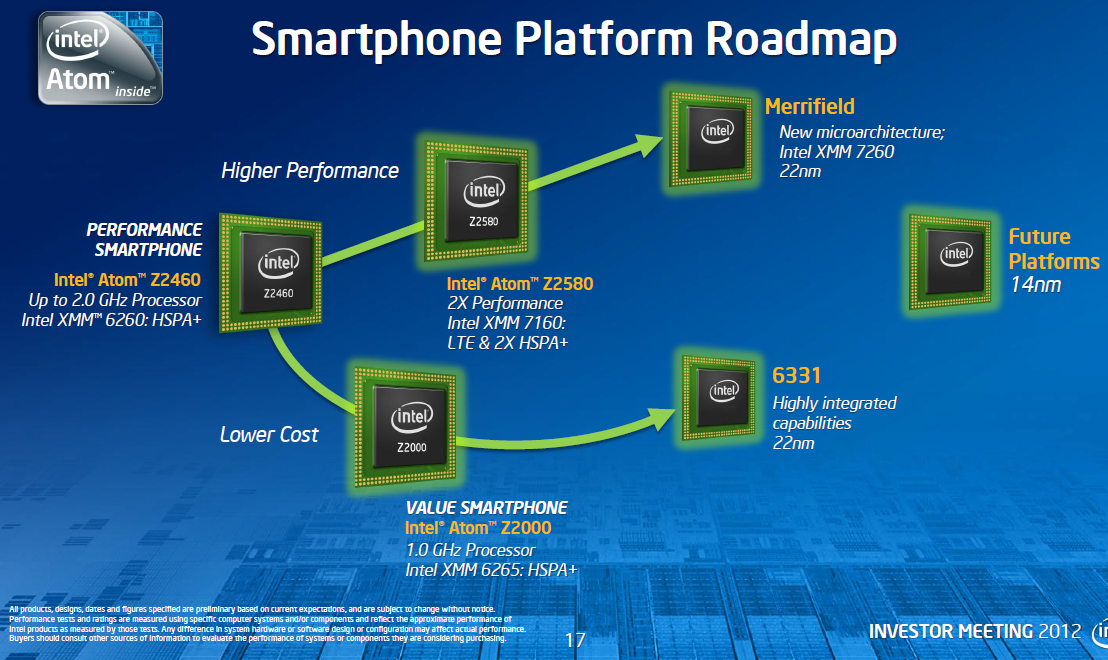 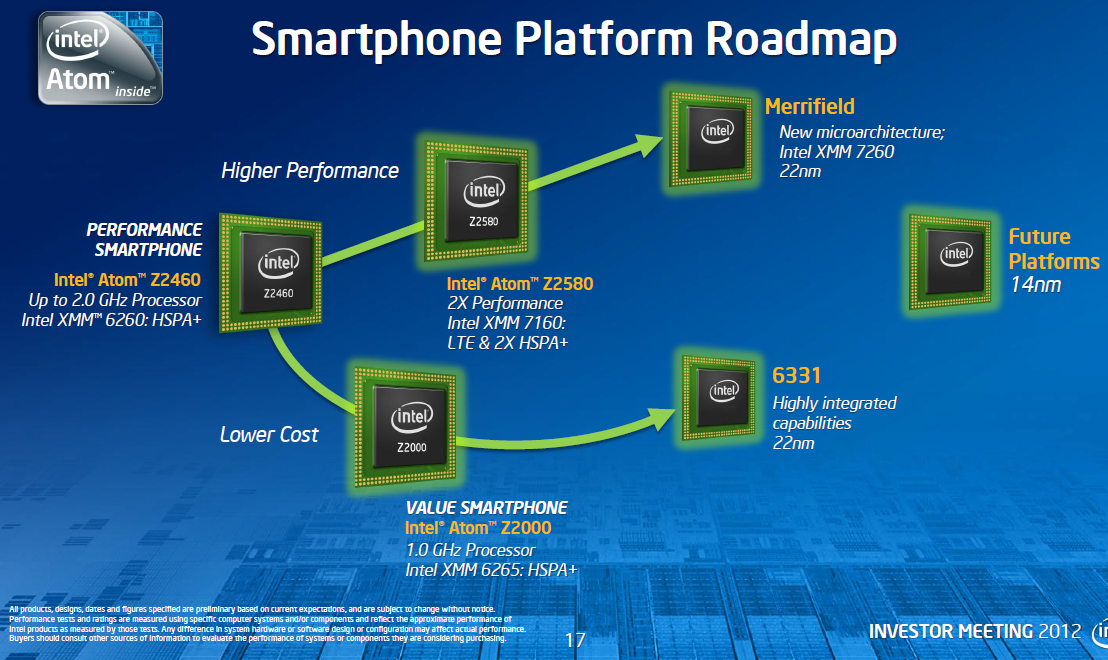 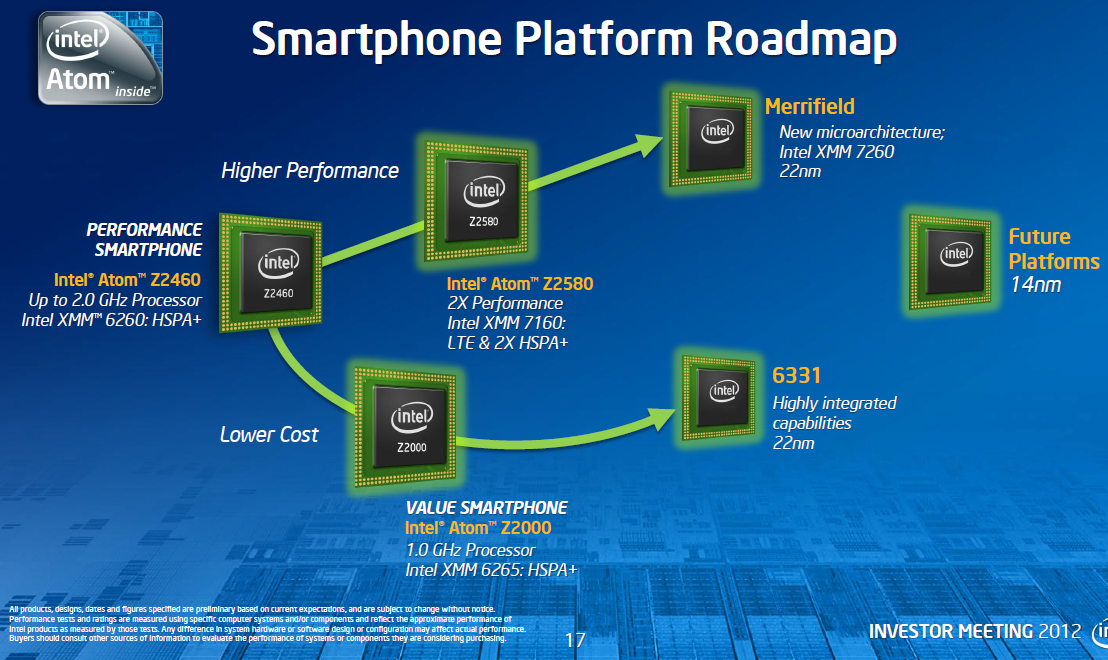 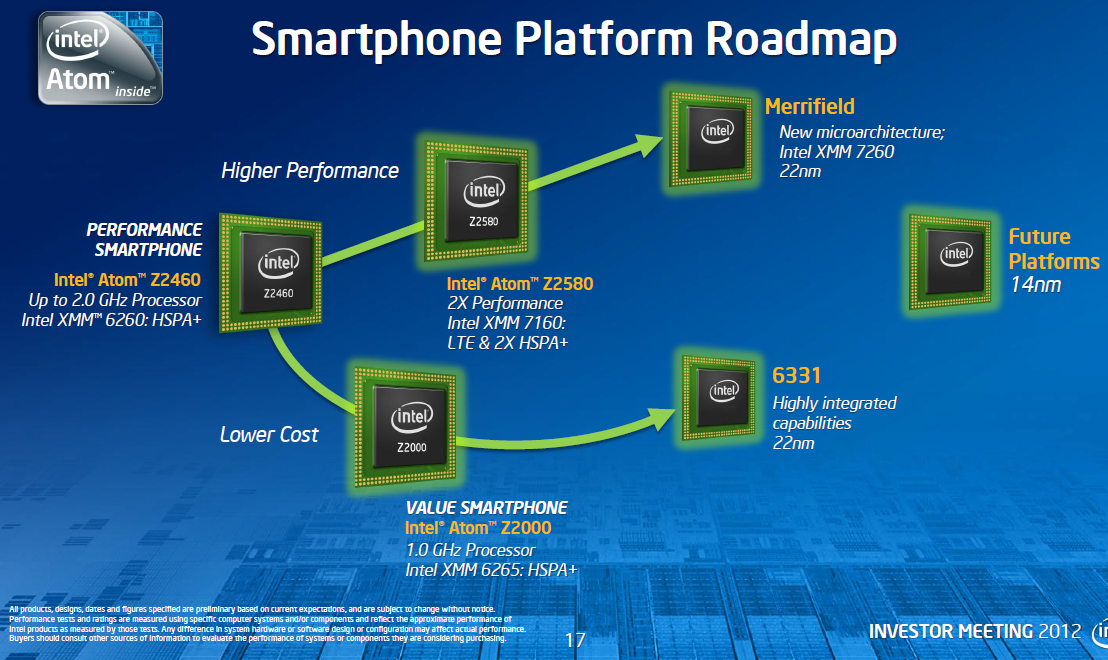 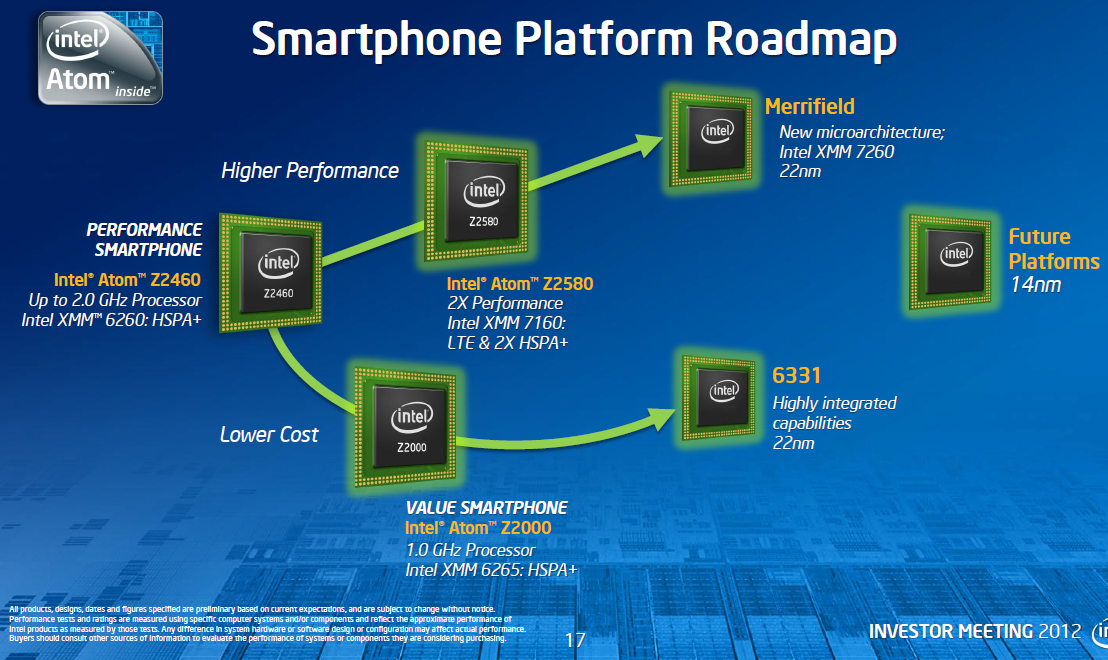 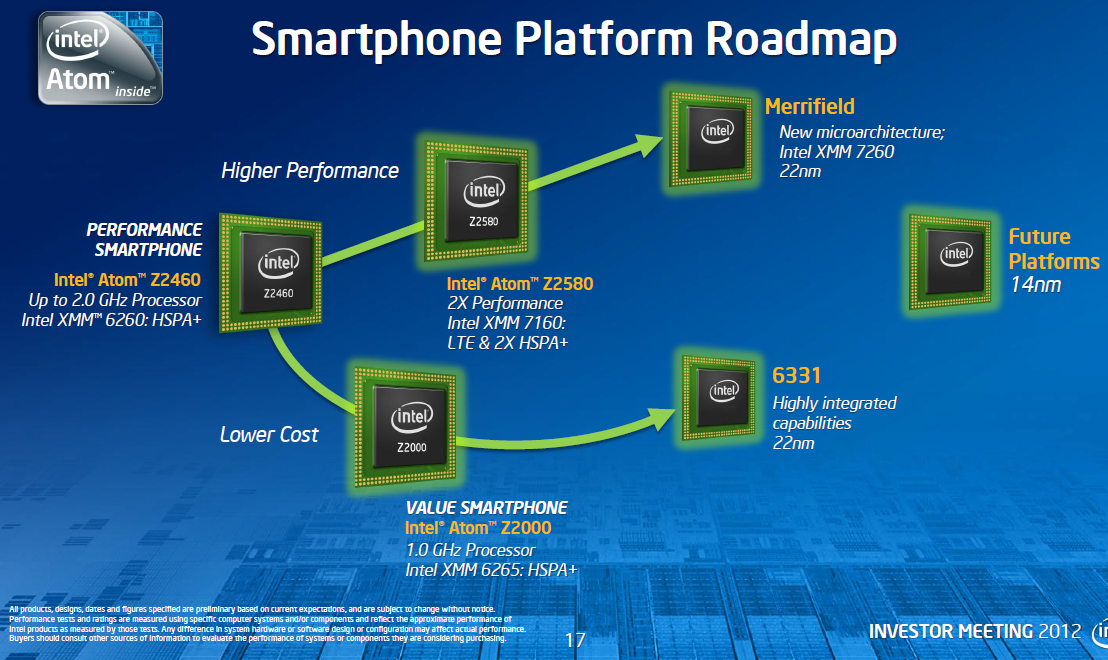 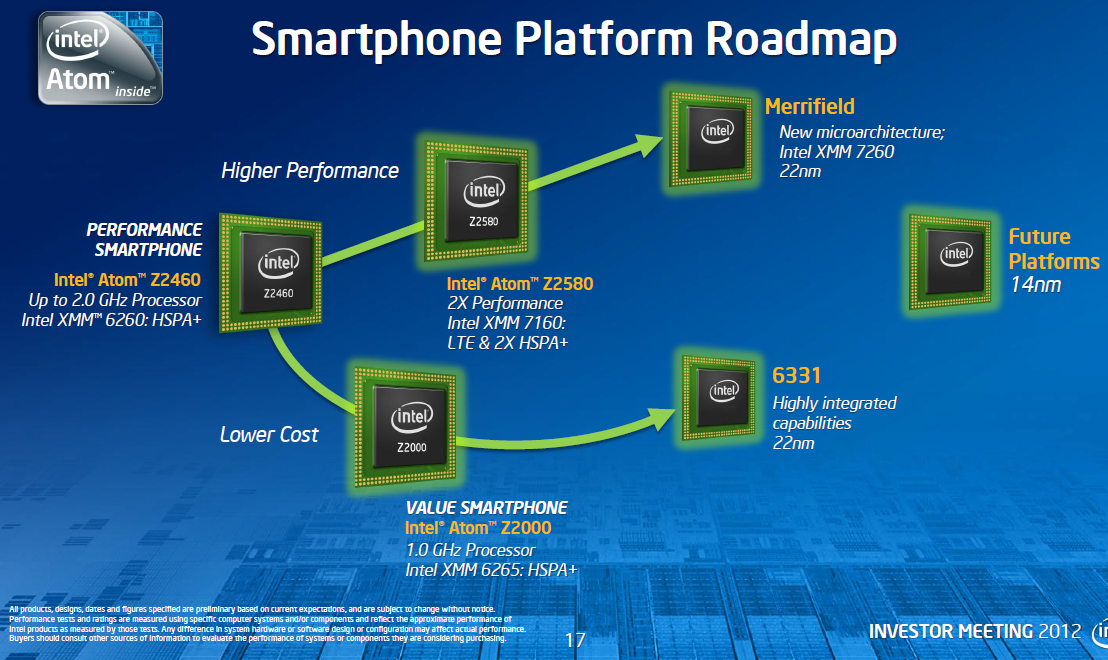 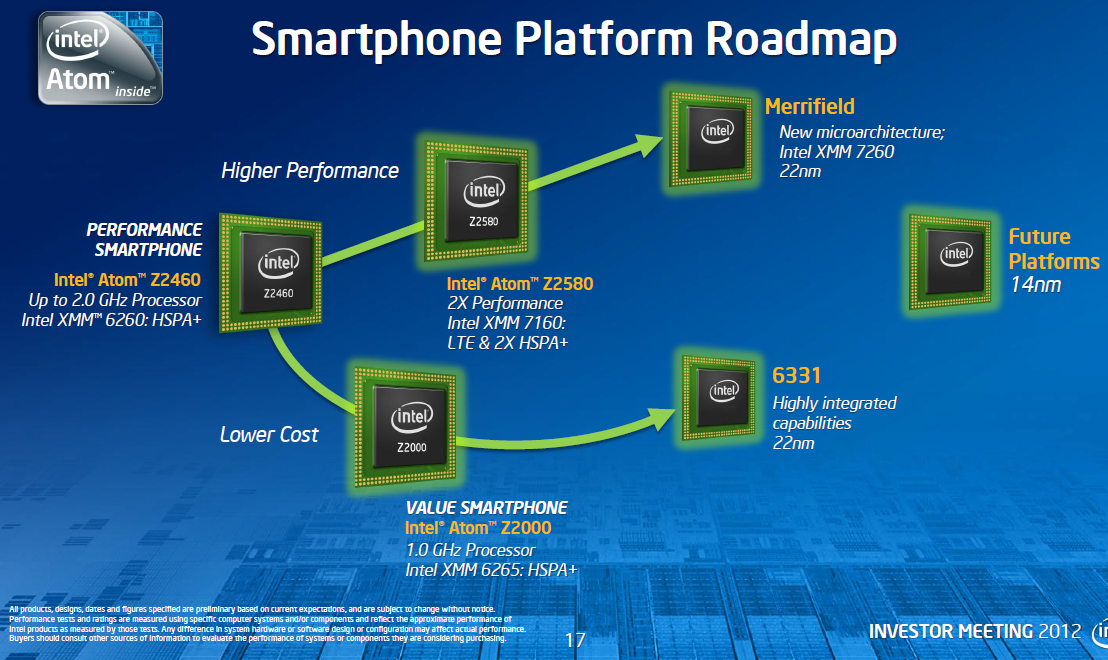 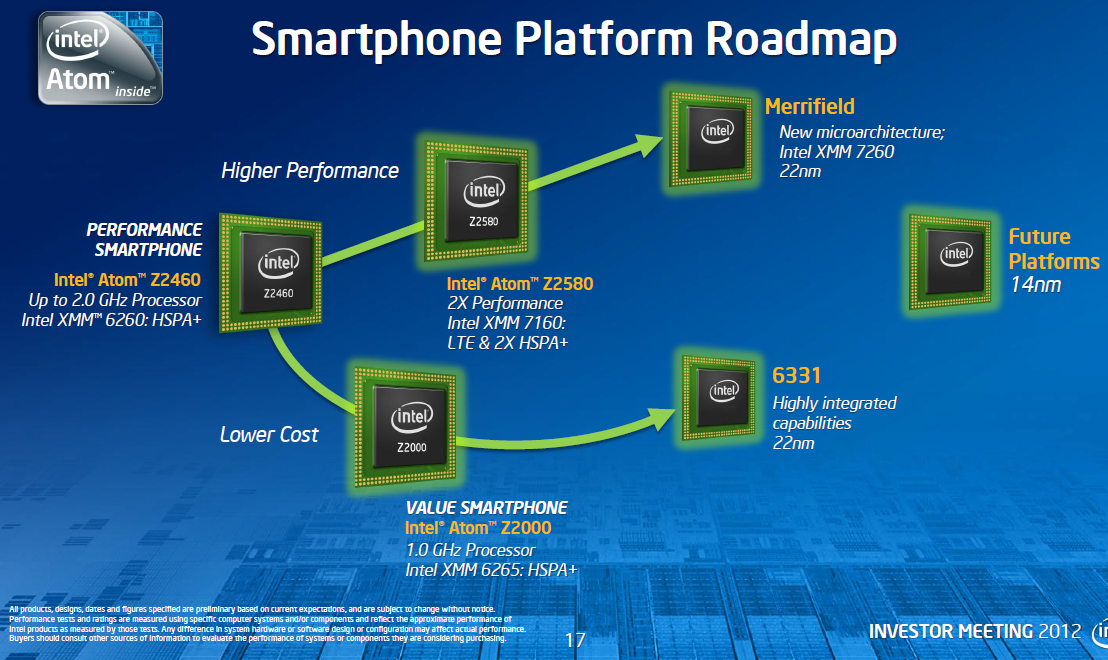 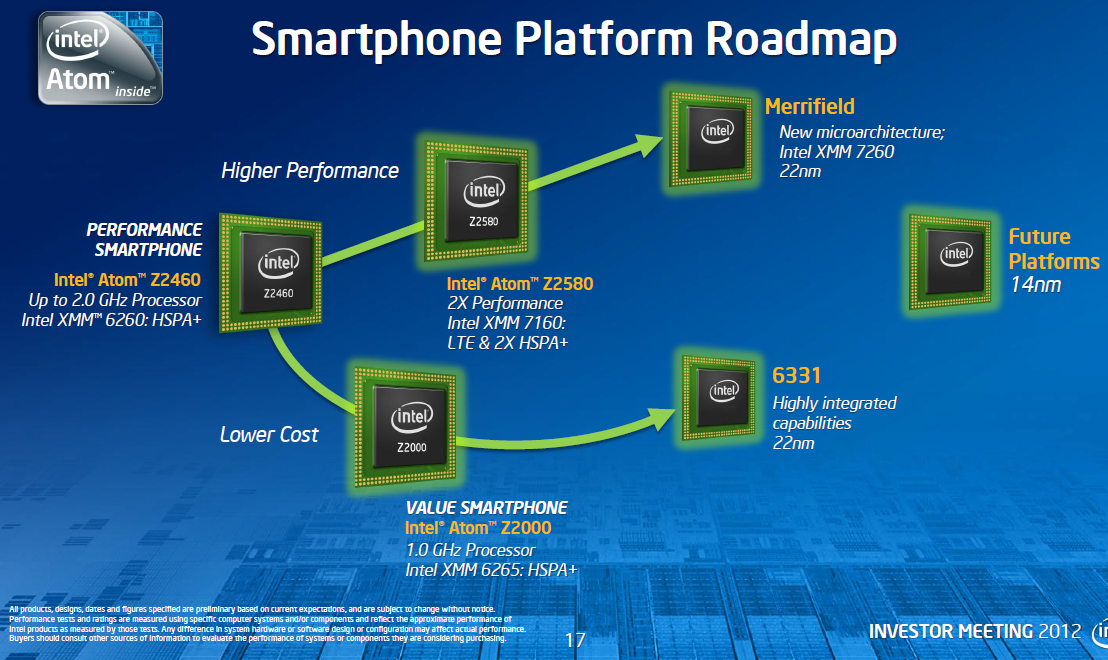 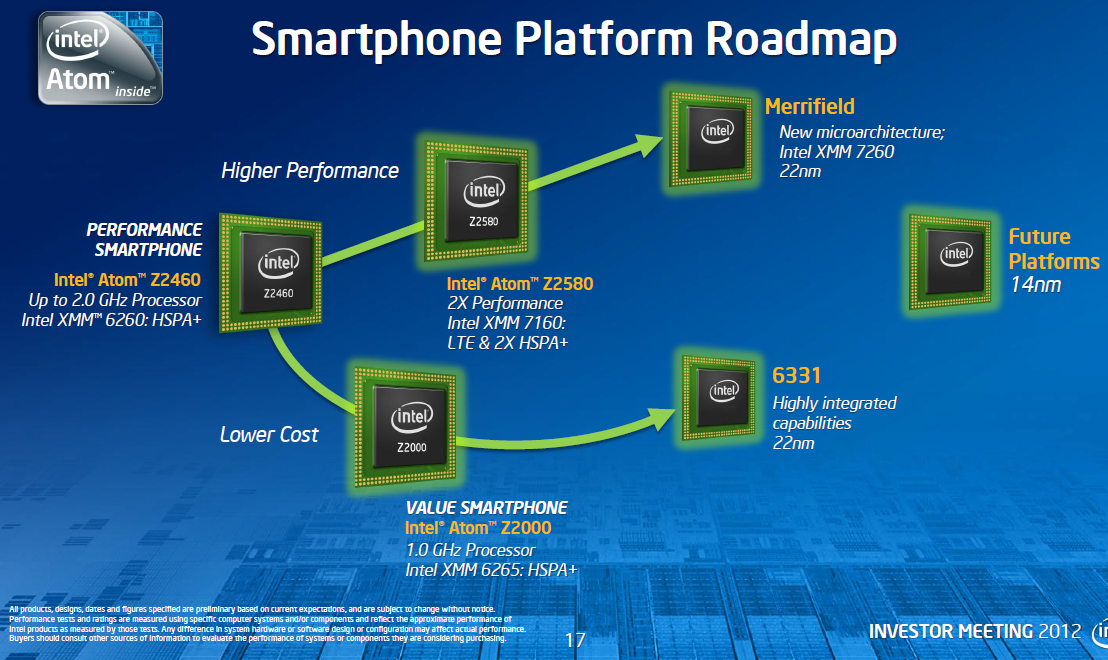 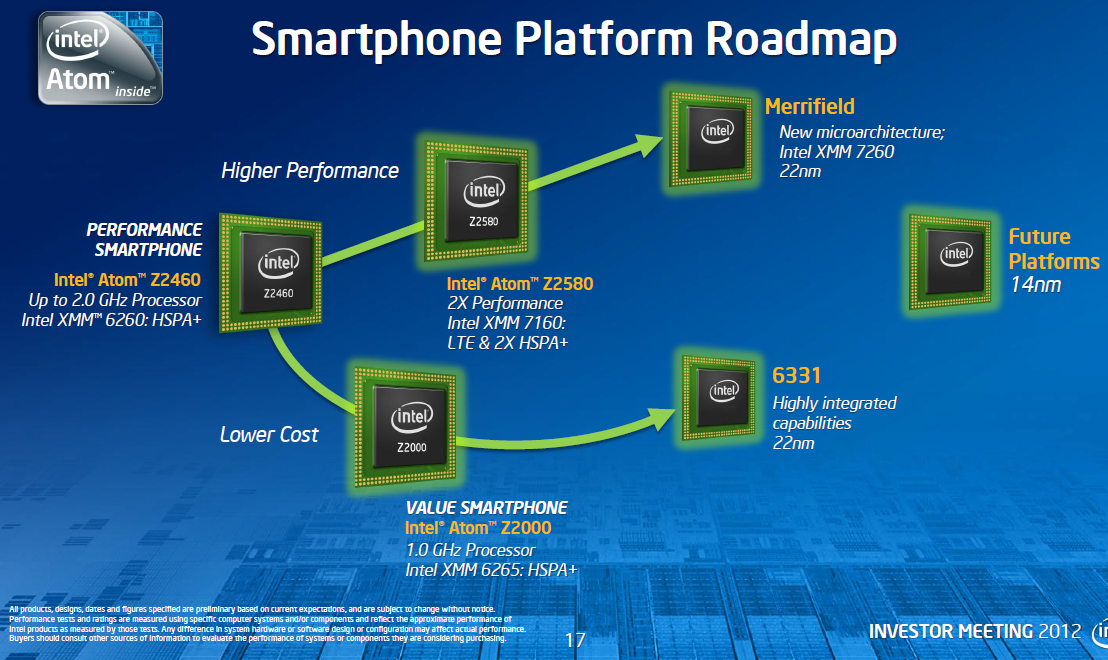 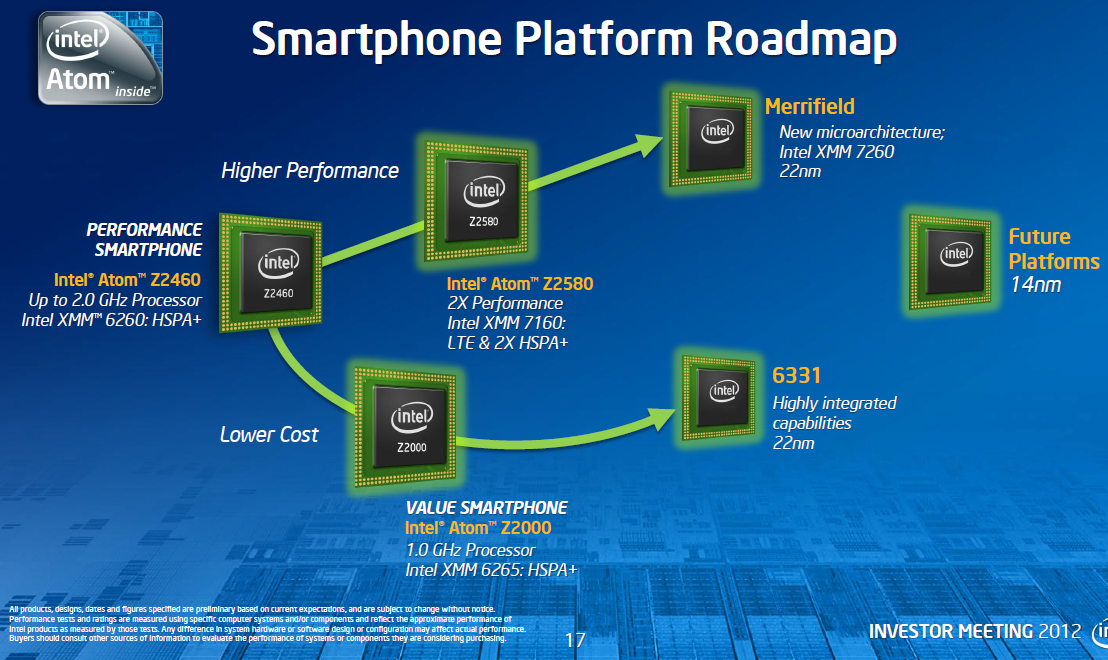 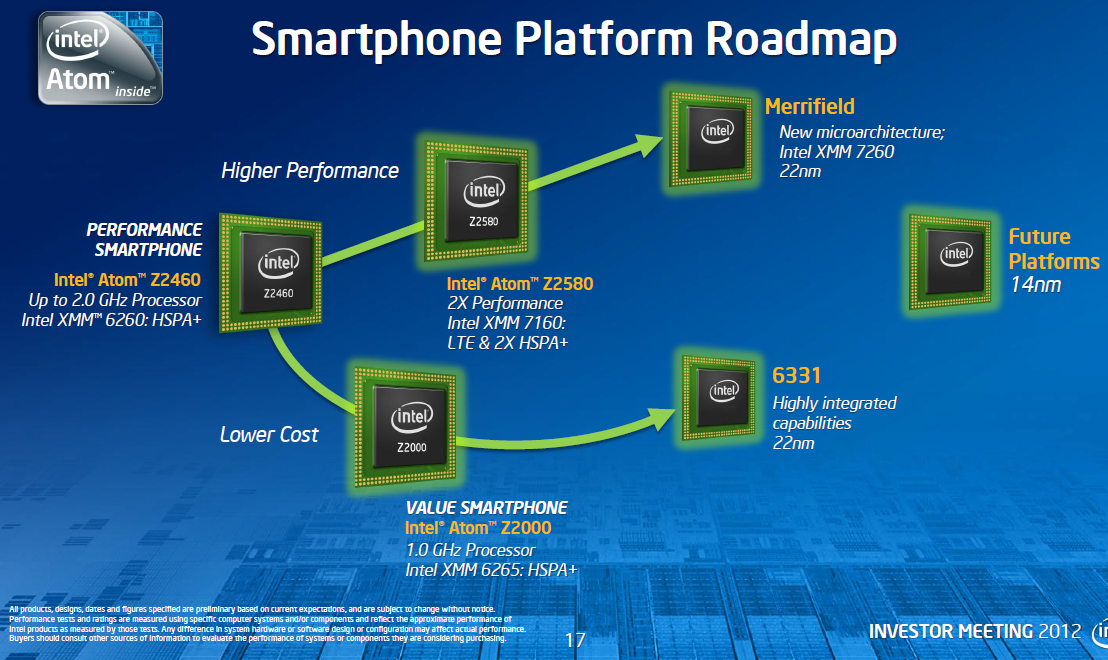 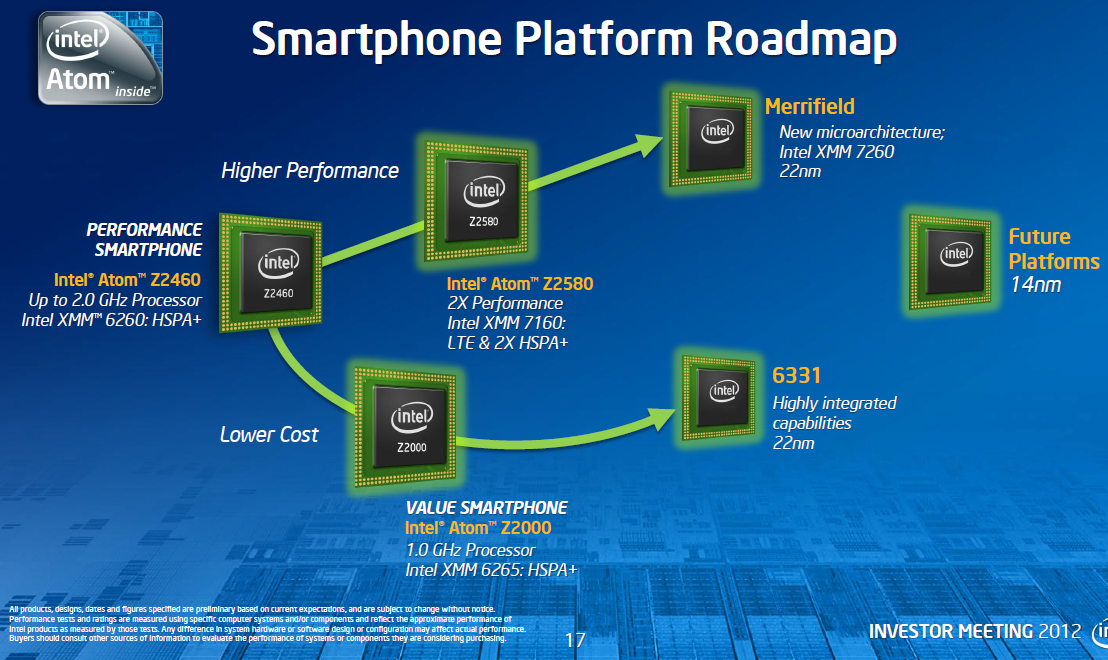 Z4xxx
4xAirmont
14 nm
+XMM 7160/7260
W/A
Oak Trail
(2011)
Menlow
(2008)
Z37x0
4xSilvermont
22 nm
+XMM 6260/7160
W/A
Atom X3
(Sophia LTE)
(2015)
Z2760
2xSaltwell
32 nm
+XMM 6260
W
Atom X3
(Sophia 3G)
(2015)
Z670/650
1xBonnell
45 nm
+ no XMM 
W/MeeGo/A
Z5xx
1xBonnell
45 nm
+ no XMM
W/Moblin
C3400
4xAirmont
28 nm
integrated LTE
modem
C3000
2xSilvermont
28 nm
integrated 3G
modem
3. Emergence and spread of tablets (10)
Uniting Intel's smartphone and tablet platforms to mobile platforms
  and classifying them into two performance classes in 2014 [] -1
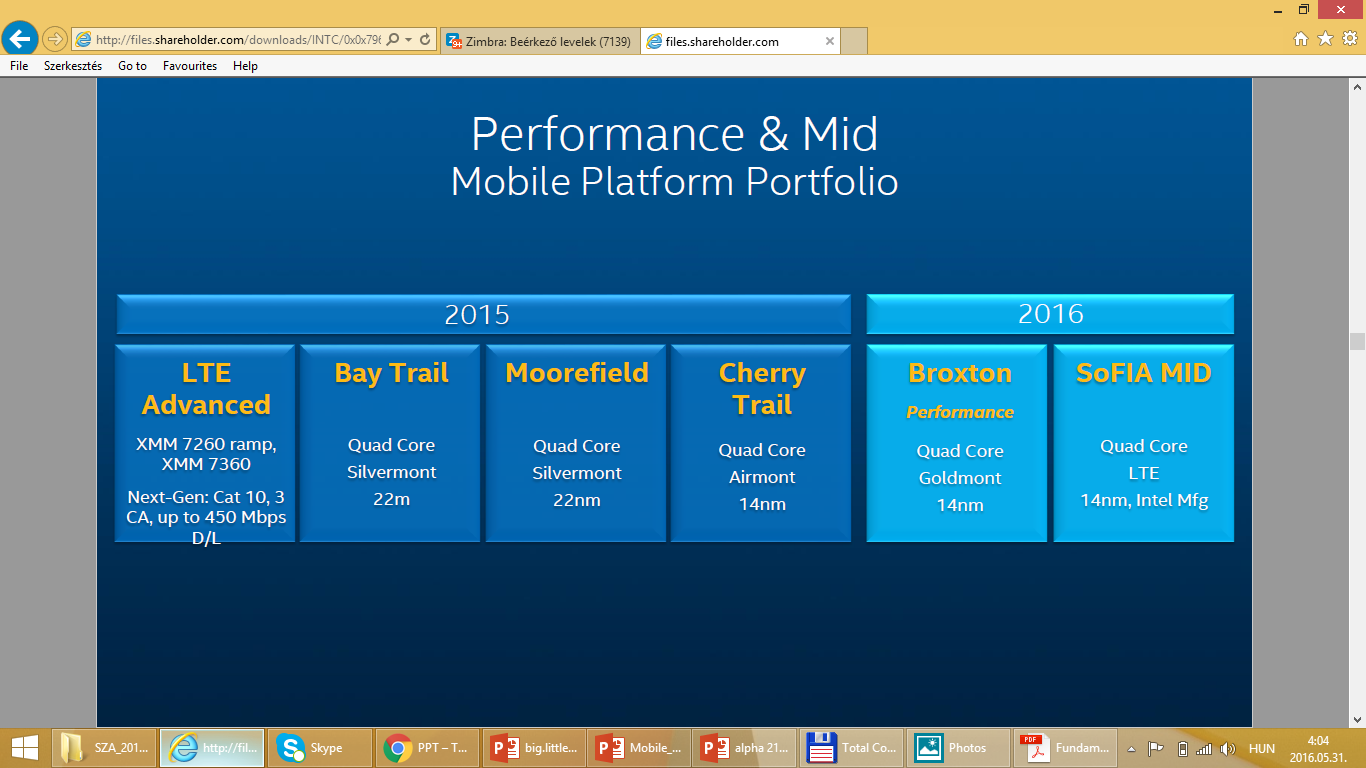 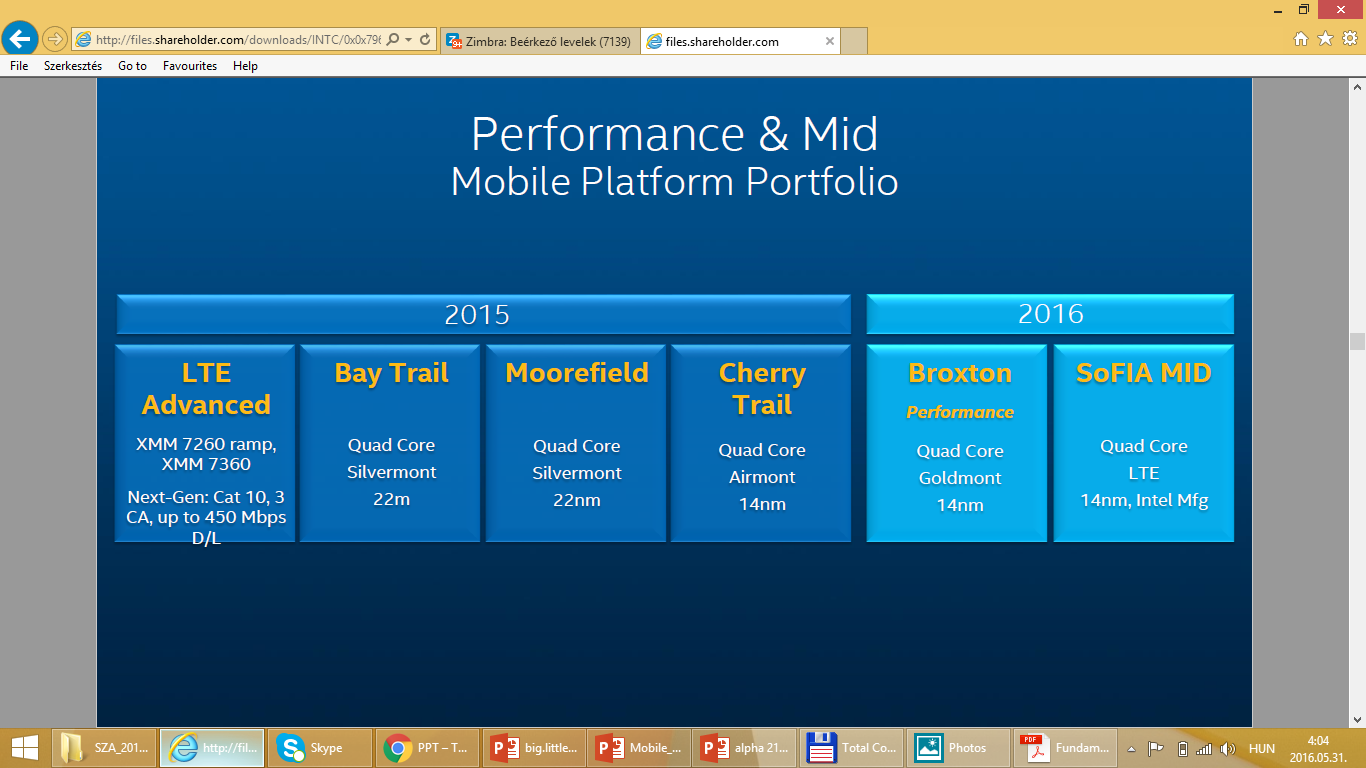 Performance and Mid Mobile platform portfolio
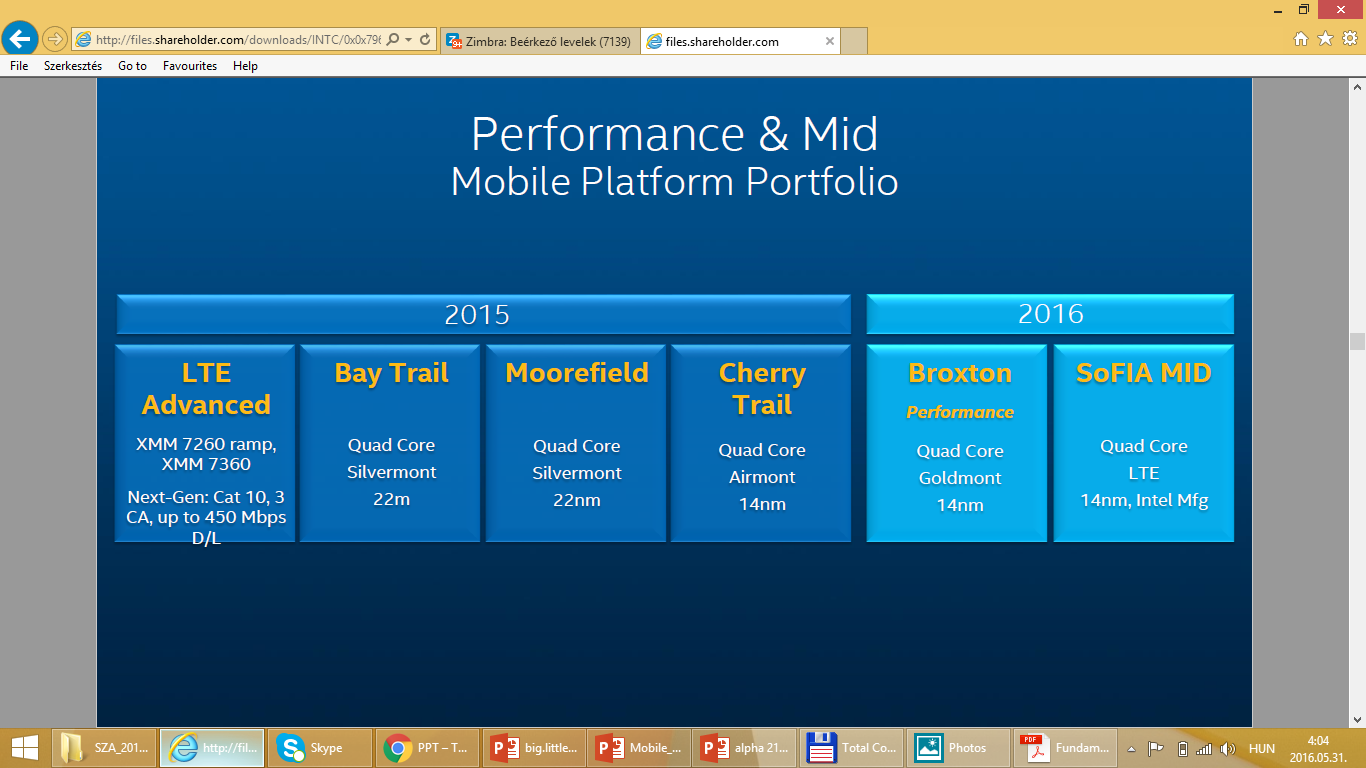 Investor meeting Nov. 20 2014
http://files.shareholder.com/downloads/INTC/0x0x796060/CF287D82-FFFE-4A4E-93A9-53C56BFFD315/2014_Intel_IM_James.pdf
3. Emergence and spread of tablets (11)
Uniting Intel's smartphone and tablet platforms to mobile platforms
  and classifying them into two performance classes in 2014 [] -1
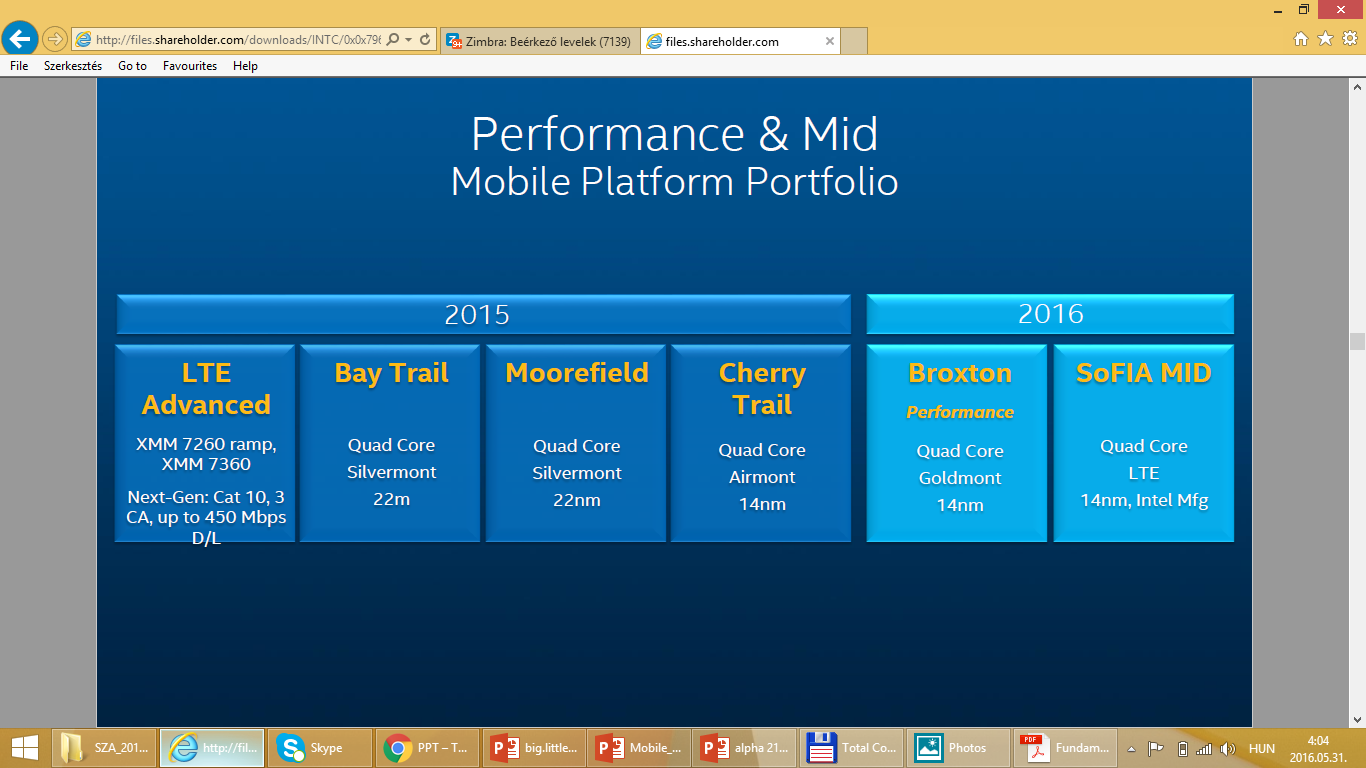 Value and Entry Mobile platform portfolio
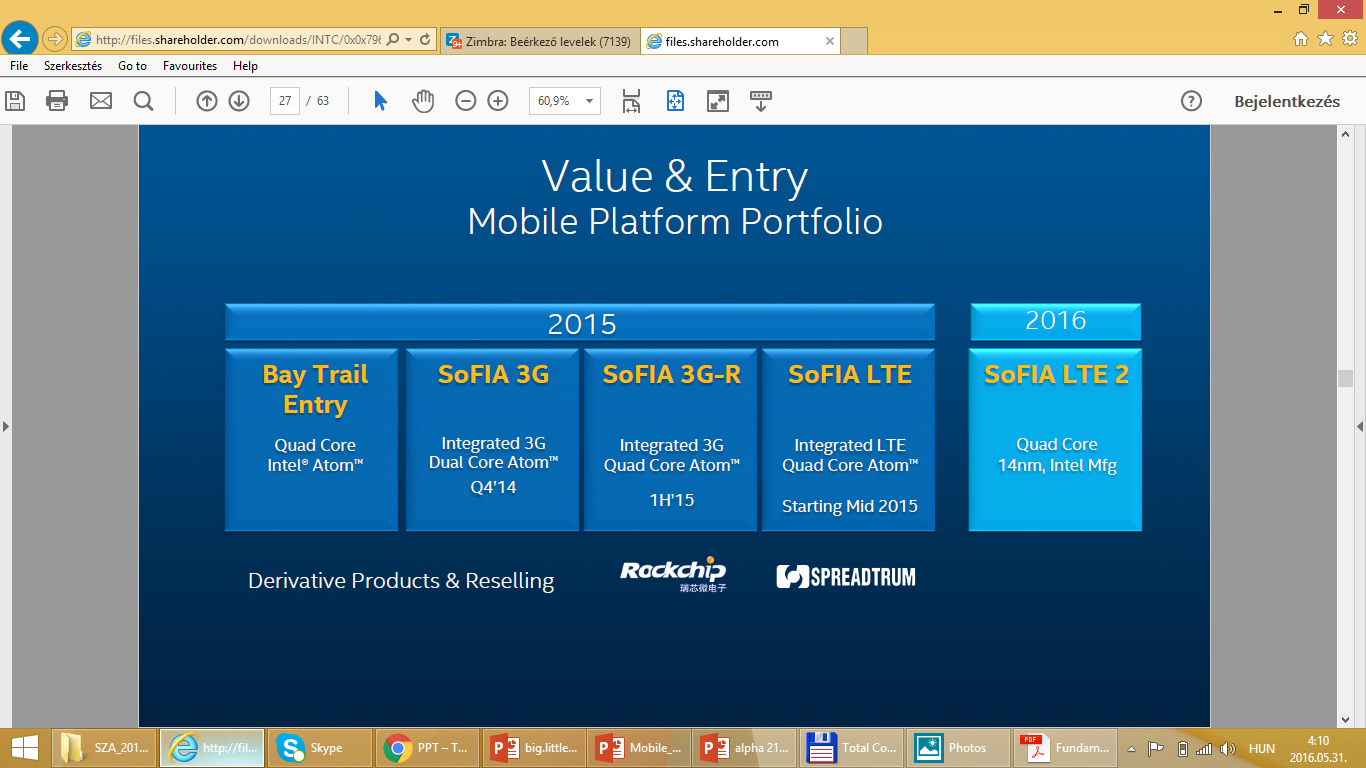 Investor meeting Nov. 20 2014
http://files.shareholder.com/downloads/INTC/0x0x796060/CF287D82-FFFE-4A4E-93A9-53C56BFFD315/2014_Intel_IM_James.pdf
3. Emergence and spread of tablets (12)
Intel’s share in tablet application processors [35], [36], [56]
Intel’s subsidies for OEMs
Over the past four years Intel pays significant subsidies (~ 50 $/tablet) to 
     netbook and tablet manufacturers to switch from ARM based processors to
     x86 Atom processors.
Results
In 2015 Intel achieved the 3. place in the worldwide market share in
       tablet application processor revenue. 
In two years Intel mobile division has lost 7 billion $.
According to industry sources in 2015 Intel has stopped paying subsidies 
      for OEMs.
3. Emergence and spread of tablets (13)
Worldwide market share of application processors used in tablets in 2015
  (based on revenue)
[Source: Strategy Analytics]
3. Emergence and spread of tablets (14)
Intel's withdrawal from the mobile market
In 4/2016 Intel announced their withdrawal from the mobile market and
  cancelled the Broxton and Sophia platforms.
4. Key requirement of mobile devices (tablets, smartphones)
4. Key requirement of mobile devices (tablets, smartphones)
4. Key requirement of mobile devices (tablets, smartphones)
Key requirements of mobile devices (tablets, smartphones)
Low power operation
Connectivity
(3G/4G/Wi-Fi)
(Section 4.1)
(Section 4.2)
4.1 Low power operation
4.1 Low power operation (1)
4.1 Low power operation
It will be expressed
either by specifying the power consumption, e.g. the TDP value of
      the processor in Watt, 
or in in length of the operating hours of the device under given conditions.
4.1 Low power operation (2)
Contrasting the design paradigms of traditional and mobile processors
Traditional processors
Tablets and smartphones
High performance/power 
(e.g. GFLOPS/Watt)
Low power
(Watt)
(Number of operating hours)
In this point let’s focus on the microarchitecture of CPUs (processor cores)
4.1 Low power operation (3)
Example: Block diagram of Intel’s Cloverview (Z2760) tablet processor (2012)
 [13]
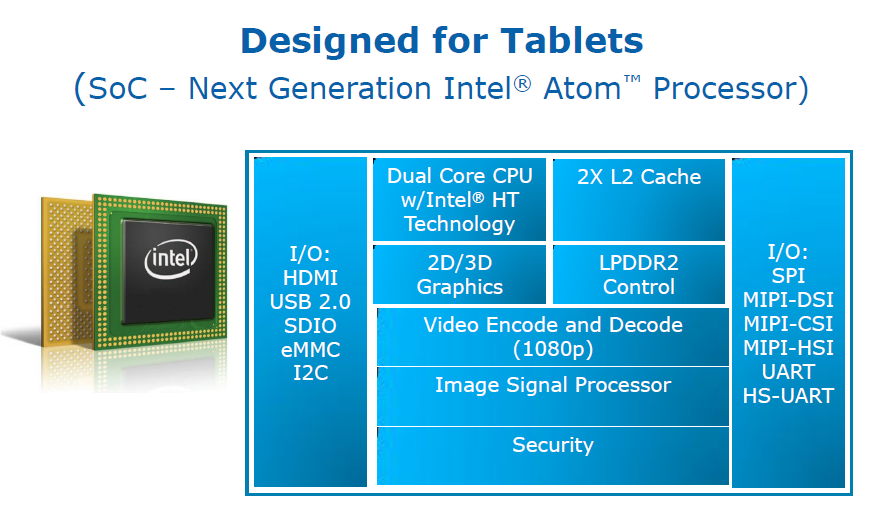 4.1 Low power operation (4)
Key criteria for low power microarchitectures
Key criteria for low power microarchitectures
Narrow microarchitecture
Low processor clock frequency
(Section 4.1.2)
(Section 4.1.3)
4.1 Low power operation (5)
4.1.2 “Narrow” microarchitectures
Microarchitecture of Intel’s and AMD’s recent traditional processors
they are aiming at high performance/power (in terms of GFLOPS/Watt)
consequently
have wide microarchitectures, as the next example shows:
64-bit
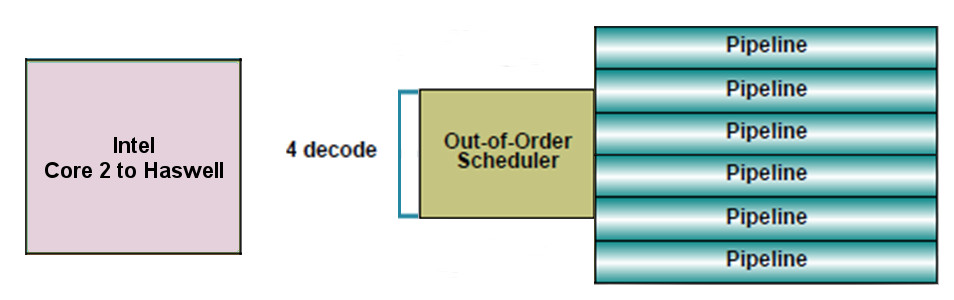 Skylake
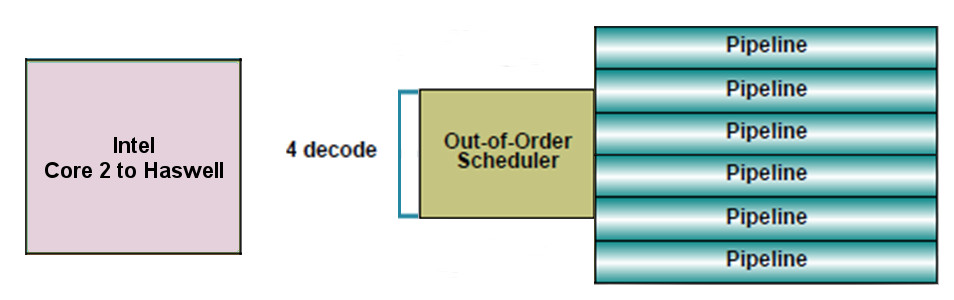 Example: Width of Intel’s Core 2 (2006) to Skylake (2015) processors underlying
  servers to laptops [10]
We note that AMD introduced 4-wide microarchitectures five years later, along with
  the Bulldozer line in 2011.
4.1 Low power operation (6)
Microarchitectures of mobile processors
To reduce power consumption low power microarchitectures are narrower than
   recent traditional processors, as the next Figure demonstrates.
4.1 Low power operation (7)
Microarchitecture of ARM CPUs underlying most tablets and smartphones [10]
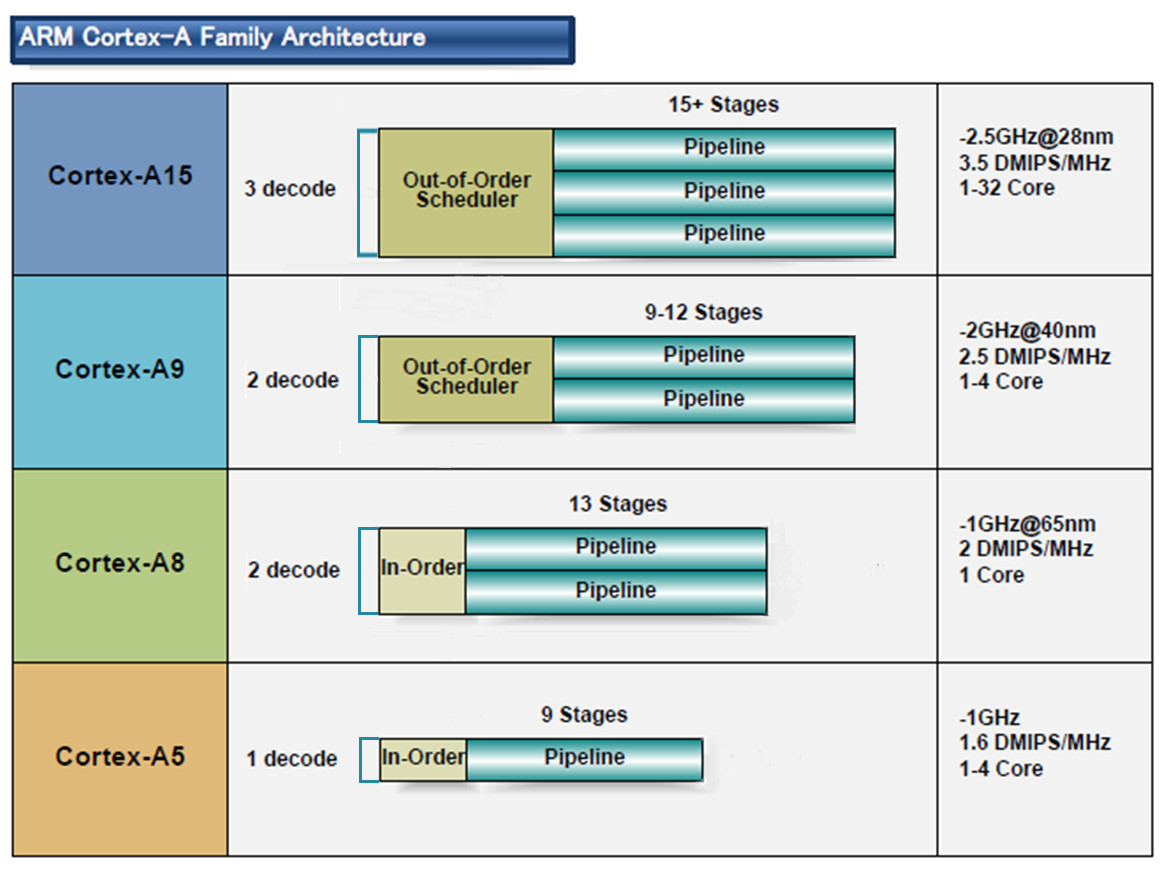 32-bit
2010
2007
2005
2009
(A9 replacement
for low-end
devices)
4.1 Low power operation (8)
Block diagram of Apple’s Cyclone core, introduced in the A7 SOC (2013) [48]
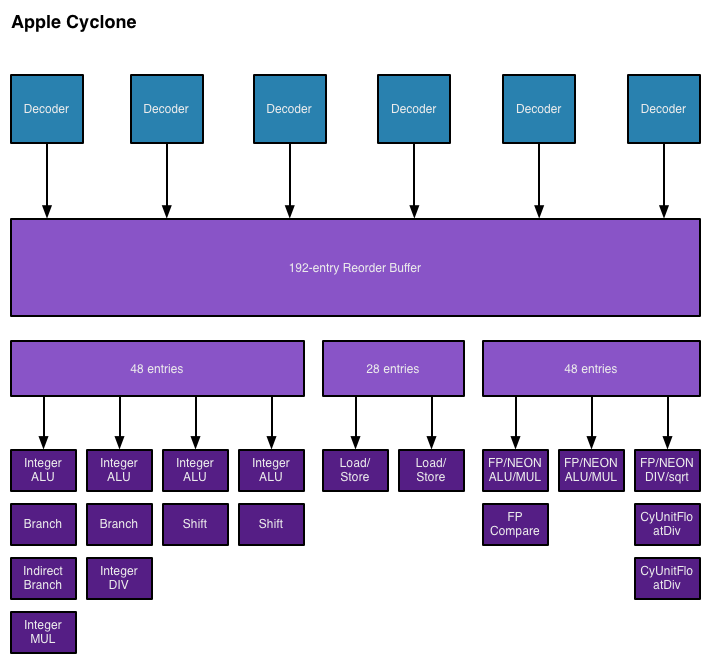 4.1 Low power operation (9)
Geekbench 3.2 results of recent tablets [49]
2014
2013
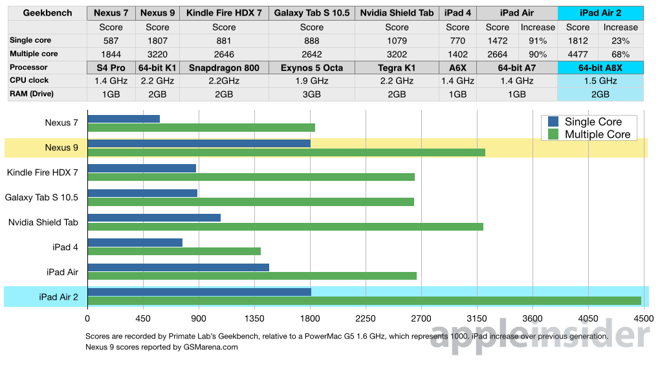 3 Cyclone
 cores
4.1 Low power operation (10)
Implications of the extremely high performance figures of Apple’s A8X-based
  iPad Air 2 (including 3 Cyclone cores) [50]
Intel lost Apple as a perspective buyer of their chips for the iPad line,
       and the iPad Air 2 also severely hit the perspective of their not so successful 
       Atom line.
NVIDIA’s Tegra 4 chips were not successful, so the firm announced in 05/2014
       that they will abandon the phone market.
    Apple’s iPad Air 2 with its 256 GPU EUs became a very powerful rival to NVIDIA’s 
       subsequent 64-bit K1 chip that includes 192 GPU.
    As a consequence, NVIDIA appears close to giving up also their tablet interests.
4.1 Low power operation (11)
4.1.3 Low clock frequency-1
Basics
D = const x fc x Vdd2
In addition: higher fc requires higher Vdd (Vdd ≈ const x fc).
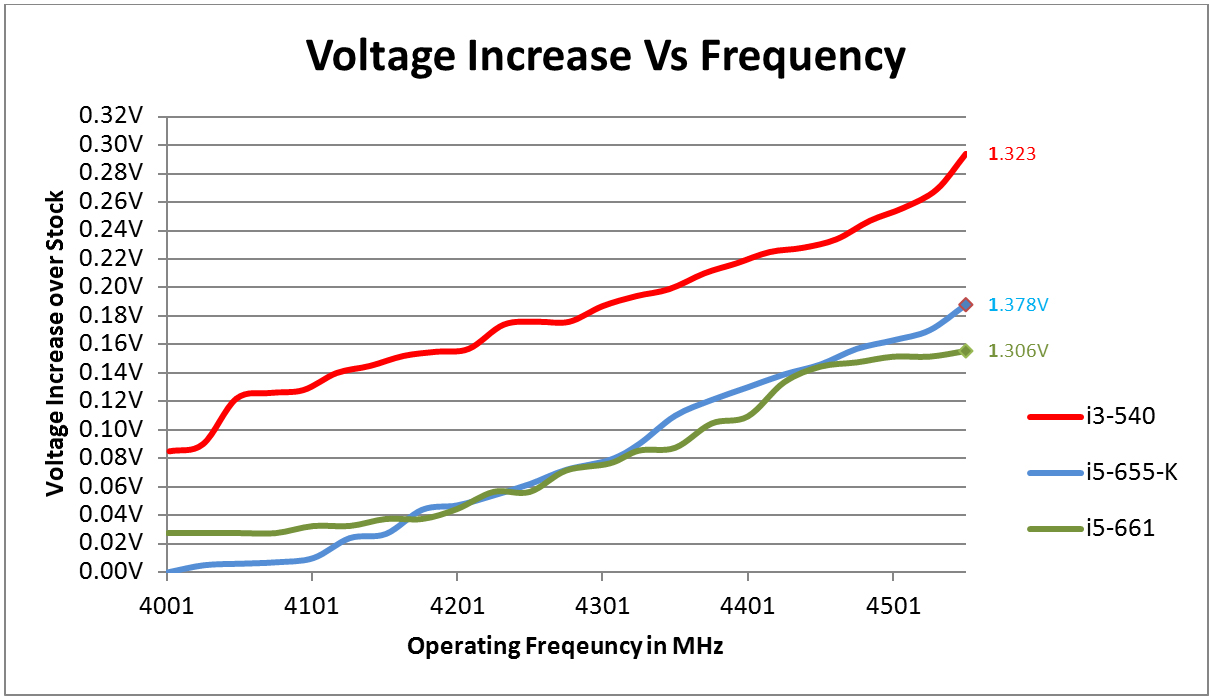 Figure: Core voltage (Vdd) vs. clock frequency (fc) for Intel’s Westmere processors [26]
4.1 Low power operation (12)
Low clock frequency-2
It follows
Higher fc
higher Vdd
higher D
Traditional CPUs
Mobile CPUs
High base clock frequency
(typically 2-4 GHz)
Relative low base clock frequency
(typically 1-2 GHz)
4.1 Low power operation (13)
Example: Max. base frequency of Skylake models with different TDPs and 
  configurations (Based on data from [58])
Note that low TDP can be achieved first of all by reducing the core frequency and
  limiting the computer resources (cores, GPU EUs) provided.
4.2 Connectivity
4.2 Connectivity (1)
4.2 Connectivity
Connectivity may include (depending on the device type)
LAN connectivity  
Wi-Fi connectivity 
mobile broadband connectivity (recently 3G/4G).
Subsequently, we will focus only on the mobile broadband connectivity.
4.2 Connectivity (2)
Simplified view of a platform providing mobile broadband connectivity [59]
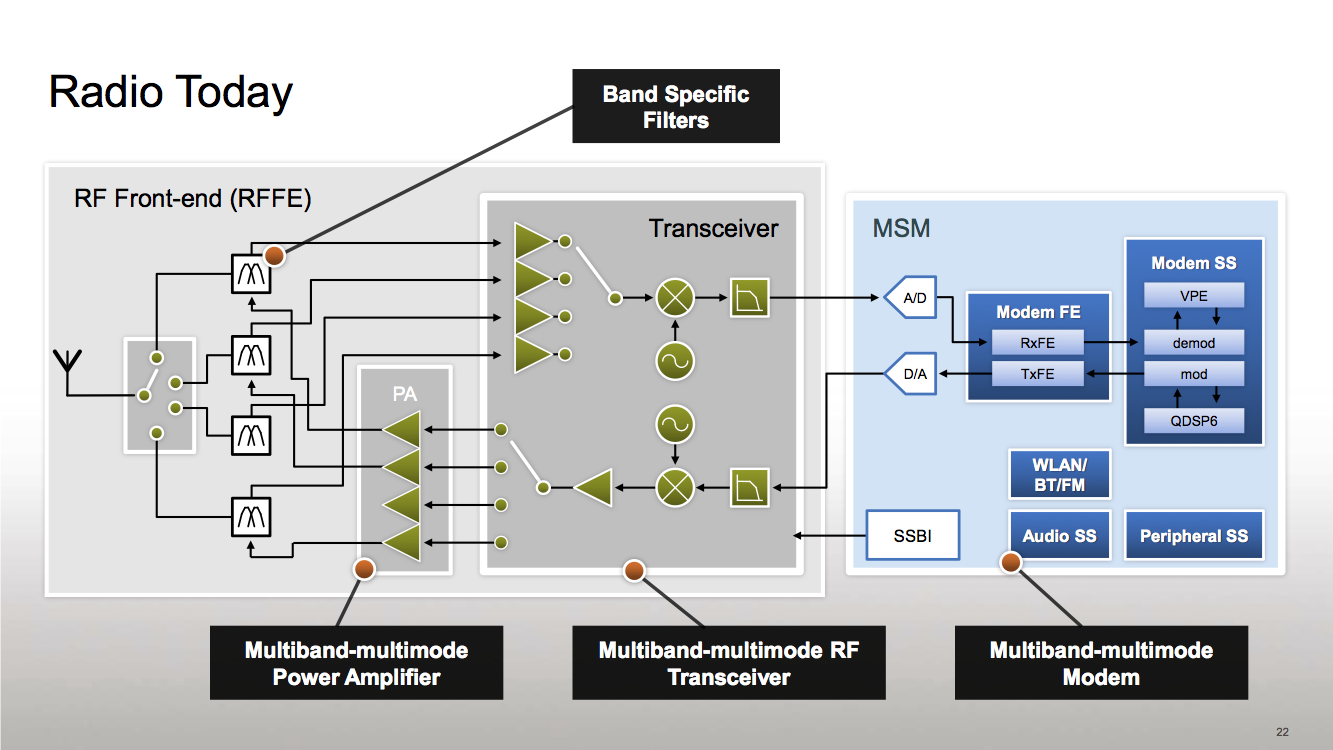 RF
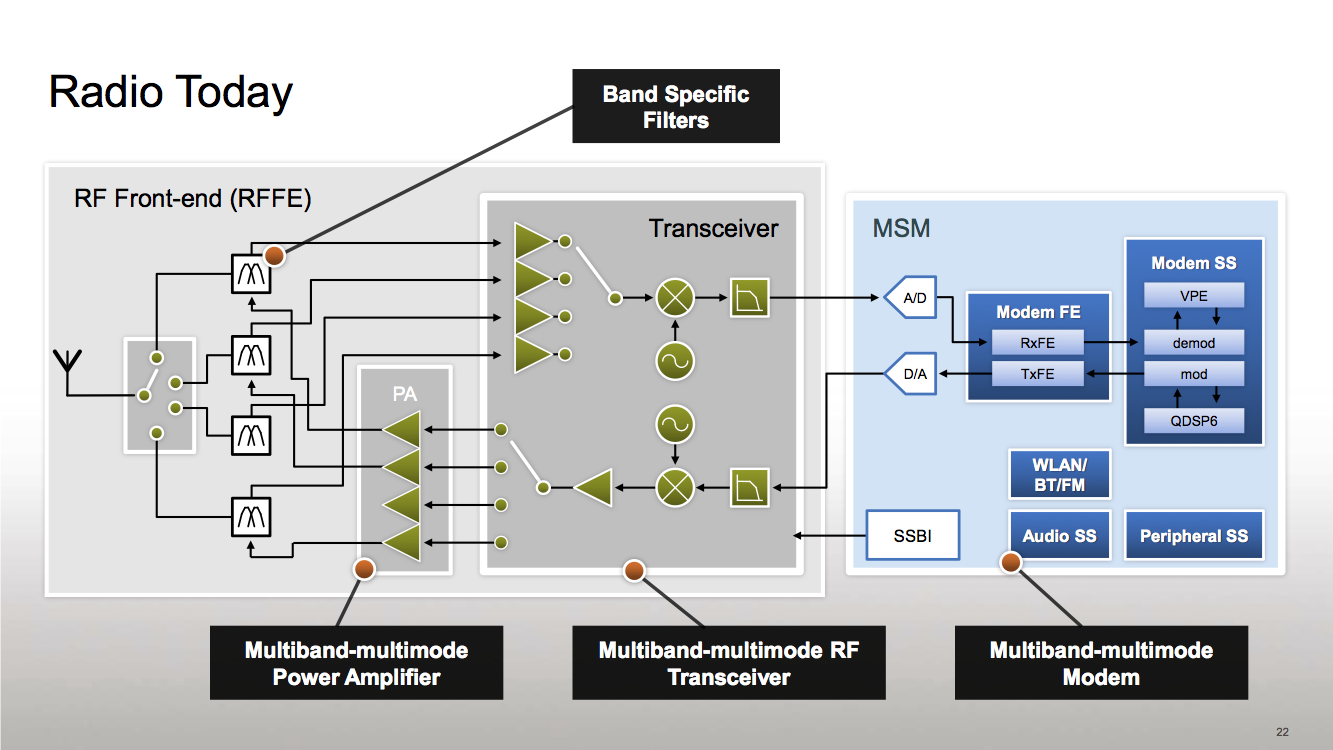 Modem + Application Processor
(if integrated implementation)
Modem: Actually a baseband
 processor that runs under a
 proprietary real-time OS).
 It has two functions:
Mixers
LNA
to performe modulation/
       demodulation and
to manage the 
       communication
       according to a protocol
(DSP)
PA: Power Amplifier    LNA: Low Noise Amplifier   Transceiver: Transmitter/Receiver
4.2 Connectivity (3)
Integration of the application processor and the modem
Integrating the modem into the chip results in less costs and shorter time to 
      market.
Qualcomm pioneered this move designing integrated parts already about 1996.
Integration of the application processor and the modem
Use of discrete 
application processor and modem
Use of integrated 
application processor and modem
E.g.
Intel’s  Atom line (2008)
except recent Atom X3 (Sophia (2015)
Apple’s own processor designs
(Swift (2012), Cyclone (2013)
Intel’s  Atom X3 (Sophia) (2015)
Qualcomm’s MSM product offerings
since ~ 1996
including their Snapdragon families
NVIDIA’s Tegra 2-4, K1 (since 2011)
NVIDIA’s Tegra 4i (2014)
MediaTek’s 81xx line (2013)
MediaTek’s 6xxx/8xxx families (since ~ 2009)
except the 81xx line
Samsung’s Exynos 3/4/5/7 families
(since ~ 2010)
4.2 Connectivity (4)
Example of using discrete application processor and modem: The iPhone 6+
The front side of the
logic board [60]
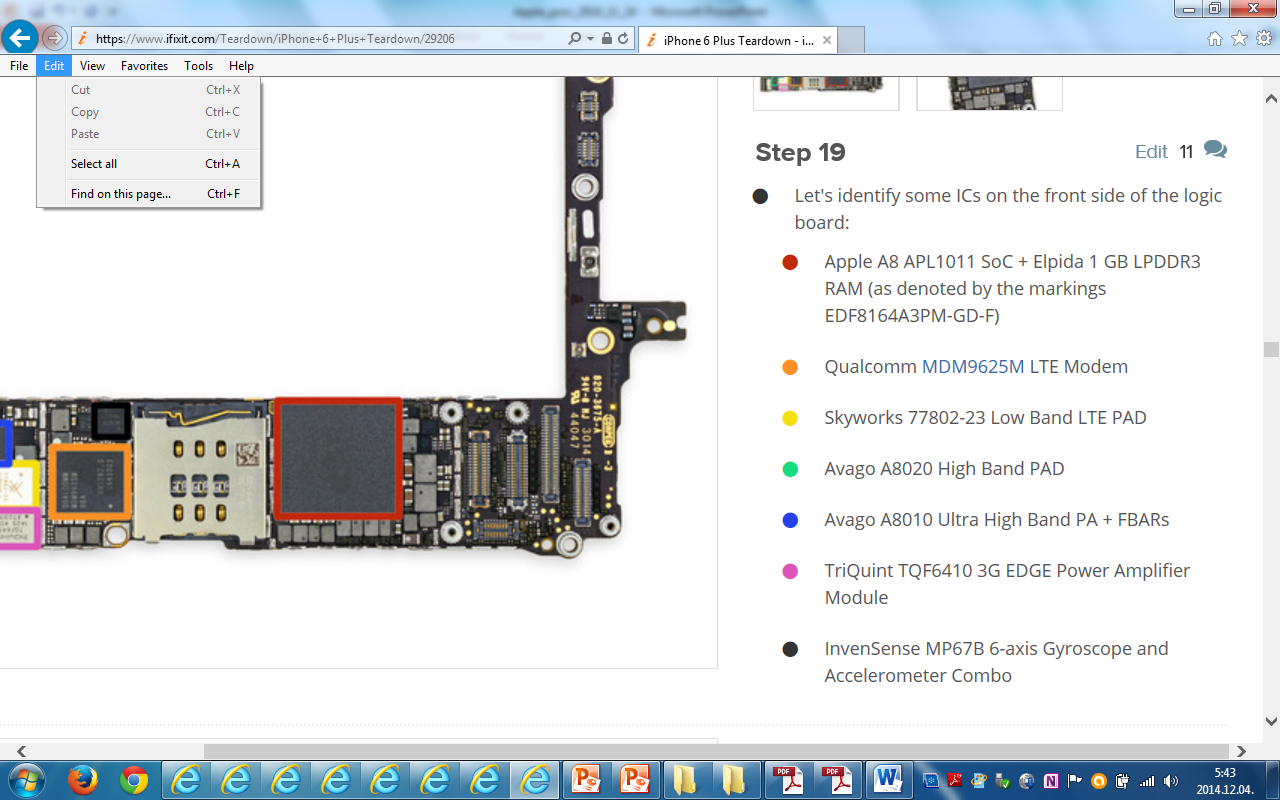 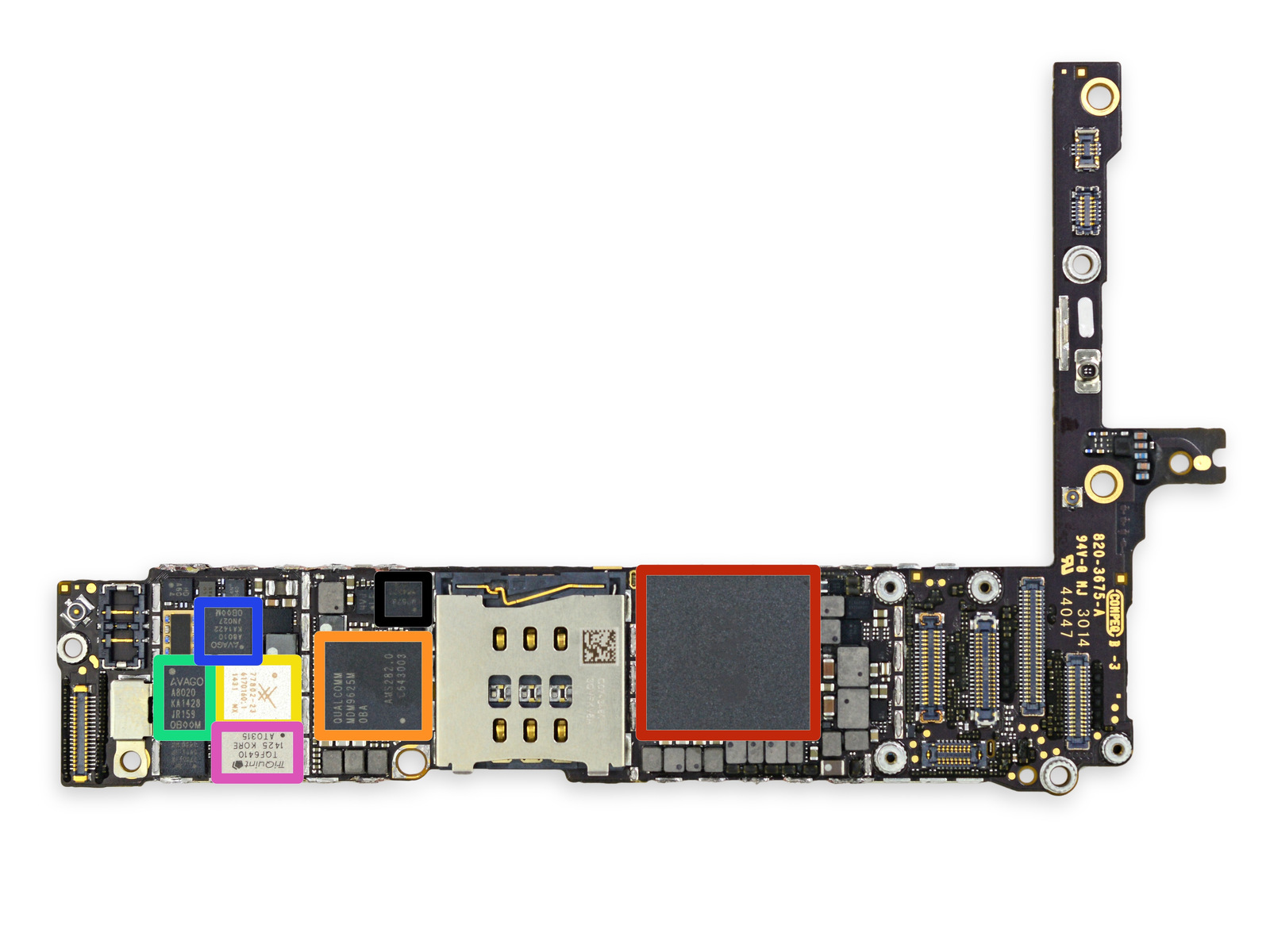 PAD: Integrated Power Amplifier-Duplexer
4.2 Connectivity (5)
Example of using an integrated application processor and a modem 
  (Qualcomm’s Snapdragon 820) [61]
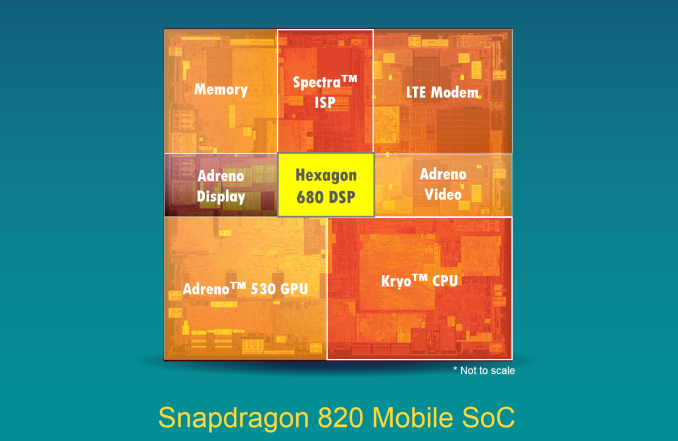 4.2 Connectivity (6)
Worldwide market share of smartphone and tablet application processors 
  in 2015 (based on revenue) [34]
[Source: Related press releases of Strategy Analytics]
4.2 Connectivity (7)
Integrating the application processor, the modem, RF transmitter, 
  RF receiver and power manager IC onto a single chip
It became also feasible for less demanding applications, e.g. for feature phones.
Example: Qualcomm’s QSCs (Qualcomm Single Chips)
Qualcomm provides  single chip solutions 
      for feature phones, termed as
      QSCs (Qualcomm Single Chips).
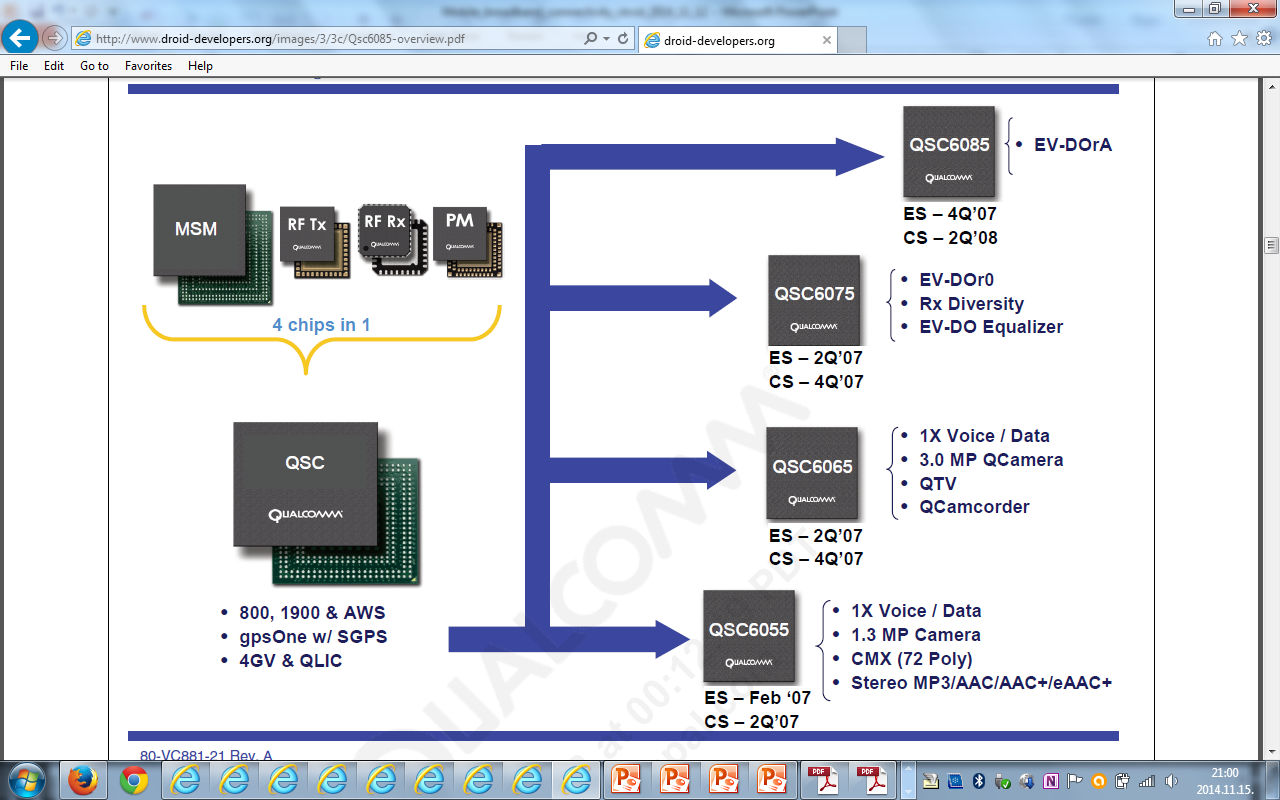 QSCs integrate the functions of
MSMs
RF Transmitters (RF Tx)
RF Receivers (RF Rx) and
Power manager ICs (PM)
as illustrated on the Figure left [62].
Figure: Qualcomm’s integrated QSC [62]
4.2 Connectivity (8)
Remark
Using PoP (Package on Package) memory
The processor die  and the memory die or dies are mounted in the same package.
E.g. In Apple’s A7 Package-on-Package processor, as used in the iPhone 5s.
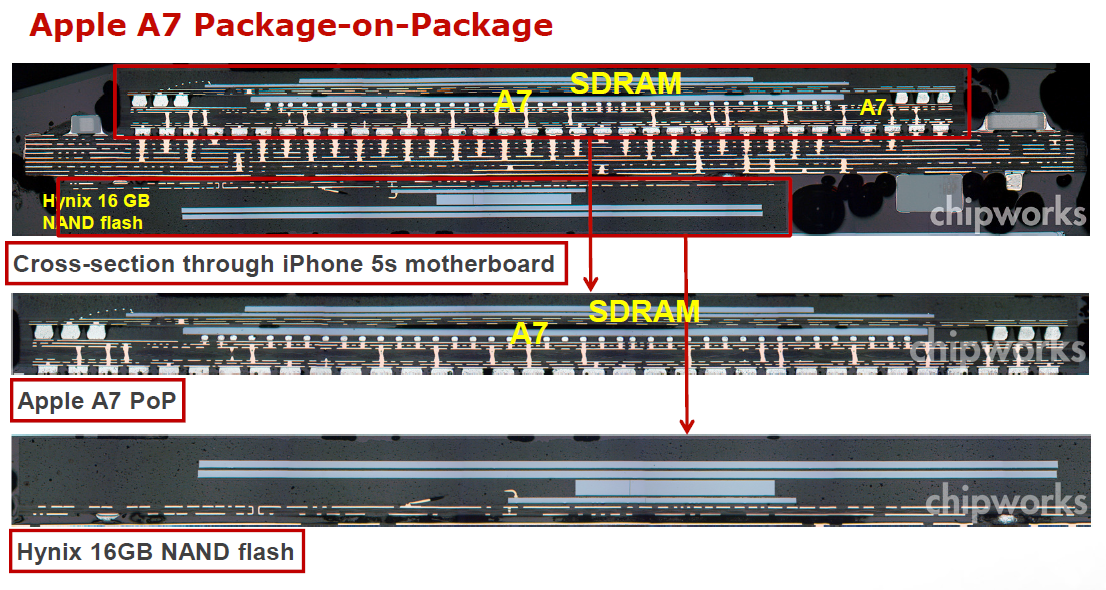 Figure: Apple’s A7 PoP [63]
1GB LPDDR3-1600 SDRAM
5. How leading IT vendors addressed the mobile boom?
5.1 Intel’s and AMD’s response to the mobile boom
5.2 Microsoft’s response to the mobile boom
5.1 Intel’s and AMD’s response to the mobile boom
5.1 Intel’s and AMD’s response to the mobile boom (1)
5.1 Intel’s and AMD’s response to the mobile boom-1
Intel’s and AMD’s traditional CPUs are designed for high performance/power,
consequently they are wide and power hungry,
but mobile devices require low power consumption, so
  Intel’s and AMD’s traditional microarchitectures are not suited for mobile devices.
5.1 Intel’s and AMD’s response to the mobile boom (2) (1)
Total shipments of smartphones vs. PCs and tablets 2011-2017 [28]
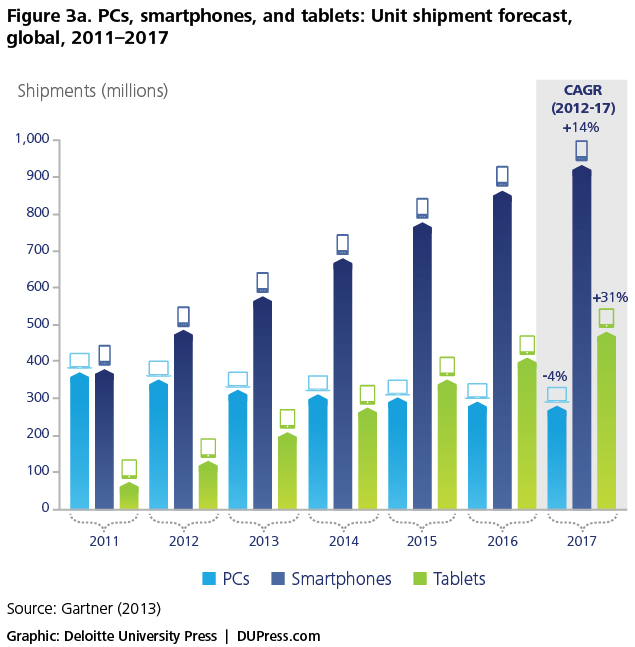 Smartphone and tablet shipments
will vastly exceed PC shipments
(desktops and notebooks)
in a few years
Source: Gartner (2013)
5.1 Intel’s and AMD’s response to the mobile boom (3)
Intel’s and AMD’s response to the mobile boom-2
To avoid shrinking market shares on the global processor market
 and benefit from the rapidly increasing mobile market 
Intel and AMD need processors that are competitive with ARM based designes.
Intel and AMD were forced
to introduce novel narrow (e.g. 2-wide), low-power microarchitectures 
      for their  CPUs and
clock them at a relative low rate.
5.1 Intel’s and AMD’s response to the mobile boom (4)
Evolution of Intel’s basic architectures [Based on 2]
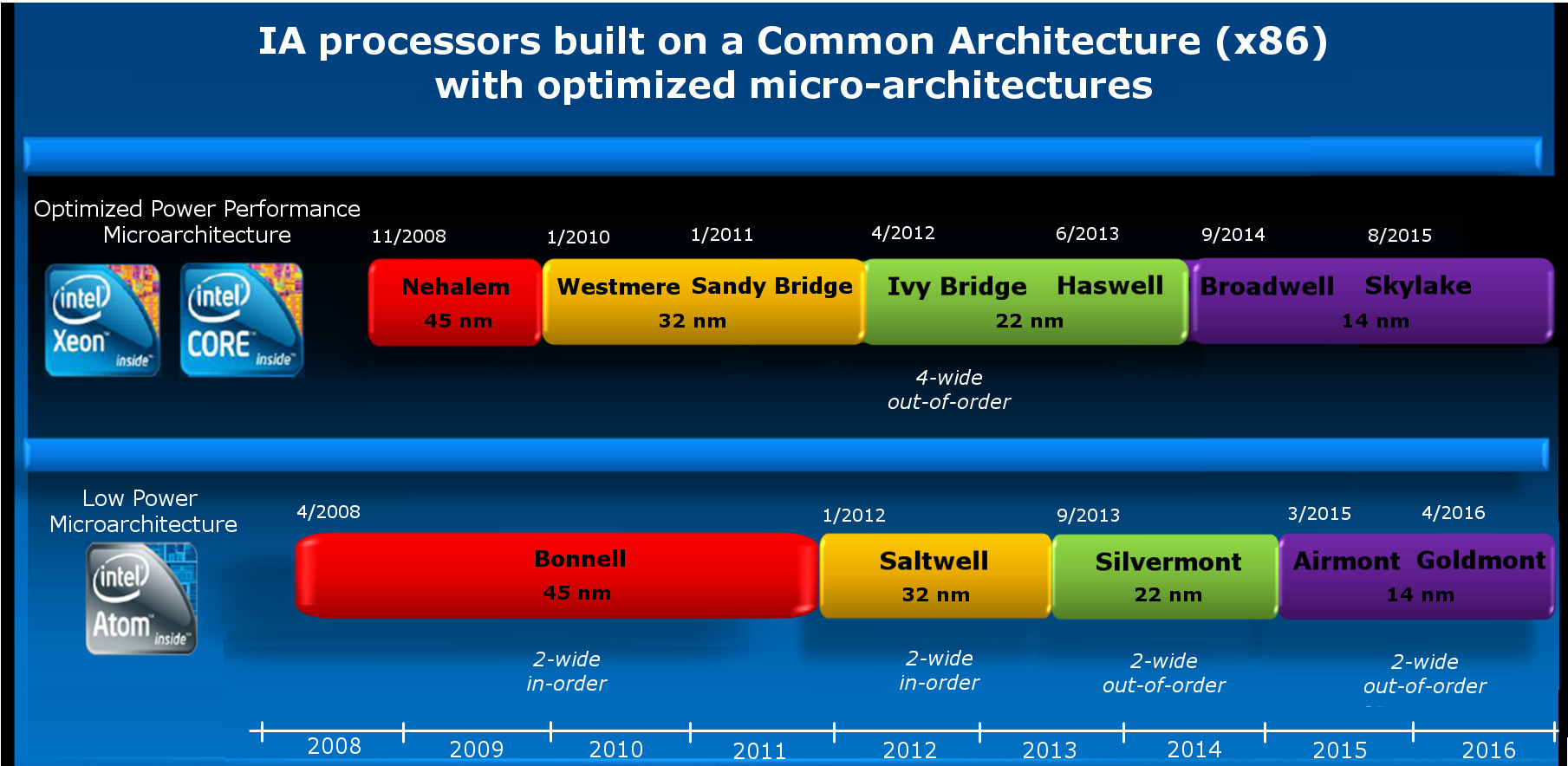 4-wide
out-of-order
2008
2-wide
in order
2-wide
out-of-order
2-wide
out-of-order
2-wide
in-order
5.1 Intel’s and AMD’s response to the mobile boom (5)
Intel's delay in introducing the Goldmont core and the Broxton platform
intended both for smartphones and tablets -1
At their announcement in 2013 both the Goldmont Atom core and the Broxton
 platform were scheduled for 2015, as indicatrd in the next Figure.
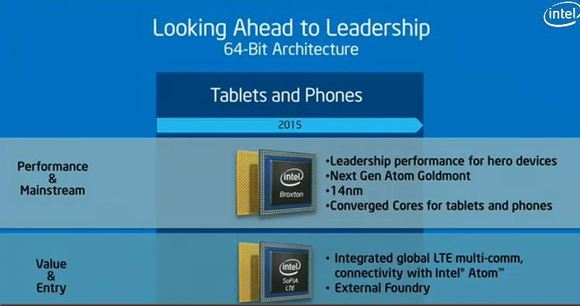 http://www.pcworld.com/article/2066162/intel-updates-atom-road-map-announces-chips-for-tablets-smartphones.html
Figure: Intel's roadmap for tablets and smartphones announced in 2013 []
5.1 Intel’s and AMD’s response to the mobile boom (6)
Intel's delay in introducing the Goldmont core and the Broxton platform
intended both for smartphones and tablets -2
The Goldmont core became introduced only in 4/2016 for the Apollo Lake
      entry level desktop platform. 
The Broxton platform became (after one year delay) cancelled in 4/2016,
5.1 Intel’s and AMD’s response to the mobile boom (7)
Intel's withdrawal from the smartphone and mobil market
In 4/2016 Intel announced their withdrawal from the mobil market.
Intel's statement says []:
    "I can confirm that the changes included canceling the Broxton platform as
       well as SoFIA 3GX, SoFIA LTE and SoFIA LTE2 commercial platforms 
       to enable us to move resources to products that deliver higher returns and
       advance our strategy. 
    These changes are effective immediately."
At the same time Intel laid off about 12000 employees (~ 11 % of their
      workforce).
http://www.anandtech.com/show/10288/intel-broxton-sofia-smartphone-socs-cancelled
5.1 Intel’s and AMD’s response to the mobile boom (8)
Evolution of AMD’s basic architectures
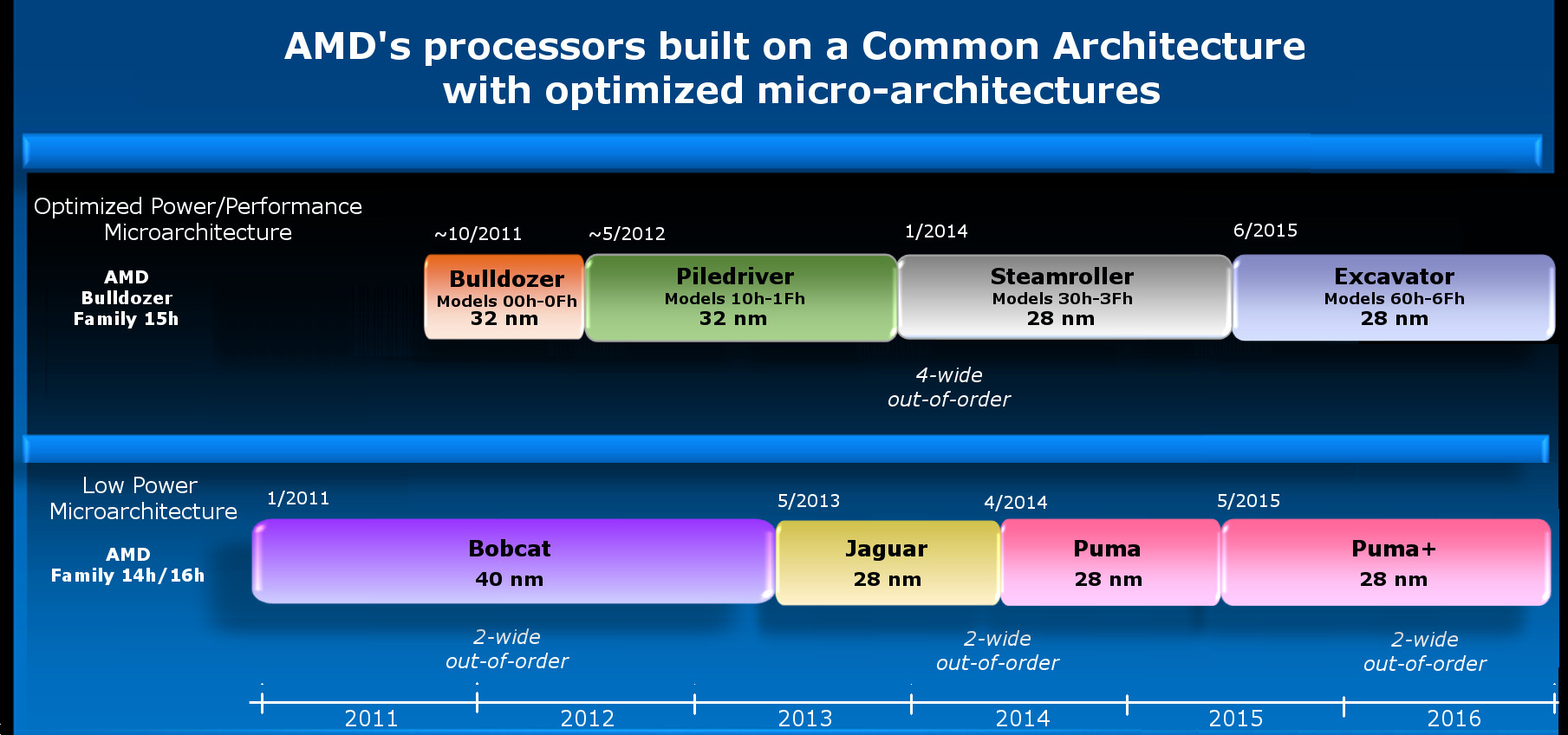 4-wide
out-of-order
4/2014
2-wide
out-of-order
2-wide
out-of-order
2-wide
out-of-order
2014
5.1 Intel’s and AMD’s response to the mobile boom (9)
Cancellation of AMD's Cat line in 2015
The last core of AMD's Cat line was the Puma+ core (launched in 6/2015 in the
      Carrizo-L  APU).
In AMD's 2016 Mobility roadmap there is no sign of an APU powered by the 
      Puma+ core or a derivative of a core belonging to the Cat line.
Instead AMD places emphasis on server chips based on the Zen processor or
      ARM compatible processors, as indicated n the next Figure.
5.1 Intel’s and AMD’s response to the mobile boom (10)
AMD's leaked mobility roadmap for 2015-2016 without indicating the 
  Puma core for 2016 []
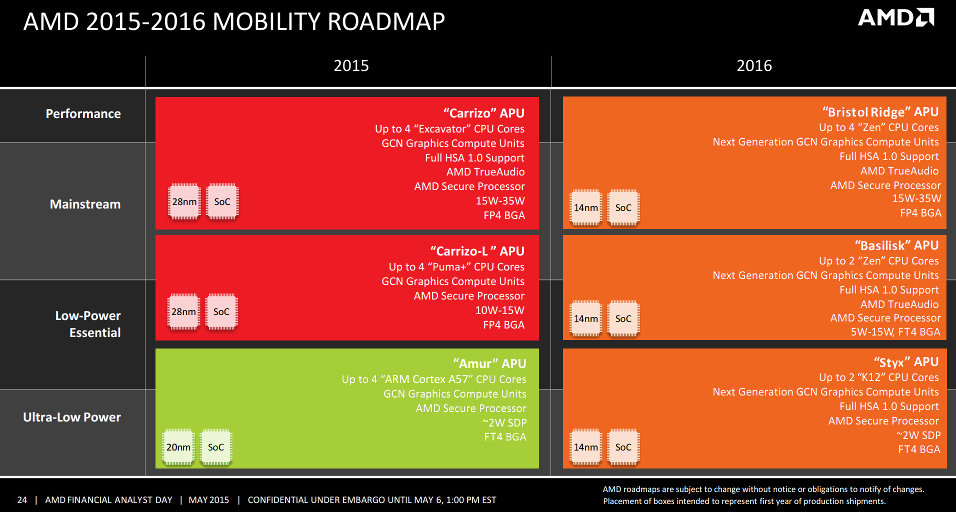 http://hexus.net/tech/news/cpu/82813-leaked-slides-show-amd-desktop-mobility-roadmaps-2016/
5.1 Intel’s and AMD’s response to the mobile boom (11)
Use of AMD’s low power Jaguar architecture in game consoles
Most recent game consoles are based on  AMD’s low power Jaguar architecture,
     including
Nintendo Wii U (2012)
Sony Playstation 4 (2013)
Mixrosoft Xbox One (2013).
These consoles have a significant global market share, as indicated in the next
      Figure.
5.1 Intel’s and AMD’s response to the mobile boom (12)
Global unit sales of current generation video game consoles 2008-2014 [64]
  (in million units)
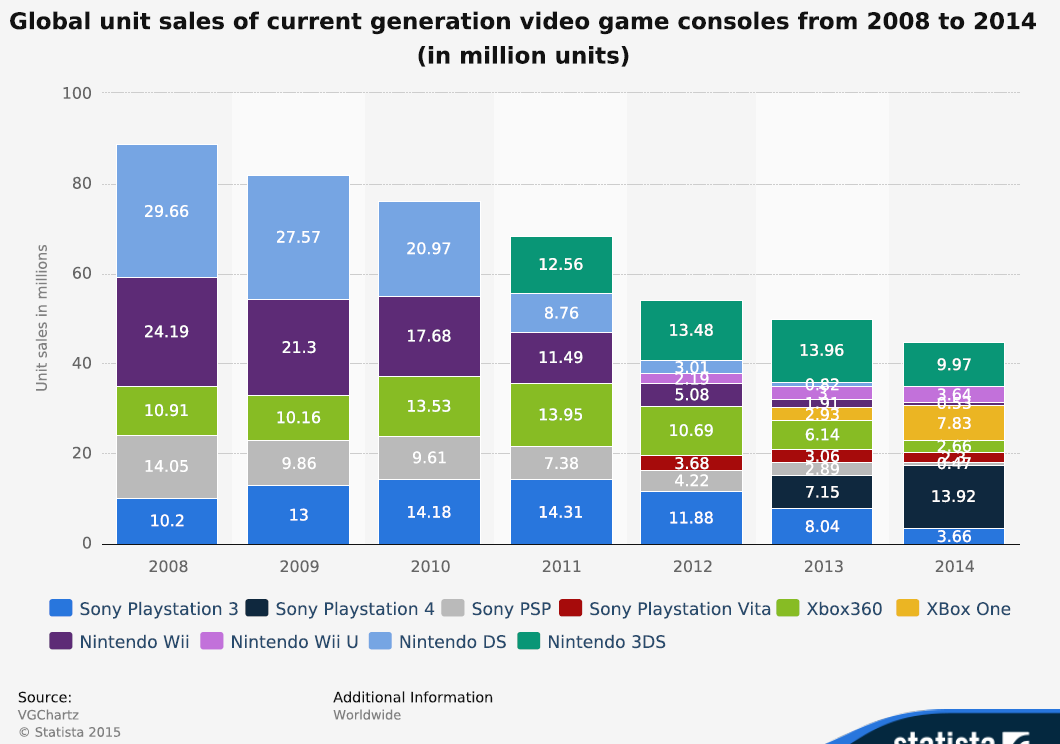 5.1 Intel’s and AMD’s response to the mobile boom (13)
The effort needed to achieve considerable power reduction
In their designs both Intel and AMD lay great emphasis on the reduction of power
  consumption.
To illustrate this we show a set of AMD’s power management techniques introduced
  in a timeframe of about five years.
5.1 Intel’s and AMD’s response to the mobile boom (14)
AMD’s technologies developed to reduce power consumption (2008-2014) [27]
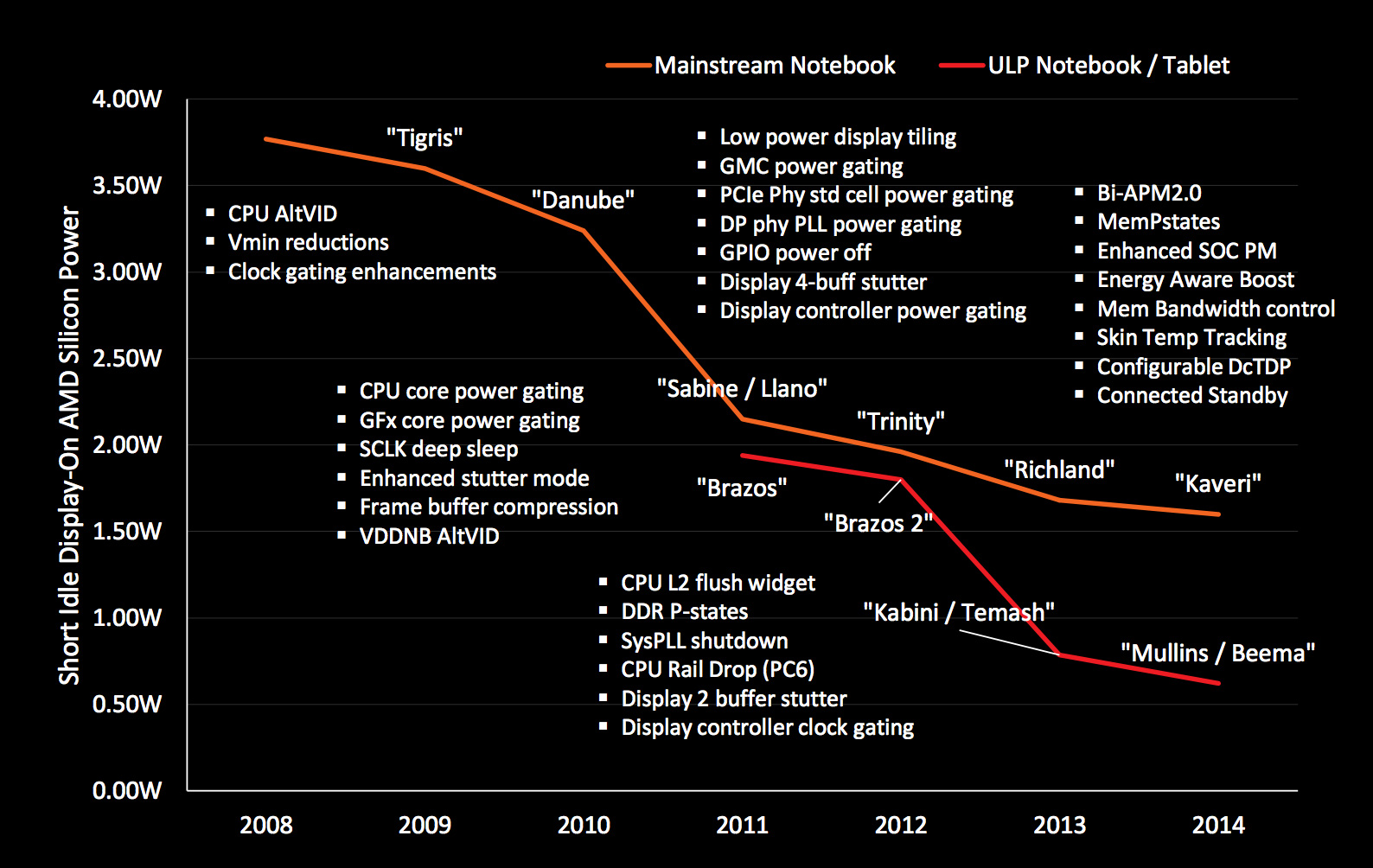 5.2 Microsoft’s response to address the mobile boom
5.2 Microsoft’s response to the mobile boom (1)
5.2 Microsoft’s response to address the mobile boom -1
Worldwide software revenues in 2013 [25]
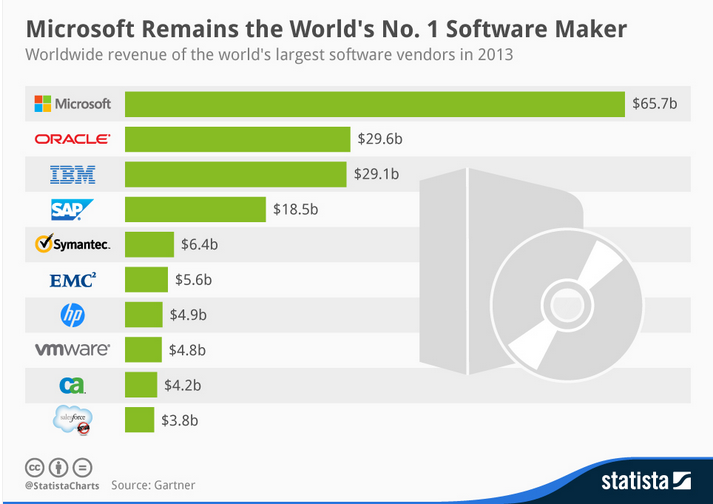 5.2 Microsoft’s response to the mobile boom (2)
Microsoft's response to address the mobile boom -2
Microsoft's response to address the mobile boom
Introduction of 
Windows based OSs
for smartphones
Vision to become
a devices and services 
company
Widening the scope
 of Windows to cover also touchscreen tablets
5.2 Microsoft’s response to the mobile boom (3)
a) Widening the scope of Windows to cover also touchscreen tablets
OS releases aiming at covering touch screen tablets as well:
2012      Windows 8 it aims to cover PCs, notebooks and also tablets
2013      Windows 8.1 
2014      Windows 8.1 with Bing for low cost devices
2014      Windows 9 skipped
2014      Windows 10 Technical Preview
2015      Windows 10 general availability
Windows 8 was Microsoft’s first try to cover the whole spectrum of computers from 
      servers through desktops and notebooks till touchscreen tablets by a single OS.
Market reflections: Windows 8 earned moderate success, Android and iOS 
       dominated further on the market for smartphones and tablets.
Windows 8.1 is an upgrade for Windows 8.
In 5/2014 Microsoft announced Windows 8.1 with Bing.
    It is the same as Windows 8, but is shipped with the Internet Explorer as
      the default search engine.
    It will be delivered for hardware manufacturers for free.
Windows 10 is released in 07/2015, it provides an updated Start menu.
    To encourage its adoption Microsoft made it available free of charge during its
      first year of availability to users with genuine copies of Windows 7/Windows 8.1.
5.2 Microsoft’s response to the mobile boom (4)
b) Introduction of Windows based OSs for smartphones
In 10/2010 Microsoft introduced a Windows based OS designed especially for
       smartphones, called the Windows Phone 7.
    (Here we note that Microsoft provided also previously OSs for embedded or 
       mobile devices (like Windows Mobile 2003), but these OSs were based on the
       Windows CE, an OS for embedded devices, optimized for minimal memory).
Releases of Microsoft's Windows Phone family
Windows Phone 7 
             It earned moderate success.
      Windows Phone 8
      Windows Phone 8.1
      Windows 10 Mobile
Despite Microsoft's efforts, Windows based phone OSs could not achieve notable
      market share, as indicated in the next Figure.
5.2 Microsoft’s response to the mobile boom (5)
Global market share of leading smartphone OSs in terms of sales figures
  to end users from Q1 2009 to Q3 2015 []
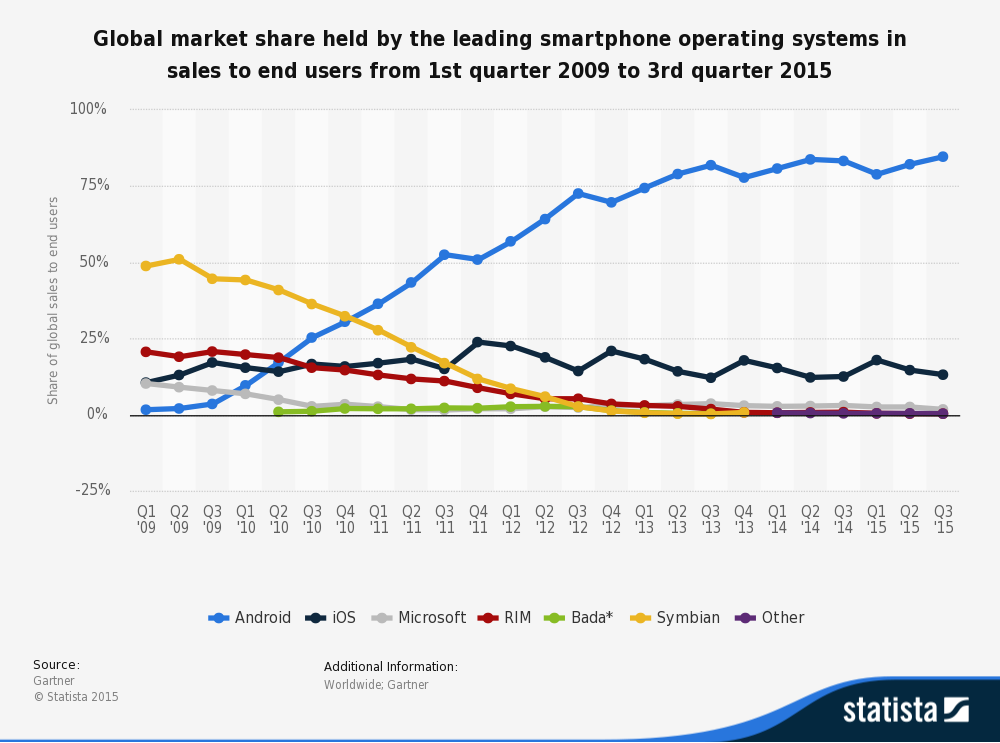 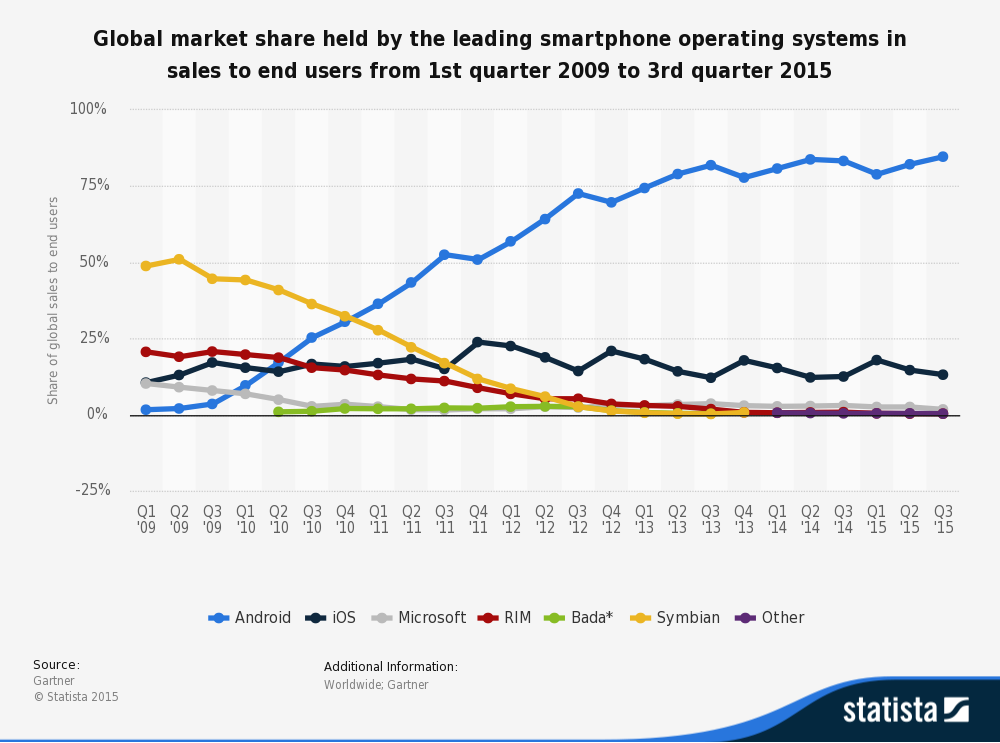 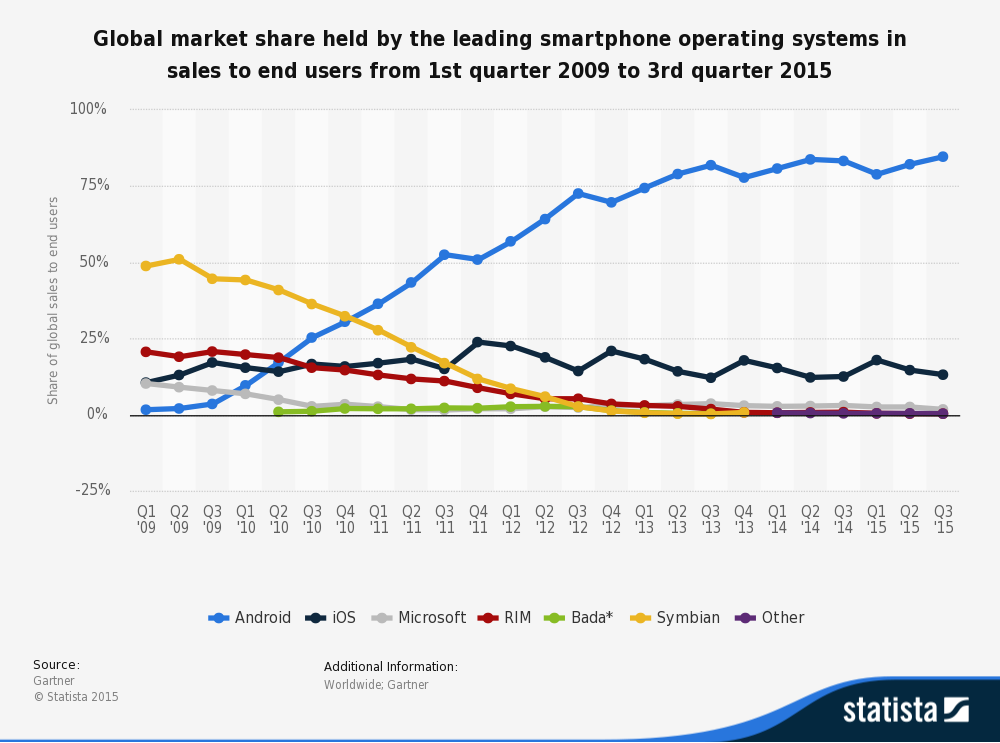 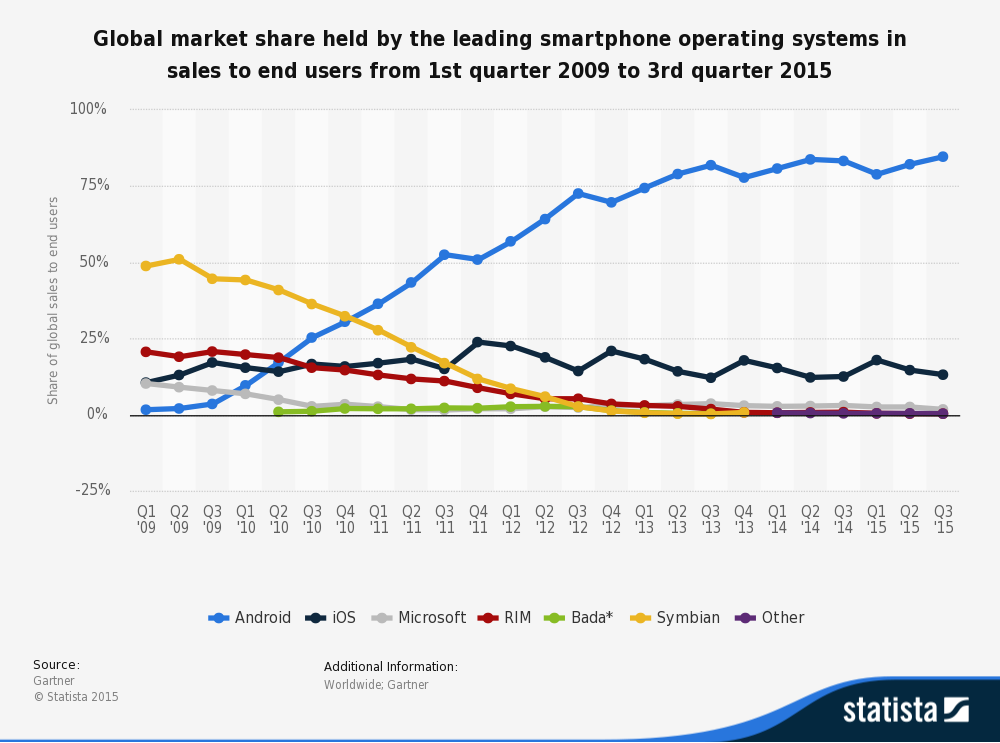 http://venturebeat.com/2016/02/05/microsoft-nokia-and-the-burning-platform-a-final-look-at-the-failed-windows-phone-alliance/
5.2 Microsoft’s response to the mobile boom (6)
c) Microsoft's vision to become a devices and services company
Ballmer (CEO of Microsoft in 9/2012):
“I think that in a back-looking view, people would say we were a software company.
  That's kind of how we were born.
I think when you look forward, our core capability will be software, (but)
  you'll probably think of us more as a devices-and-services company.” [22]
Microsoft's vision to become a devices-and-services company
Microsoft's activities to become a devices and services company
Taking part in
 the game console market
Entering the
 phone business
Introduction of the 
Surface line of tablets
5.2 Microsoft’s response to the mobile boom (7)
ca) Microsoft's participation in the game console market []
Microsoft created a family of video game consoles, dubbed as Xbox.
Main models of the Xbox family
2001: The original Xbox
2005: Xbox 360
2013: Xbox One
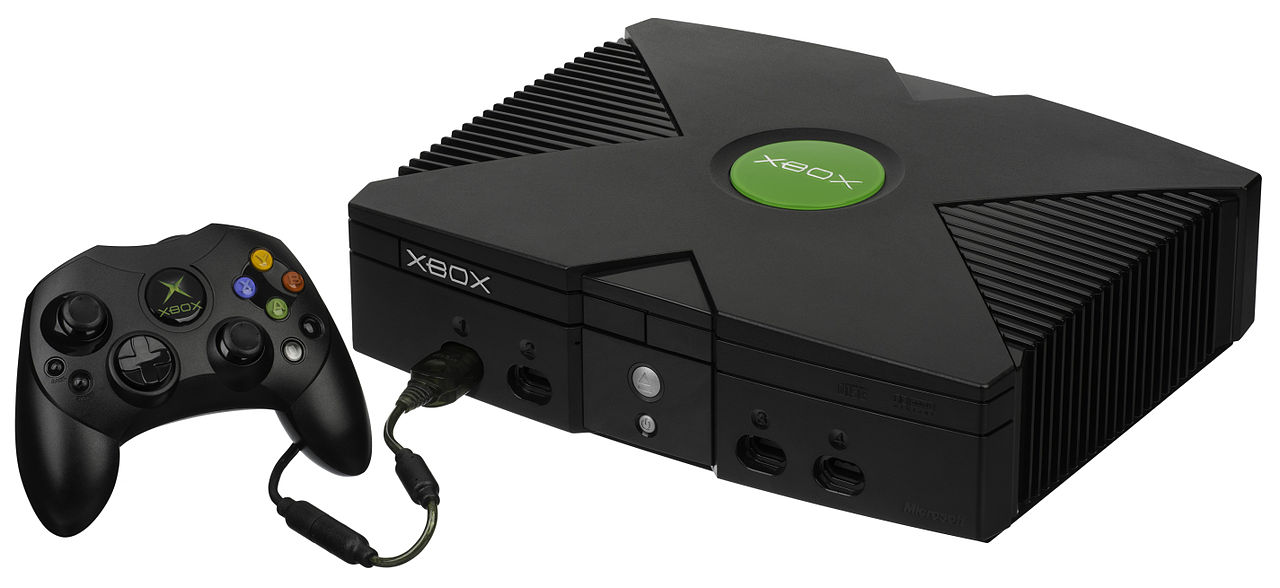 Picture: The original Xbox console with the Controller []
https://en.wikipedia.org/wiki/Xbox
5.2 Microsoft’s response to the mobile boom (8)
cb) Introduction of the Surface family of tablets
Microsoft’s Surface family of tablets
Surface lines
Surface Pro lines
First Surface tablets are NVIDIA’s Tegra based
and run under Windows RT/Windows 8.1
Recent Surface tablets are Intel’s Atom based
and are running under Windows 8.1
Surface Pro tablets are Core 2 based
and run under Windows 8
or subsequent Windows versions
Less expensive models
High end models
5.2 Microsoft’s response to the mobile boom (9)
Overview of Microsoft’s Surface tablets
Main features of Microsoft’s Surface and Surface Pro tablet lines
Table: Microsoft’s ARM/Intel Atom-based Surface RT /Surface 2 tablets
The exclusivity of Windows RT drastically limits app availability, and is one of the main reasons why sales of Surface tablets remained lower than expected [21].
Table: Microsoft’s Intel Core 2-based Surface Pro tablets
5.2 Microsoft’s response to the mobile boom (10)
Example: Windows Surface Pro 3 (8/2014)
2 in 1 tablet 12”
Aim: Replacing laptops
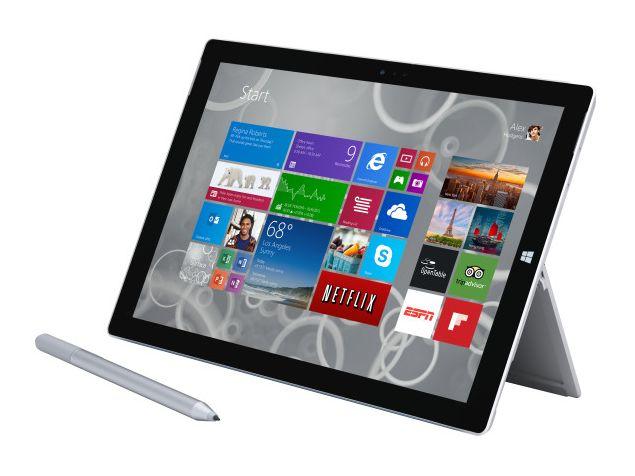 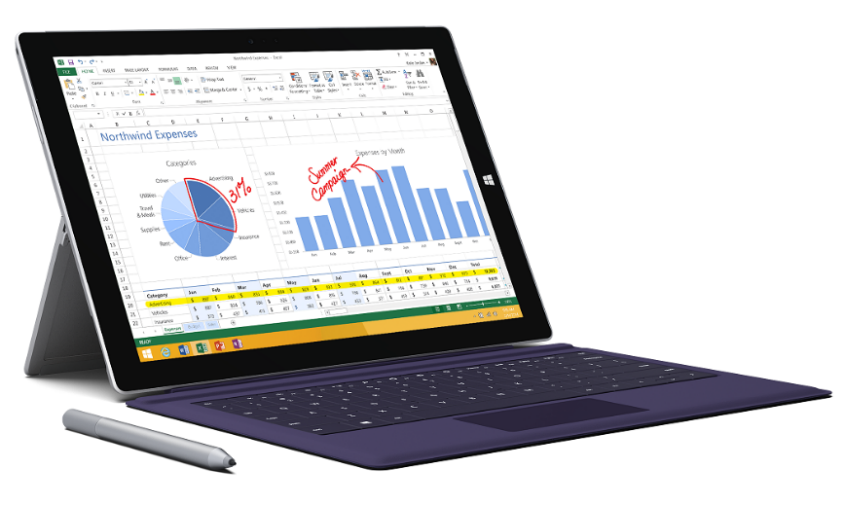 Intel’s Surface Pro 3
 used as a laptop [22]
Intel’s Surface Pro 3
 used as a tablet [23]
5.2 Microsoft’s response to the mobile boom (11)
Early financial performance of Microsoft’s Surface business [24]
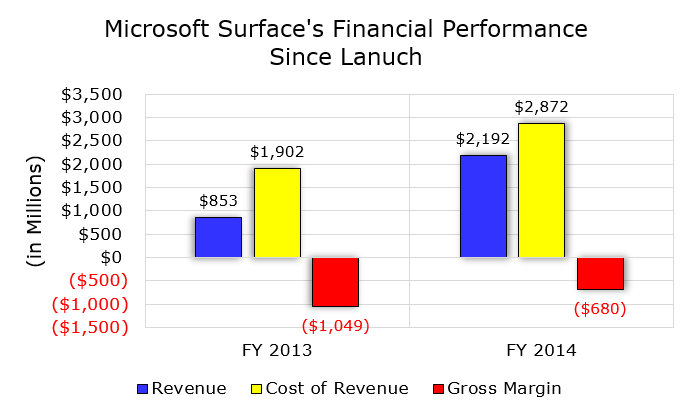 5.2 Microsoft’s response to the mobile boom (12)
cc) Microsoft's move to enter the  phone business
9/2013: Microsoft announces their plan to acquire the phone business of Nokia,
                including the Lumia brand.
4/2014: Microsoft finalyses the acqisition by paying about 7 billion USD to Nokia,
                and taking over about 25000 Nokia employees.
11/2014: Microsoft rebranded the Nokia Lumia line to Microsoft Lumia line.
5.2 Microsoft’s response to the mobile boom (13)
The first Microsoft branded Lumia phone (the Lumia 535 from 11/2014) []
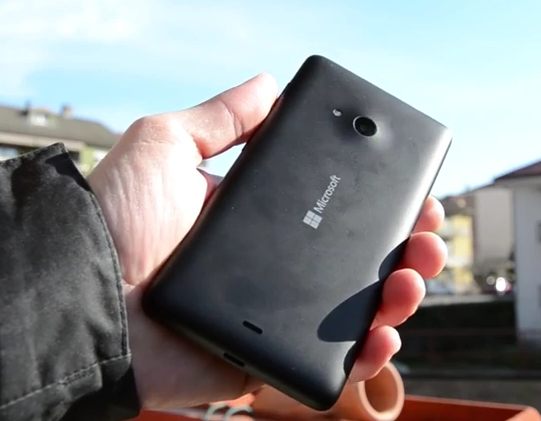 https://en.wikipedia.org/wiki/Microsoft_Lumia
5.2 Microsoft’s response to the mobile boom (14)
The outcome of Microsoft's Nokia deal -1
Microsoft's acquisition of Nokia's phone business did not seriously boost the sale
     figures of Windows phone based Lumia devices, as indicated in the Figure below.
Microsoft ackquires
 Nokia's phone buiness
Rebranding the Nokia Lumia line
to Microsoft Lumia line
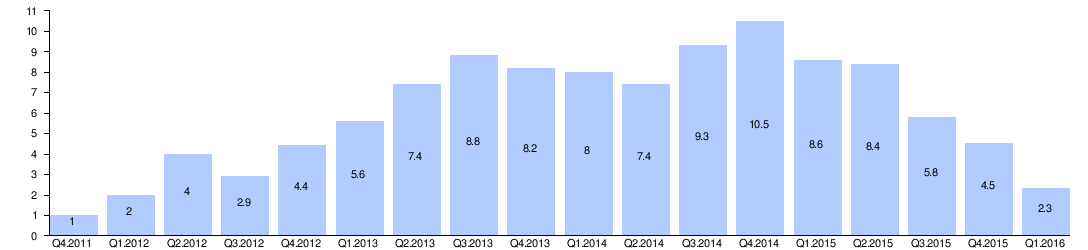 378
1 % of worldwide
smartphone sales
Figure: Quarterly sale figures of Lumia devices (million units) [] 
(Nokia introduced the Lumia brand for a series of smartphones running Windows phone)
On the contrary, in about two years sale figures desreased below 1 % of the total
     world sales of smartphones, as indicated in the Figure.
https://en.wikipedia.org/wiki/Microsoft_Lumia
5.2 Microsoft’s response to the mobile boom (15)
The outcome of Microsoft's Nokia deal -2
Consequences of deminishing sales figures of Windows based Lumia phones
In 7/2015 Microsoft restructured Microsoft Mobile and laid off 7200 employees.
In 5/2016 Microsoft made the decision to sell their feature phone business
      to Foxconn (Taiwan), for 350 million USD.
    As a consequence, 4500 Microsoft employes were moved to Foxconn.
At the same time Microsoft confirmed that it will continue to develop
      Windows 10 Mobile, and support existing Lumia phones and ones built 
      by third-party phone makers [].
However, at this announcement Microsoft did not give any hint about the
      continuation of developing Lumia phones.
http://www.theverge.com/2016/5/18/11699766/microsoft-lumia-phone-brand
5.2 Microsoft’s response to the mobile boom (16)
Remarks on the decline of Nokia's phone business
About the same time when Google's Android overtook the sales figures Nokia's 
      previously leading Symbian mobile OS, in 2/2011, Nokia set up a business 
      partnership with Microsoft and adopted Windows Phone as its primary platform
      for future smartphones.
Nokia's next smartphones, dubbed as the Lumia line, run under Windows Phone 7.
The new line gained only moderate success. 
Subsequently, in 9/2013 Microsoft and Nokia agreed that Microsoft will acquire
       the phone business of Nokia, including related patents and the Lumia brand.
In 4/2014 the acquisiton becam finalized, Microsoft paid about 7 billion USD
      to Nokia and took over about 25000 Nokia employees.
6. Conclusions
6. Conclusions (1)
6. Conclusions -1
Informatics came into a transitional phase
new paradigms
 new devices
 new players
6. Conclusions (2)
Conclusions- 2
Established companies have to respond early, quick and in an appropriate way
  to the new challenges, else…
8/2010 Intel acquires Infineon’s (former Siemens) Wireless Solutions business
8/2011 Google acquires Motorola Mobility
9/2013 Microsoft purchases Nokia’s phone business
9/2013 BlackBerry lays off 4500 employees (~ 40% of their workforce)
1/2014 Lenovo acquires Motorola Mobility from Google
5/2014 NVIDIA states that they will moving out from the smartphone market
6/2014 Broadcom decides to exit the baseband business
6. Conclusions (3)
Conclusions -3
Even the largest IT firms have a hard time to cope with as indicated by 
  resignation of  AMD’s, Intel’s and Microsoft’s CEOs (Chief Execution Officers):
1/2011 AMD:          Dirk Meyer
11/2012 Intel:          Paul Otellini
  8/2013 Microsoft:   Steve Ballmer
But it is also an opportunity and challenge for individuals and institutions
  to catch up with the progress and make benefit of it.
7. References
7. References (1)
7. References
[1]: Bártfai D., Merre felé tartanak a hardverek?, Aug. 22-24 2007
[2]: Smith S.L., Intel Strategy & Technology Update, Barclays Capital Global Technology Conf.,
          Dec. 2011, http://files.shareholder.com/downloads/INTC/1576180143x0x526852/c9868a3a-
          494e-4506-bcc6-a631aca1fd75/Steve%20Smith%20Barclays%20Dec%202011.pdf
[3]: AMD 2013 Mobility APU Introduction, May 22 2013,
          http://www.slideshare.net/AMD/amd-2013-mobility-apu-introduction-deck-final-for-lp
[4]: Frommer D., CHART OF THE DAY: Smartphone Sales To Beat PC Sales By 2011,
          Business Insider, Aug. 21 2009, http://www.businessinsider.com/chart-of-the-day-
          smartphone-sales-to-beat-pc-sales-by-2011-2009-8
[5]: Wikipedia, BlackBerry Pearl, http://en.wikipedia.org/wiki/BlackBerry_Pearl
[6]: Wikipedia, Android (operating system),
          http://en.wikipedia.org/wiki/Android_%28operating_system%29
[7]: Ciufo C.A., Tizen OS for Smartphones – Intel’s Biggest Bet Yet, Jan. 4 2013,
          http://eecatalog.com/caciufo/2013/01/04/samsung-hedges-apple-google-bets-with-intels-
          html5-based-tizen/
[8]: Introduction of the Next Generation Intel Atom Processor, Oak Trail Z670, 4/2011,
          http://newsroom.intel.com/docs/DOC-1976
[9]: Apple Maintains 48 Percent Share of Global Branded Tablet Shipments in Q1 2013,
          Strategy Analytics, April 25 2013, Boston,
          http://www.strategyanalytics.com/default.aspx?mod=pressreleaseviewer&a0=5351
7. References (2)
[10]: Goto H., ARM Cortex – A Family Architecture, 2010,
          http://pc.watch.impress.co.jp/video/pcw/docs/423/409/p1.pdf
[11]: Eul H., Bell M., Mobile at Intel, Investor Meeting 2012,
          http://www.cnx-software.com/pdf/Intel_2012/2012_Intel_Investor_Meeting_Eul_Bell.pdf
[12]: Wikipedia, iPad, http://en.wikipedia.org/wiki/IPad
[13]: Tablet Platforms with Next Generation Intel Atom Processor and Microsoft Windows 8,
          IDF 2012
[14]: The $15.3 Billion Server Market – Surprisingly Buoyant In Q1 2012, IT Candor, July 3 2012,
          http://www.itcandor.com/server-q112/
[15]: Shah A., Intel Loses Laptop Chip Market Share to AMD in Q3, PC World, Nov. 3 2011,
          http://www.pcworld.com/article/243114/intel_loses_laptop_chip_market_share_to_amd_
          in_q3.html
[16]: Perry D., AMD Steals Market Share From Intel, Tom’s Hardware, March 16 2012,
          http://www.tomshardware.com/news/amd-intel-cpu-processor,15041.html
[17]: Shilov A., AMD Shows Off Opteron "Interlagos" Again: No Performance Benchmarks, 
          No Design Wins, No Launch Date Announced, Xbit Labs, Aug. 3 2011,
          http://www.xbitlabs.com/news/cpu/display/20110803103016_AMD_Shows_Off_Opteron_
          Interlagos_Again_No_Performance_Benchmarks_No_Design_Wins_No_Launch_Date_
          Announced.html
[18]: Arthur C., PC business still waning as Microsoft's Windows 8 fails to lift it, 11 July 2013,
          http://www.theguardian.com/technology/2013/jul/11/pc-business-microsoft-windows-8
7. References (3)
[19]: Golson J., Steve Jobs Envisioned the iPad in 1983, MacRumors, Oct. 2, 2012,
          http://www.macrumors.com/2012/10/02/steve-jobs-envisioned-the-ipad-in-1983/
[20]: Yarow J., Steve Ballmer's Biggest Mistakes As CEO Of Microsoft, Business Insider, Aug. 27
           2013,
http://www.businessinsider.com/steve-ballmers-most-epic-mistakes-as-ceo-of-microsoft-
  2013-8?op=1
[21]: Arora, P., Microsoft Is Not Killing The Surface RT Lineup? Seeking Alpha, Aug. 25 2014, 
          http://www.macrumors.com/2012/10/02/steve-jobs-envisioned-the-ipad-in-1983/
[22]: Surface Pro 3 Fact sheet May 2014, Microsoft,
          http://www.microsoft.com/global/eu/PublishingImages/Surfacepro3texhspecs.pdf
[23]: Microsoft Surface Pro, NDTV Gadget, May 2014,
          http://gadgets.ndtv.com/microsoft-surface-pro-3-1611
[24]: Guenette S., Nearly $2 Billion In The Hole, Microsoft Continues To Dive Deeper Into Tablets, 
          Seeking Alpha, Aug. 8, 2014,
          http://seekingalpha.com/article/2402725-nearly-2-billion-in-the-hole-microsoft-continues
          -to-dive-deeper-into-tablets
[25]: Deskovich V., Microsoft: A Monopoly No More? Seeking Alpha, Jul. 11, 2014
          http://seekingalpha.com/article/2309835-microsoft-a-monopoly-no-more
[26]: Gill R., Intel’s Core i5-655K & Core i7-875K: Overclocked and Analyzed, AnandTech,
          May 28 2010, http://www.anandtech.com/show/3742/intels-core-i5655k-core-i7875k-
          overclocked-and-analysed-/2
[27]: Shimpi A. L., AMD Beema/Mullins Architecture & Performance Preview, AnandTech, 
           April 29, 2014, http://www.anandtech.com/show/7974/amd-beema-mullins-architecture-
           a10-micro-6700t-performance-preview
7. References (4)
[28]: Wilson S., & Wigginton C., Making open innovation work in mobile - Insights from the
           semiconductor industry, Deloitte University Press, July 24v2013,
           http://dupress.com/articles/making-open-innovation-work-in-mobile/
[30]: Arora P., Wait, Microsoft Is Not Killing The Surface RT Lineup? Seeking Alpha, Aug. 25, 2014,
           http://seekingalpha.com/article/2447735-wait-microsoft-is-not-killing-the-surface-rt-lineup
[31]: Hodgins K., Apple Maintains Narrowing Lead in Tablet Market Share, MacRumors, May 1, 
           http://www.macrumors.com/2014/05/01/apple-tablet-market-share-1q14
[32]: Arora P., Wait, Microsoft Is Not Killing The Surface RT Lineup? Seeking Alpha, Aug. 25, 2014,
           http://seekingalpha.com/article/2447735-wait-microsoft-is-not-killing-the-surface-rt-lineup
[33]: Eul H., & Bell M., Mobile at Intel, Investor Meeting 2012, Intel,
           http://www.cnx-software.com/pdf/Intel_2012/2012_Intel_Investor_Meeting_Eul_Bell.pdf
[34]: Qualcomm dominates smartphone chip and baseband, tablet processor markets, Mobile 
           Europe, February 17 2014
           http://www.mobileeurope.co.uk/Press-Wire/qualcomm-dominates-smartphone-chip-and
           -baseband-tablet-processor-markets
[35]: Gartner Says Worldwide Tablet Sales Grew 68 Percent in 2013, With Android Capturing 62
           Percent of the Market, Gartner, Newsroom, March 3, 2014,
           http://www.gartner.com/newsroom/id/2674215
[36]: Trefis Team, Why Intel Can Gain Additional Share In The Mobile Market, Forbes, 5/09/2014
           http://www.forbes.com/sites/greatspeculations/2014/05/09/why-intel-can-gain-additional-
           share-in-the-mobile-market
7. References (5)
[37]: Meeker M., Devitt S., Vu L., Internet Trends, CM Summit, Morgan Stanley, New York,
          June 7, 2010, http://demo.tizra.com/Morgan-Stanley-Internet-Trends-June-7-2010/3
[38]: Hardy E., BlackBerry Pearl 8100 Review, Brighthand, November 15 2006,
          http://www.brighthand.com/phonereview/blackberry-pearl-8100-review/
[39]: Nokia 7650, Wikipedia, http://en.wikipedia.org/wiki/Nokia_7650
[40]: Bokil-Paranjape S., Worldwide smartphone sales hit 267 million in Q1 2014: Trend Force, 
           Phonearena, April 18 2014, http://www.fonearena.com/blog/101450/worldwide-
           smartphone-sales-hit-267-million-in-q1-2014-trend-force.html
[41]: Grifiths H., How the ubiquity of today’s smartphones make an ideal platform for delivering
          campus-based services, Ombiel, 2010,    
          http://www.rms-inc.com/files/datasheets/Ombiel_Whitepaper.pdf
[42]: Richter F., Android To Retain Big Lead In Maturing Smartphone Market, Statista, March 4
          2014, http://www.statista.com/chart/1961/smartphone-market-share-2014
[43]: Smartphone Apps Processor Revenue Reached $4.7 Billion in Q1 2014 says Strategy
          Analytics, Strategy Analytics, July 14 2014, 
          http://www.strategyanalytics.com/default.aspx?mod=pressreleaseviewer&a0=5543
[44]: Klug B. & Shimpi A. L., Qualcomm's New Snapdragon S4: MSM8960 & Krait Architecture
          Explored, AnandTech, Oct. 7 2011, http://www.anandtech.com/show/4940/qualcomm-
          new-snapdragon-s4-msm8960-krait-architecture
[45]: Lomas N., Report: Intel Gained Just 0.2% Of Smartphone Chip Market In 1H As Qualcomm
           Milked LTE Lead, Tech Crunch, Oct. 5 2012, http://techcrunch.com/2012/10/05/report-
           intel-gained-just-0-2-of-smartphone-chip-market-in-1h-as-qualcomm-milked-lte-lead
7. References (6)
[46]: Klug B., Intel XMM7160 LTE Modem Demonstrated on Live Network, AnandTech, Sept. 11
           2013, http://www.anandtech.com/show/7321/intel-xmm7160-lte-modem-demonstrated-
           on-live-network
[47]: Bocha, Apple iPhone megateszt, Mobilarena, 2007-07-23,
           http://mobilarena.hu/teszt/apple_iphone_megateszt_a_bunbeeses_almaja/bevezeto.html
[48]: Shimpi A.L., Apple's Cyclone Microarchitecture Detailed, AnandTech, March 31 2014,
           http://www.anandtech.com/show/7910/apples-cyclone-microarchitecture-detailed
[49]: Dilger D.E., Apple's new A8X powered iPad Air 2 smokes new Android tablets, including 
           Nvidia's Tegra K1 Shield Tablet [u], Apple Insider, Oct. 21 2014,    
           http://appleinsider.com/articles/14/10/21/apples-new-a8x-powered-ipad-air-2-smokes-
           new-android-tablets-including-nvidias-tegra-k1
[50]: Dilger D.E., Apple Inc. A8X iPad chip causing big problems for Intel, Qualcomm, Samsung 
           and Nvidia, Apple Insider, Nov. 14 2014,
           http://appleinsider.com/articles/14/11/15/apple-inc-a8x-ipad-chip-causing-big-problems-
           for-intel-qualcomm-samsung-and-nvidia
[51]: De Gelas J., The Intel Xeon E7-8800 v3 Review: The POWER8 Killer?, AnandTech,
           May 8, 2015, http://www.anandtech.com/show/9193/the-xeon-e78800-v3-review
[52]: Global PC shipments from 1st quarter 2009 to 2nd quarter 2015, by vendor (in million units),
           Statista, http://www.statista.com/statistics/263393/global-pc-shipments-since-1st-
           quarter-2009-by-vendor/
7. References (7)
[53]: Gartner Says Worldwide Smartphone Sales Recorded Slowest Growth Rate Since 2013,
           Gartner, Newsroom, Aug. 20 2015, http://www.gartner.com/newsroom/id/3115517
[54]: Leswing K., Asus Zenfone 2 Preview: Intel's Best Chance In Years To Break Into
           Smartphones, International Business Time, May 19 2015, 
           http://www.ibtimes.com/asus-zenfone-2-preview-intels-best-chance-years-break-
           smartphones-1929726
[55]: Richter F., Tablets to Outsell PCs Worldwide by 2015, Statista, Febr. 28 2014,
           http://www.statista.com/chart/1138/tablet-and-pc-shipment-forecast/
[56]: Dilger D. E., After losing Apple's iPad business, Intel has bled $7 billion while heavily
           subsidizing cheap x86 Atom Android tablets, Appleinsider, November 16, 2014,
           http://appleinsider.com/articles/14/11/16/after-losing-apples-ipad-business-intel-has-
           bled-7-billion-while-heavily-subsidizing-cheap-x86-atom-android-tablets
[57]: Smartphone and tablet processor market share in 2014, May 7 2015
           http://mobilesemi.blogspot.hu/2015/05/smartphone-and-tablet-processor-market.html
[58]: Cutress I., The Intel Skylake Mobile and Desktop Launch, with Architecture Analysis,
           AnandTech, Sept. 1 2015, http://www.anandtech.com/show/9582/intel-skylake-mobile-
           desktop-launch-architecture-analysis
[59]: Klug B., The State of Qualcomm's Modems - WTR1605 and MDM9x25, AnandTech, 
           Jan. 4 2013, http://www.anandtech.com/print/6541/the-state-of-qualcomms-modems-
           wtr1605-and-mdm9x25
[60]: iPhone 6 Plus Teardown, iFixit,
           https://www.ifixit.com/Teardown/iPhone+6+Plus+Teardown/29206
7. References (8)
[61]: Ho J., Qualcomm Details Hexagon 680 DSP in Snapdragon 820: Accelerated Imaging,
           AnandTech, August 24, 2015, http://www.anandtech.com/print/9552/qualcomm-details-
           hexagon-680-dsp-in-snapdragon-820-accelerated-imaging
[62]: QSC6055/QSC6065/QSC6075/QSC6085 Hardware Training, Introductions and Device 
          Overview, 80-VC881-21 Rev. A, April 2007,
          http://www.droid-developers.org/images/3/3c/Qsc6085-overview.pdf
[63]: James D., Inside Today’s Systems & Chips: A Survey of the Past Year, Chipworks, 2013,
           http://theconfab.com/wp-content/uploads/2014/dick_james_confab14.pdf
[64]: Global unit sales of current generation video game consoles from 2008 to 2014 (in million 
           units), Statista, http://www.statista.com/statistics/276768/global-unit-sales-of-video-
           game-consoles/
[65]: CPU Benchmarks, Passmark Software, 10th june 2016,
           http://www.cpubenchmark.net/market_share.html
[66]: Anchorite, AMD Is A Threat To Intel's X86 Market Share, Not Vice Versa, Seeking Alpha,
           Jun. 10, 2016 ,
           http://seekingalpha.com/article/3981352-amd-threat-intels-x86-market-share-vice-versa?
           auth_param=djq9a:1blm8ut:579a4c85ebfd66607461f023a383c45c
[67]: Gartner Says Five of Top 10 Worldwide Mobile Phone Vendors Increased Sales in
         Second Quarter of 2016, Gartner, Aug. 19, 2016,
         http://www.gartner.com/newsroom/id/3415117
[68]: Jan C.-H., RF CMOS Technology Scaling in High-k/Metal Gate Era for RF SoC (System-on-Chip)
            Applications, IEDM ’10, San Francisco 2010,
            http://www.intel.com.br/content/dam/doc/technology-brief/32nm-soc-with-rf-cmos-technology-
            presentation.pdf
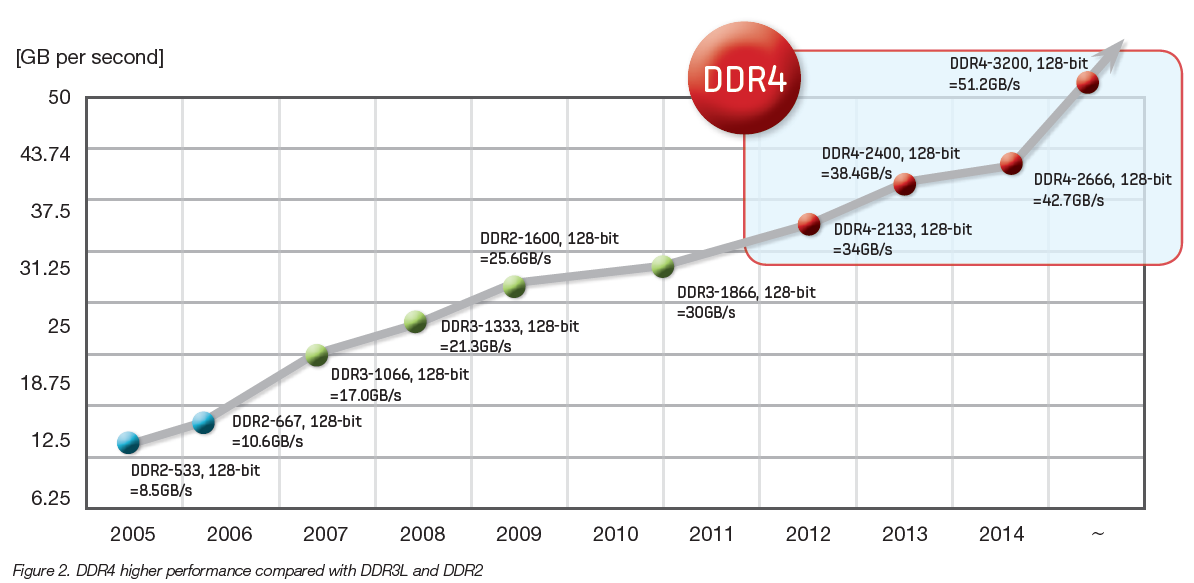 2x/6 y
3x/4 y
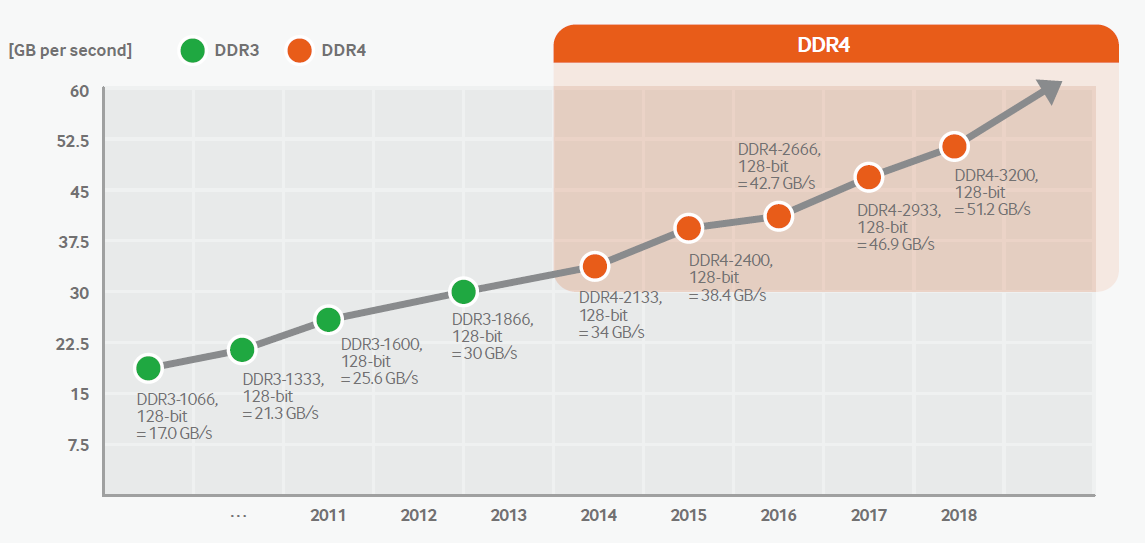 2 x /6 y
http://www.samsung.com/semiconductor/global/file/insight/2015/11/DDR4_Brochure_Nov-15-0.pdf
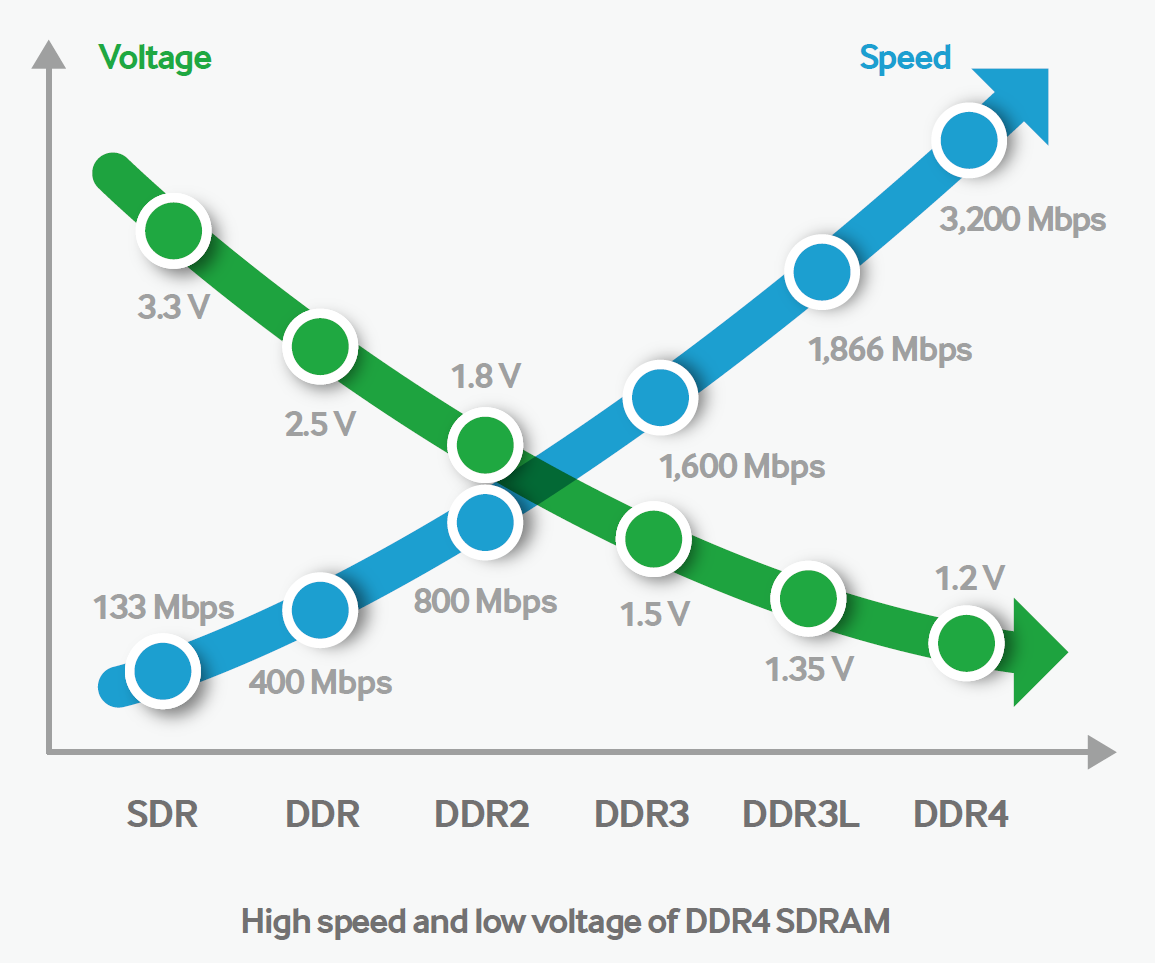 http://www.samsung.com/semiconductor/global/file/insight/2015/11/DDR4_Brochure_Nov-15-0.pdf